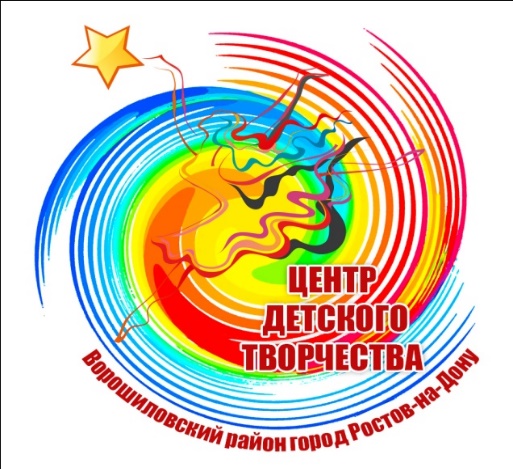 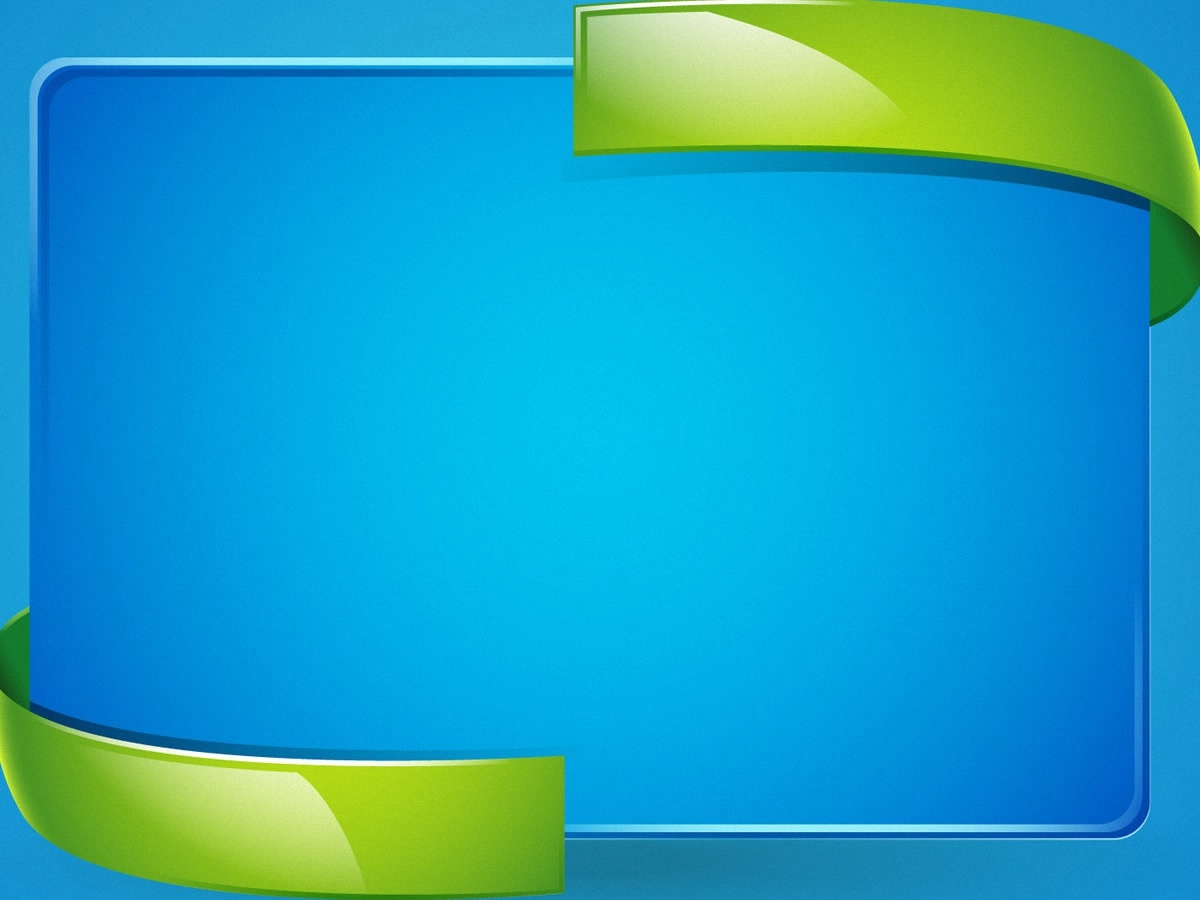 ОРГАНИЗАЦИОННО-МАССОВАЯ РАБОТА МБУ ДО ЦДТ
     в 2020-2021 учебном году
Старший методист по ОМР 
                             Капканец Л.П.
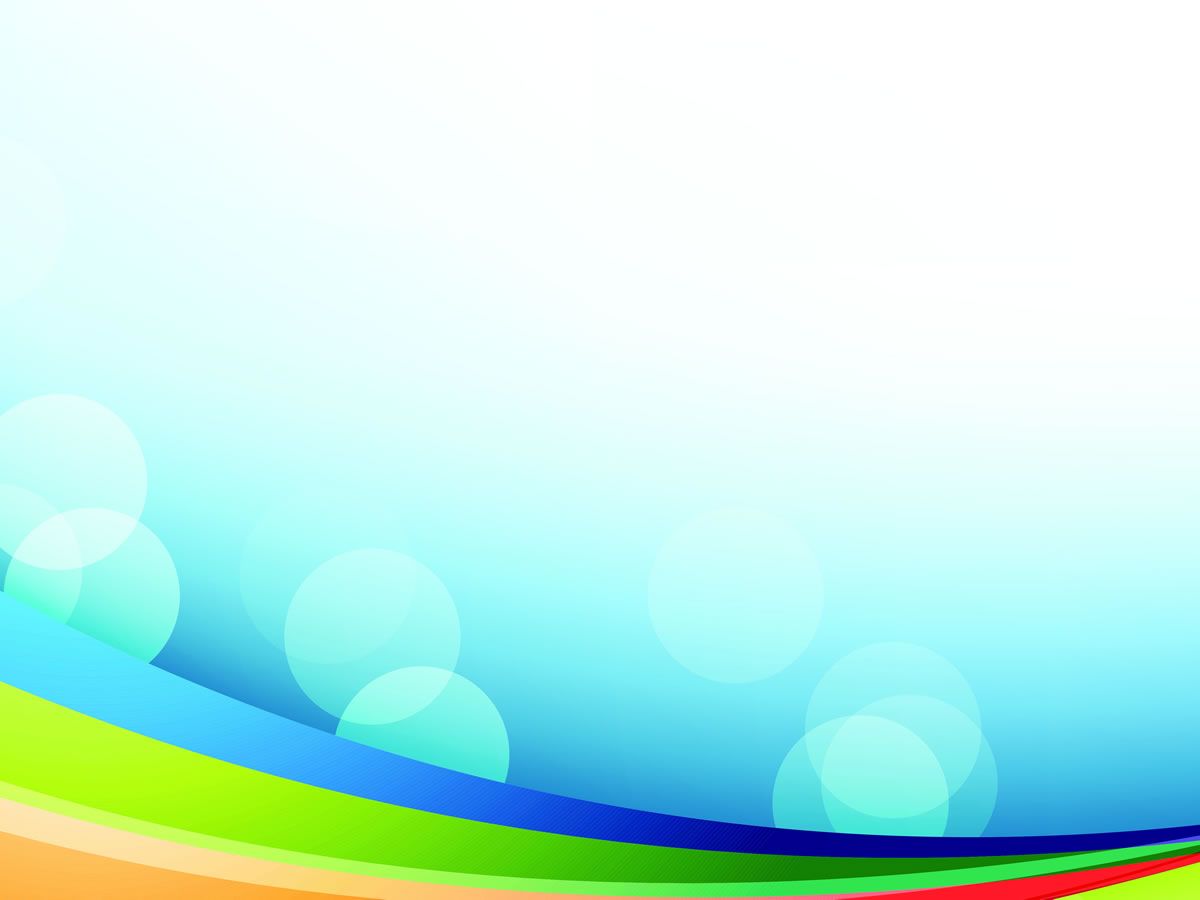 Цели организационно-массовой работы
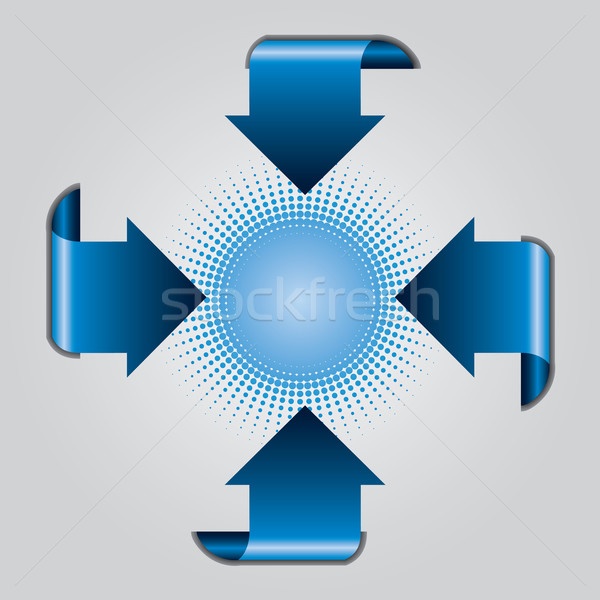 мотивации к познанию и творчеству
Создать условия для формирования у воспитанников:
личностных возможностей
детей
стремления к 
 саморазвитию
желания участвовать  в досуговой  деятельности
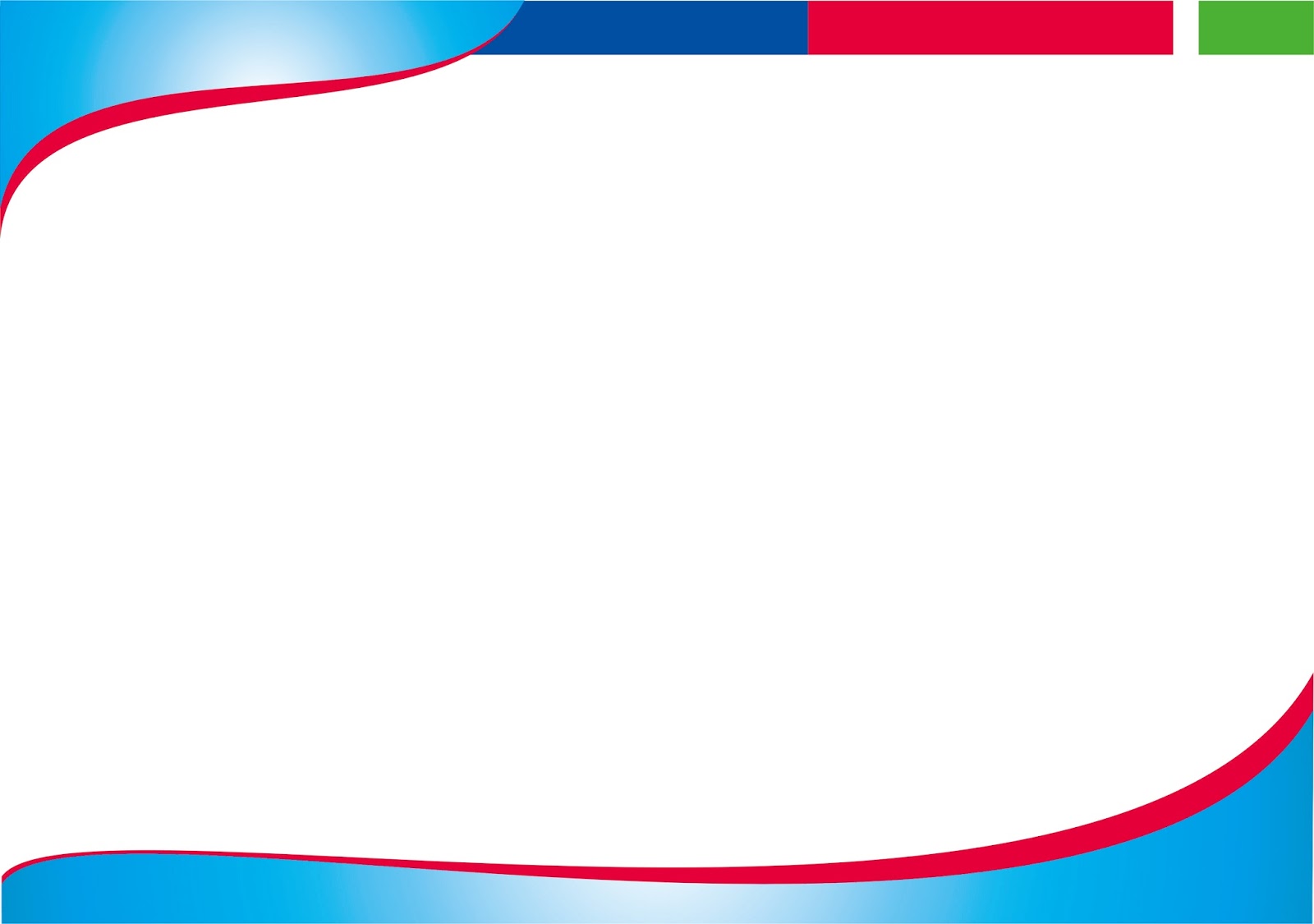 включение обучающихся в культурно-досуговую деятельность, реализующую их творческие потребности и интересы
содействие формированию у детей установок на здоровый образ жизни
создание благоприятных позитивного эмоционального фона
ЗАДАЧИ
профилактика деструктивного время провождения и  девиантного поведения
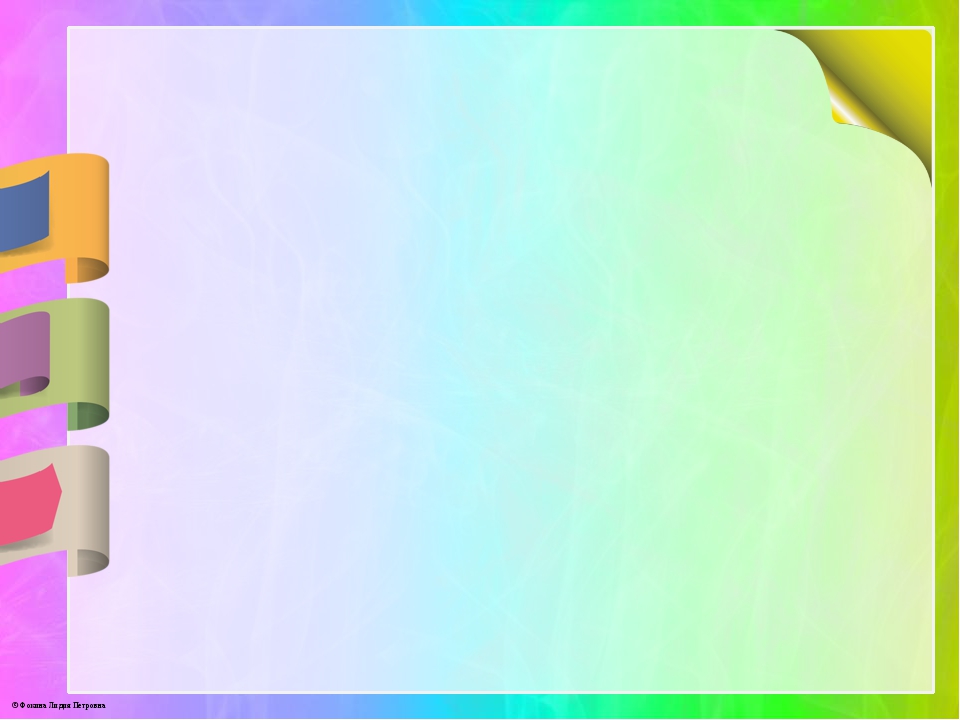 Участие в мероприятиях
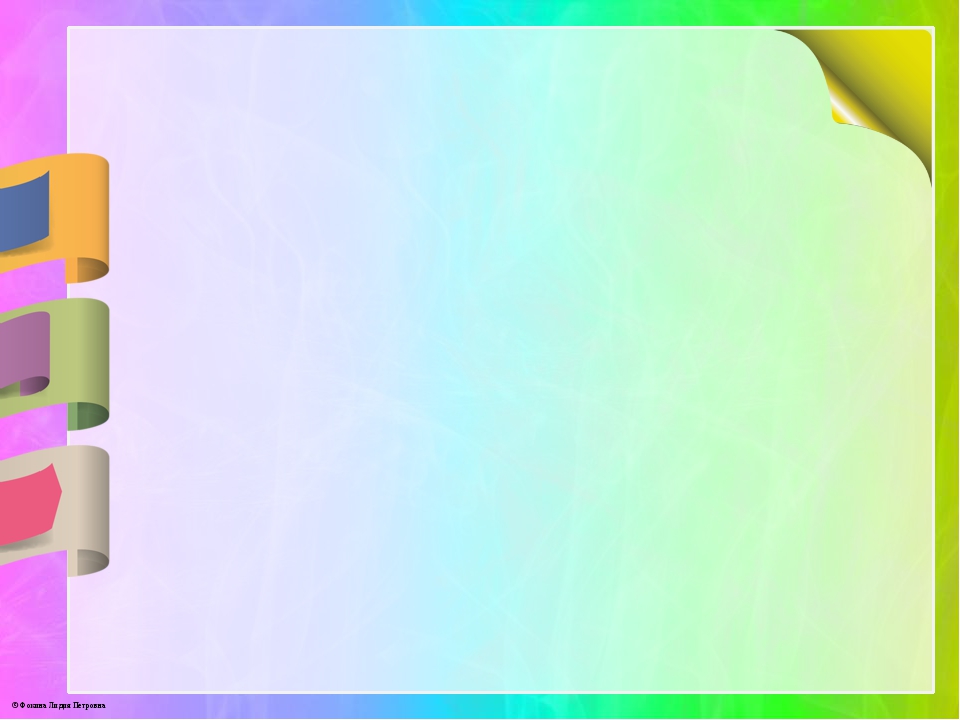 Сравнительный анализ направленности
 проведенных мероприятий
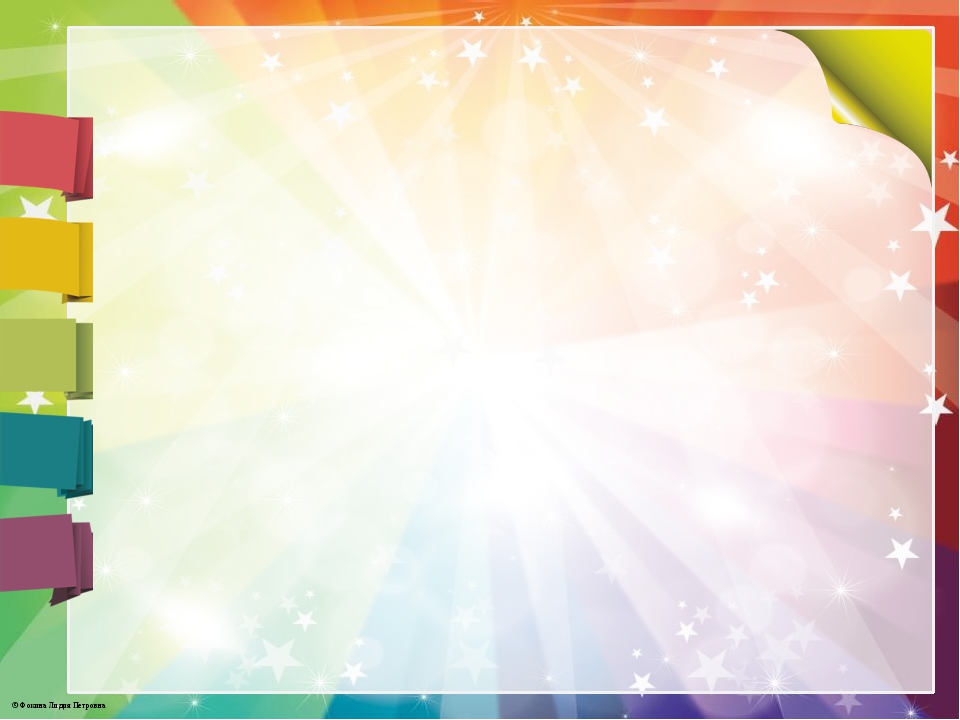 Участие в конкурсах
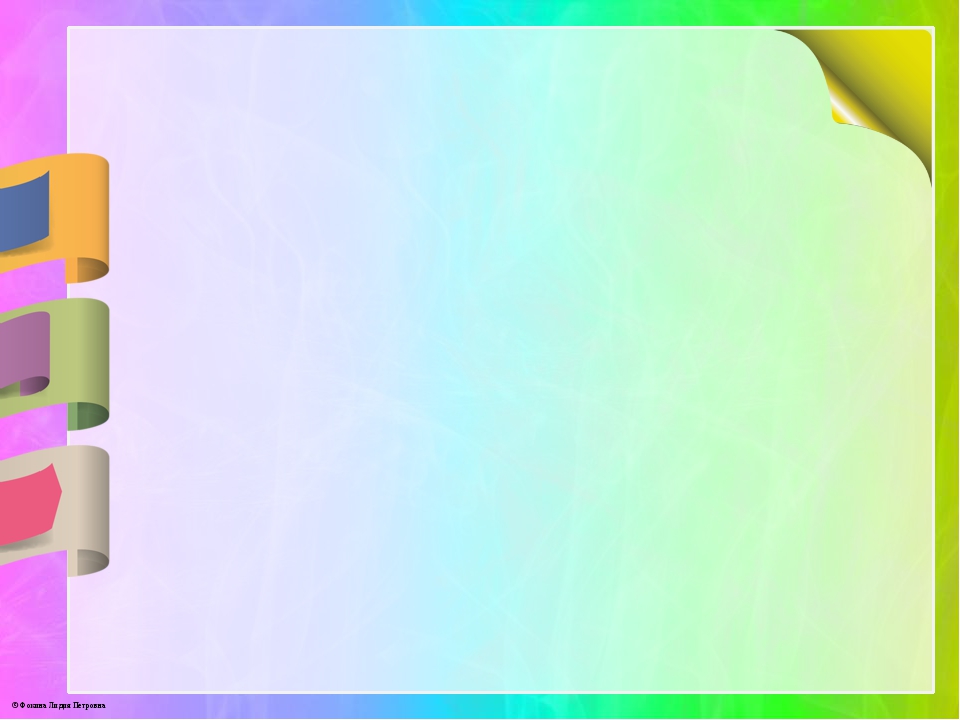 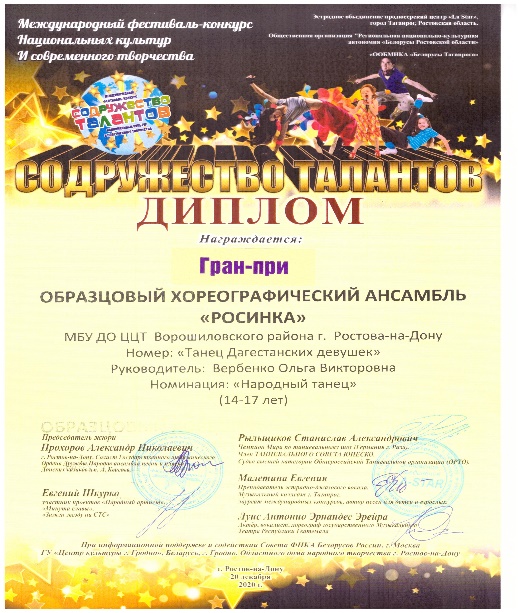 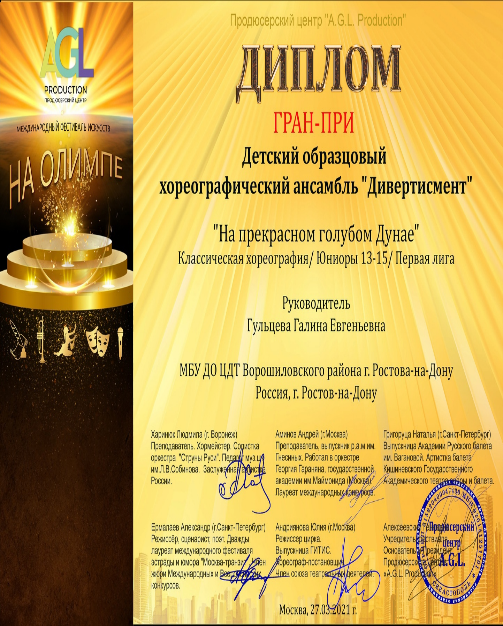 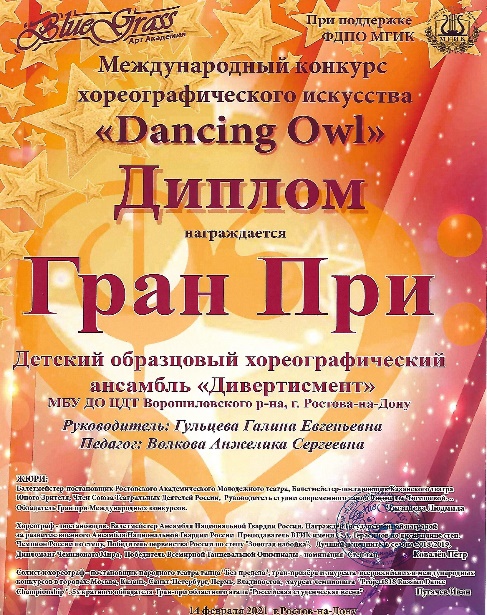 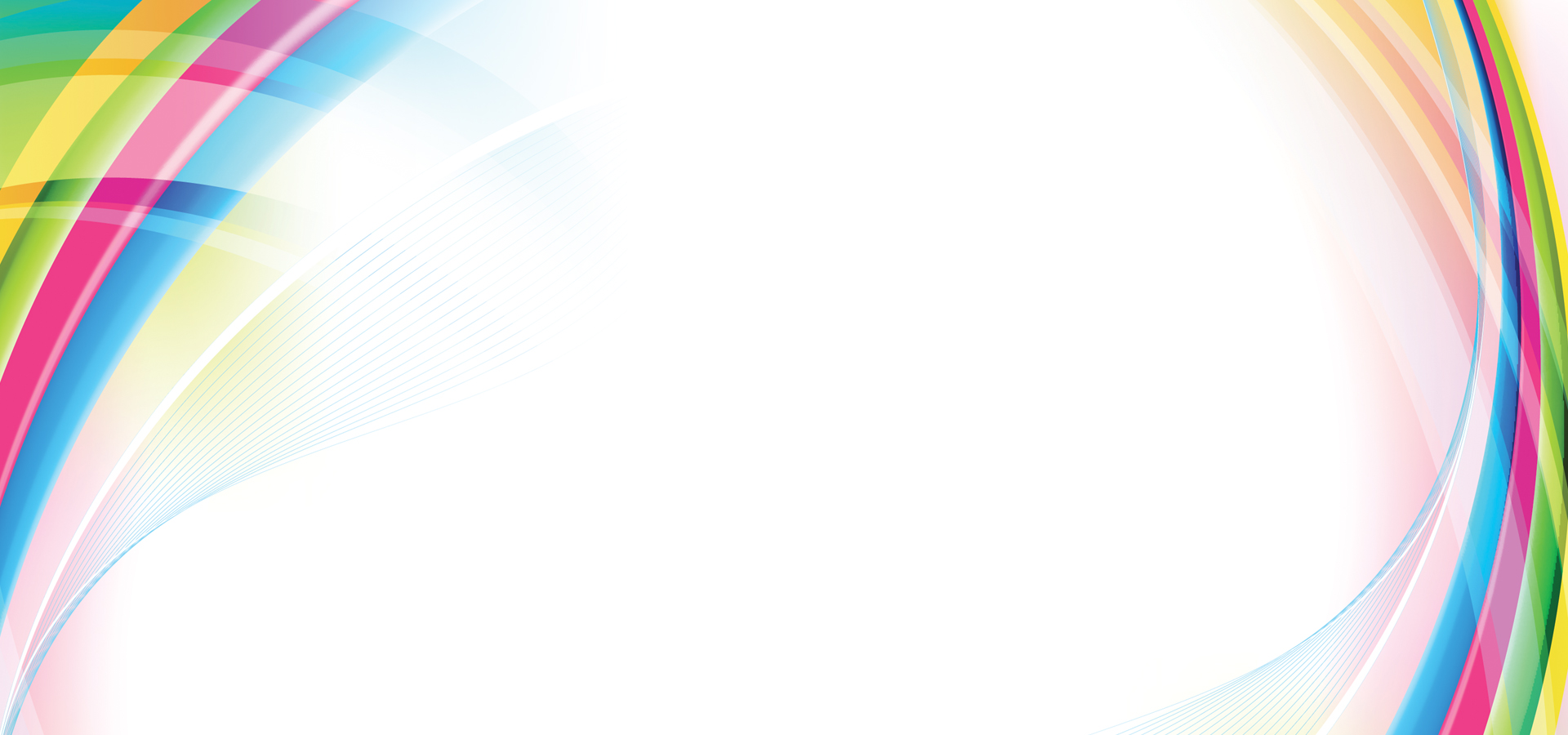 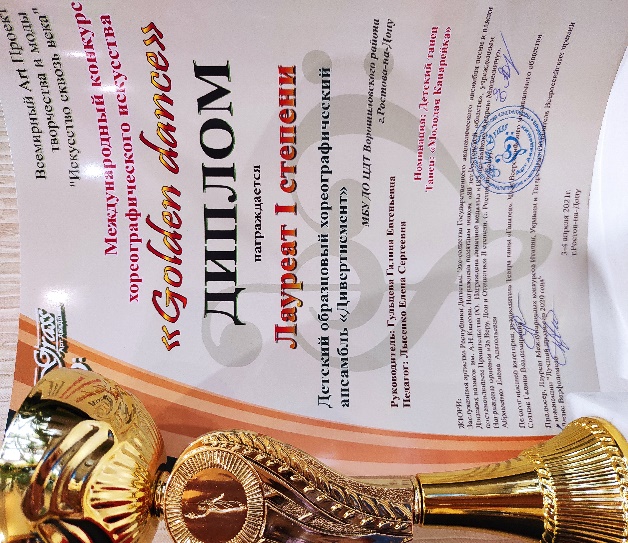 ДОСТИЖЕНИЯ
66 Международных
 конкурсов
2336 чел.
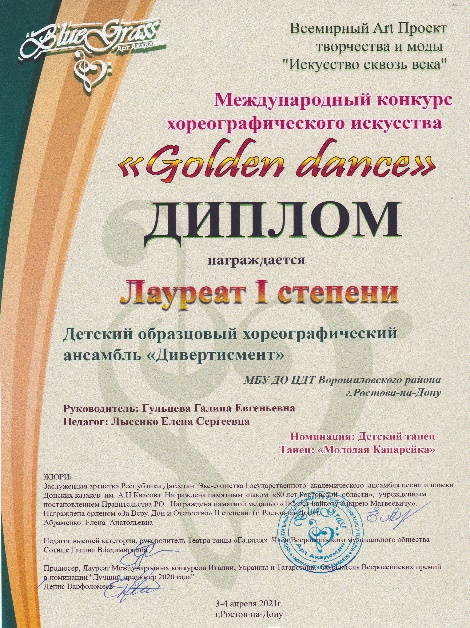 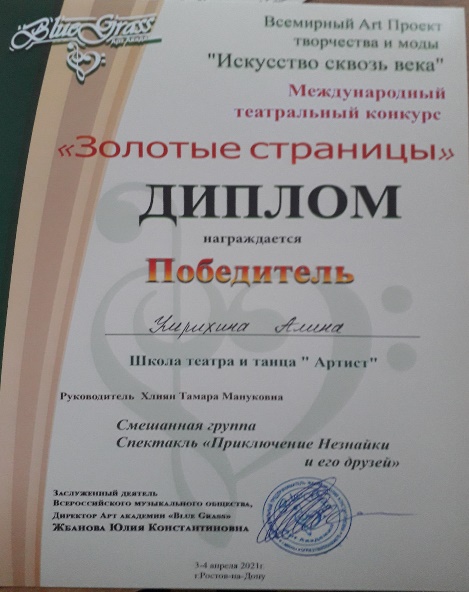 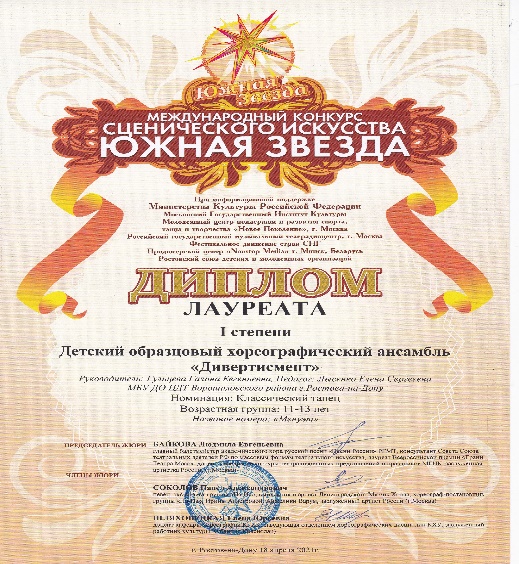 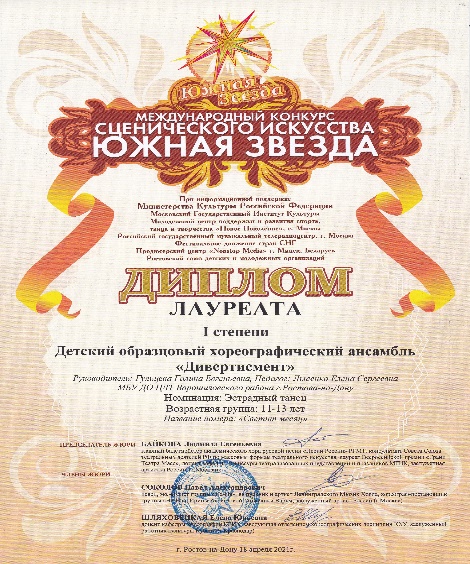 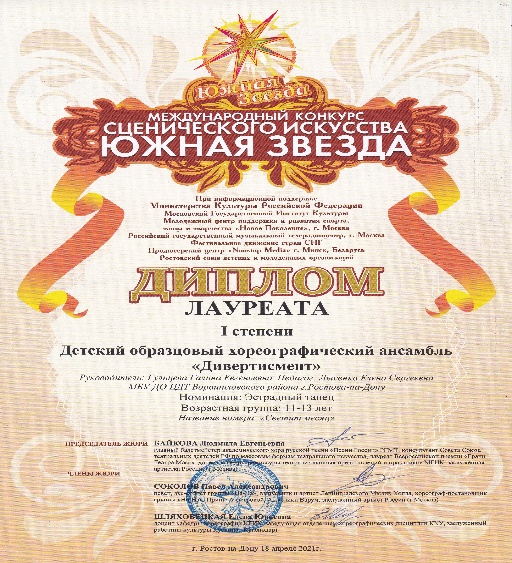 11 Гран-при
209 Лауреатов 1- 2-3 степени
92 первых места
50 вторых мест
11 третьих мест
36 Сертификатов
66 Грамот, Дипломов и
 Благодарственных писем педагогам
2 Спец приза «Золотая Терпсихора»
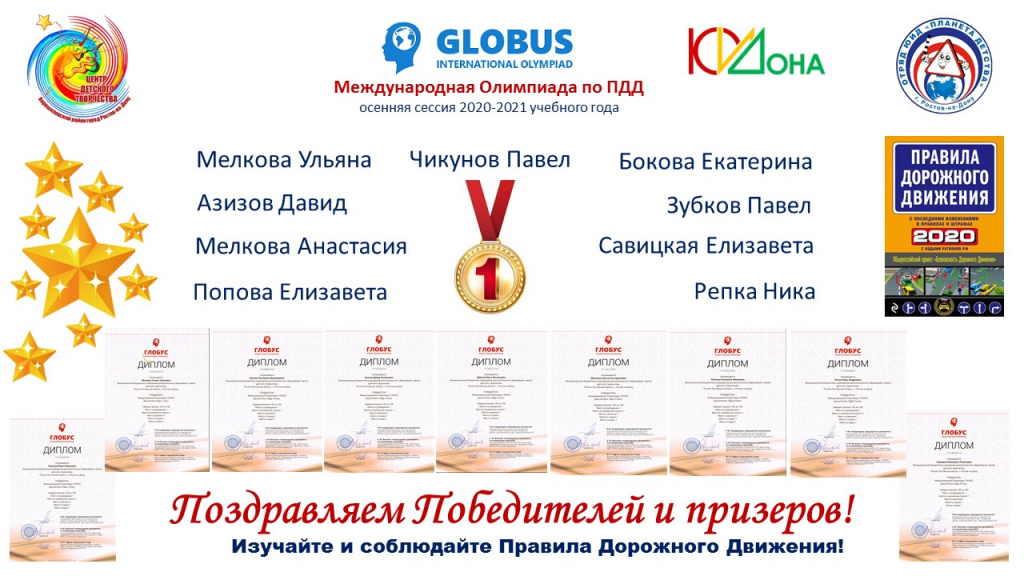 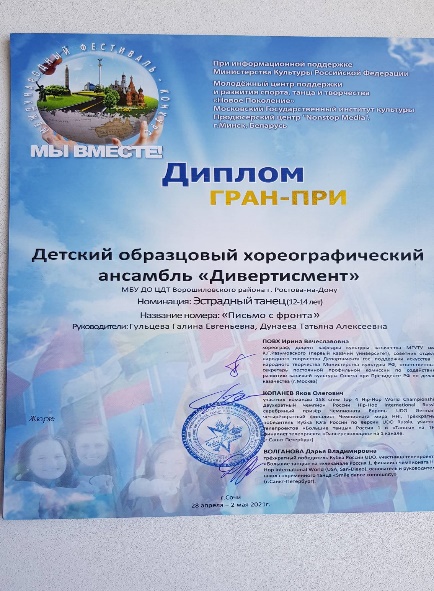 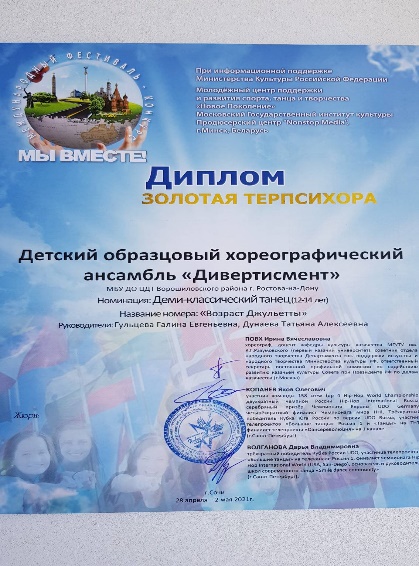 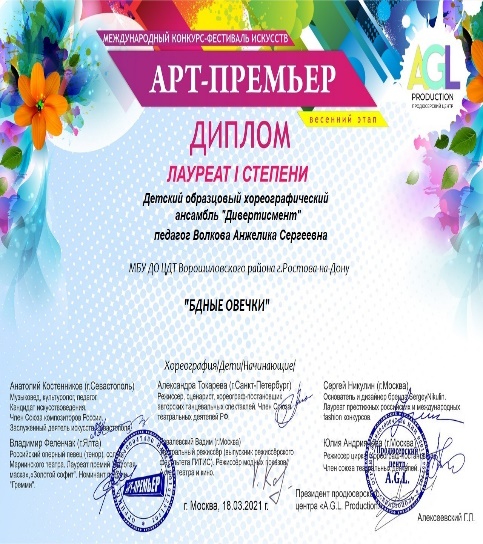 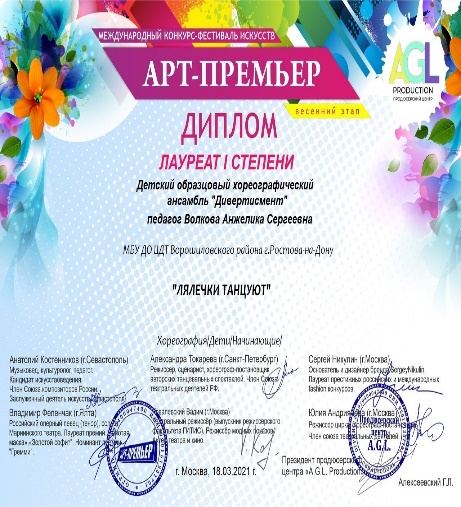 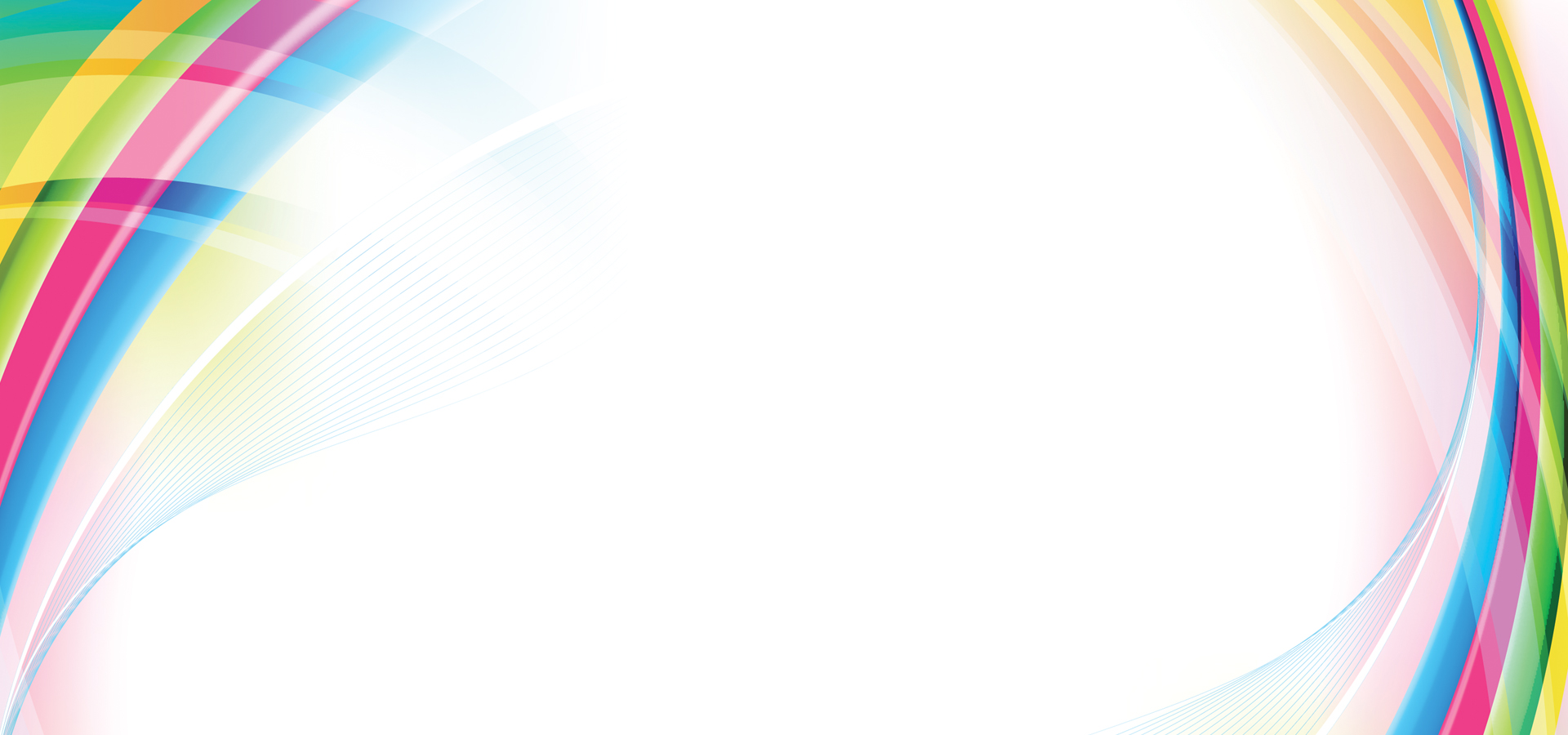 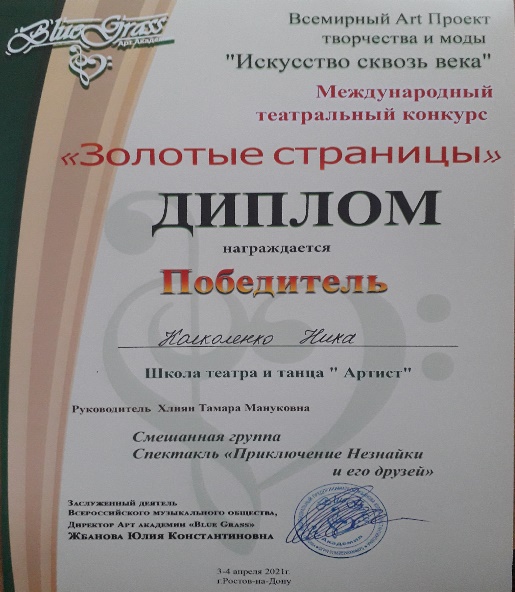 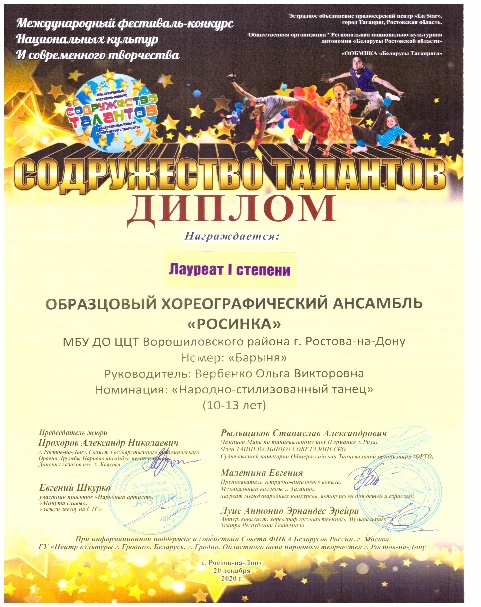 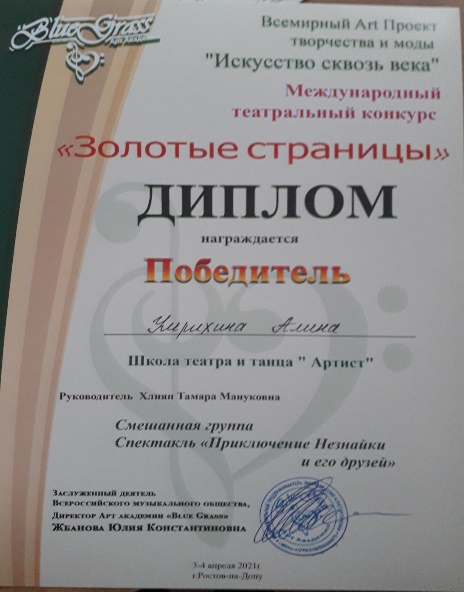 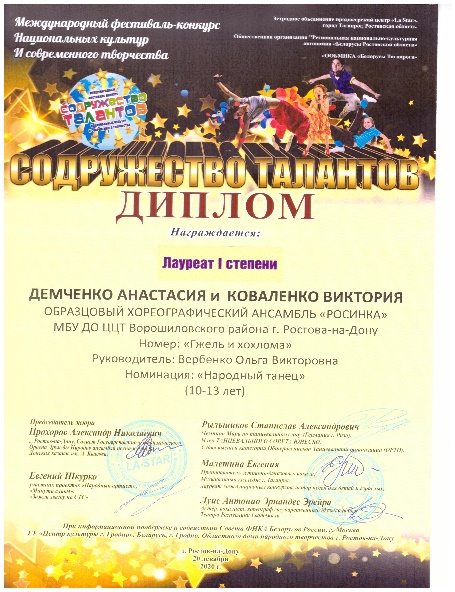 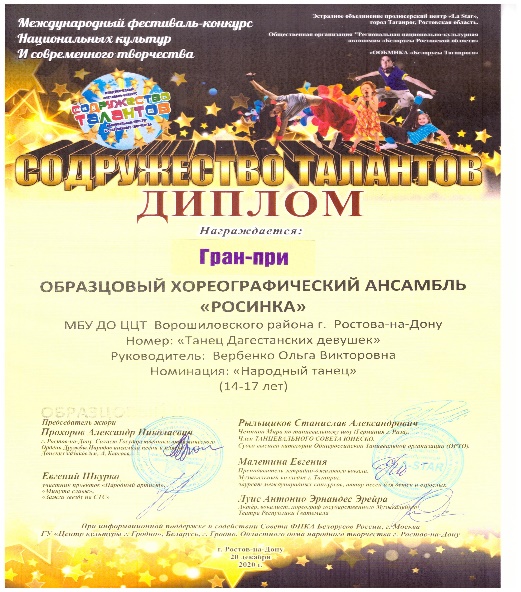 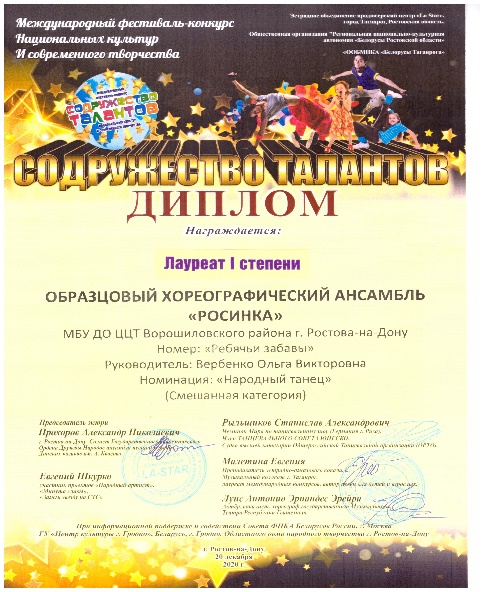 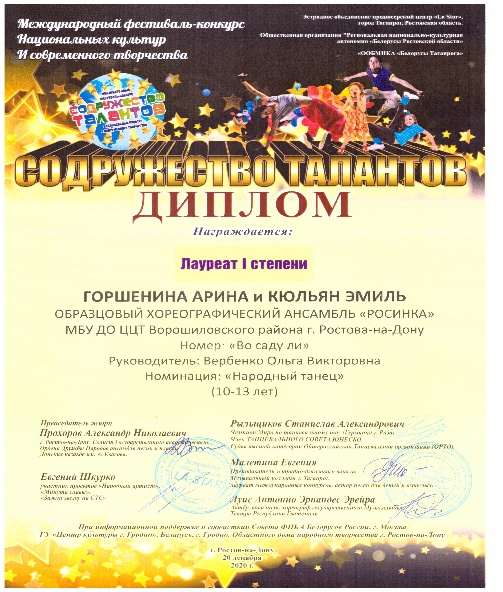 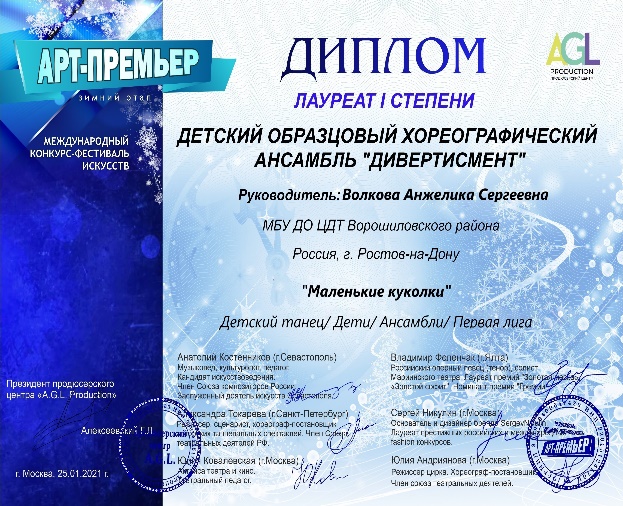 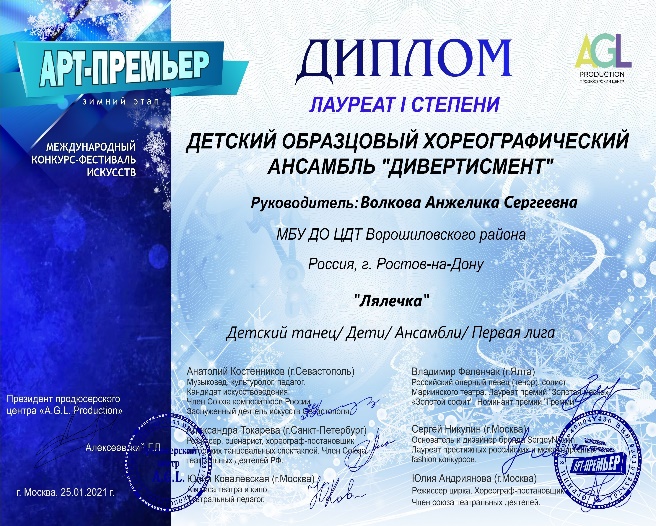 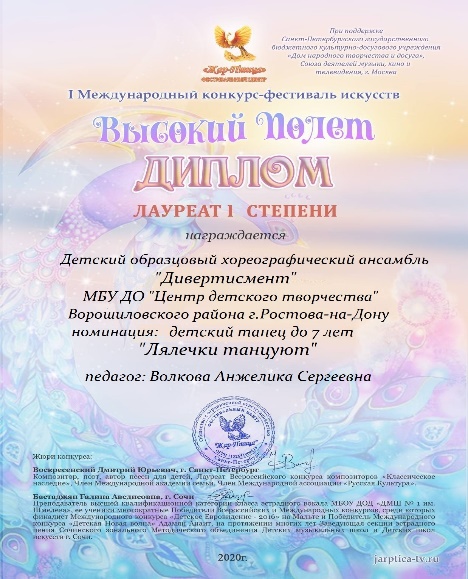 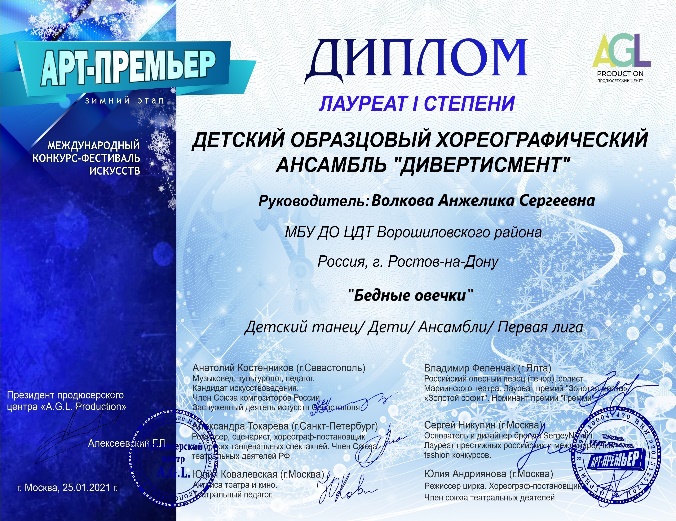 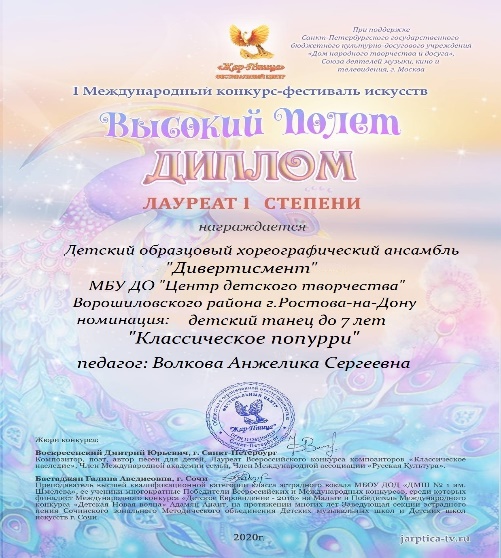 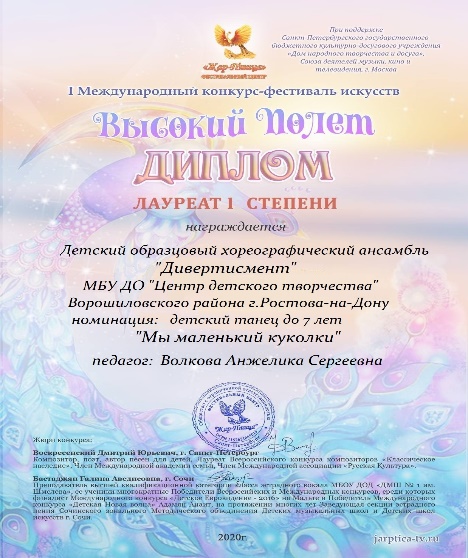 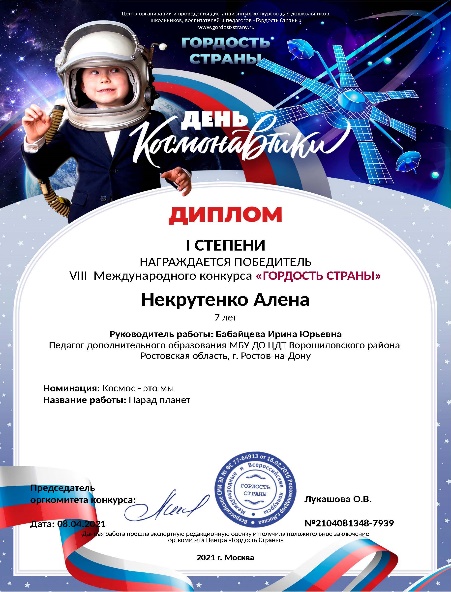 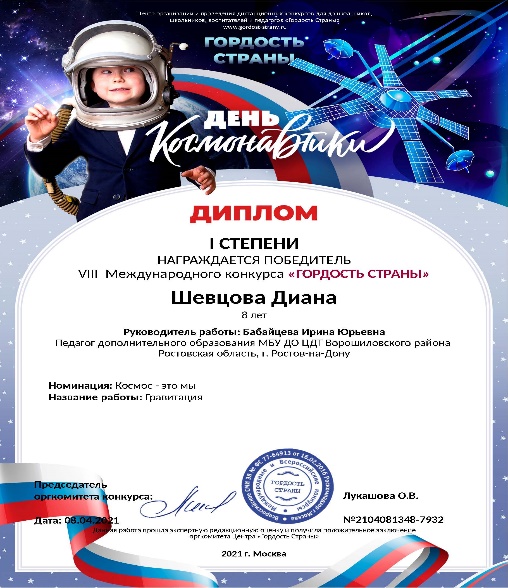 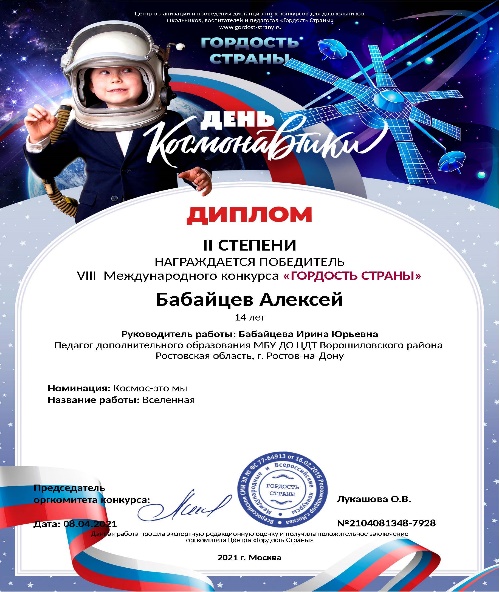 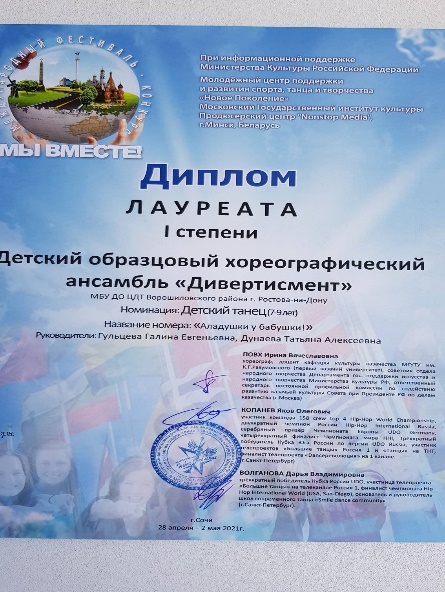 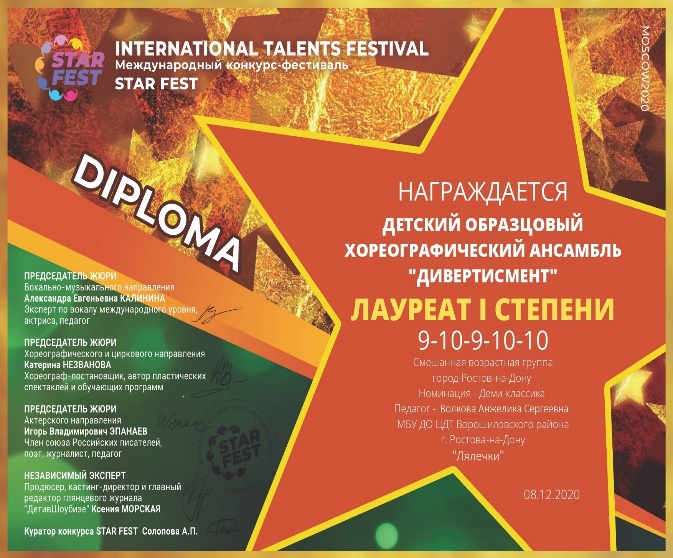 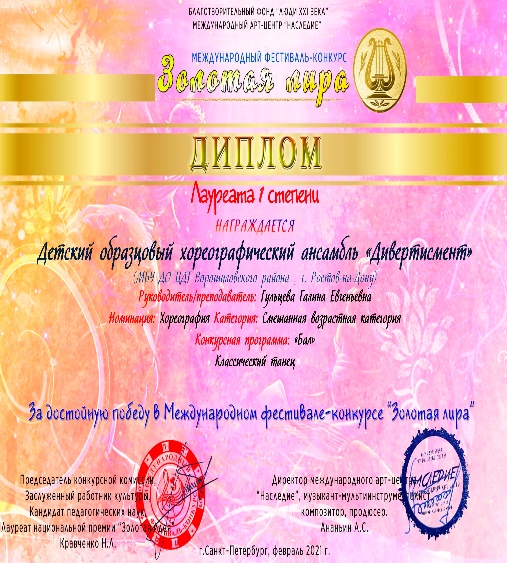 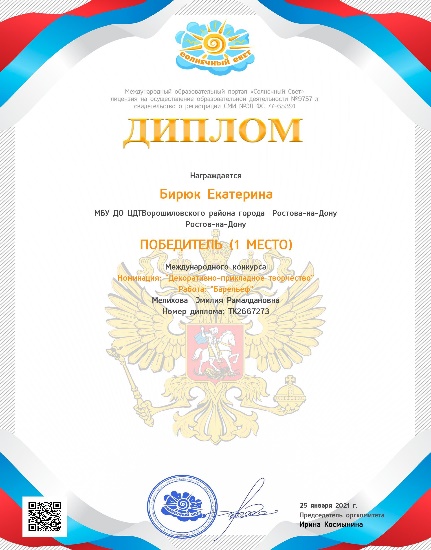 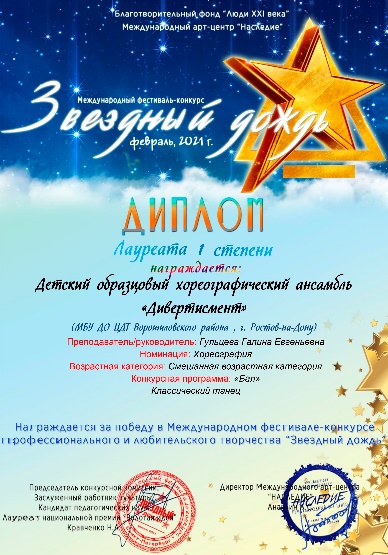 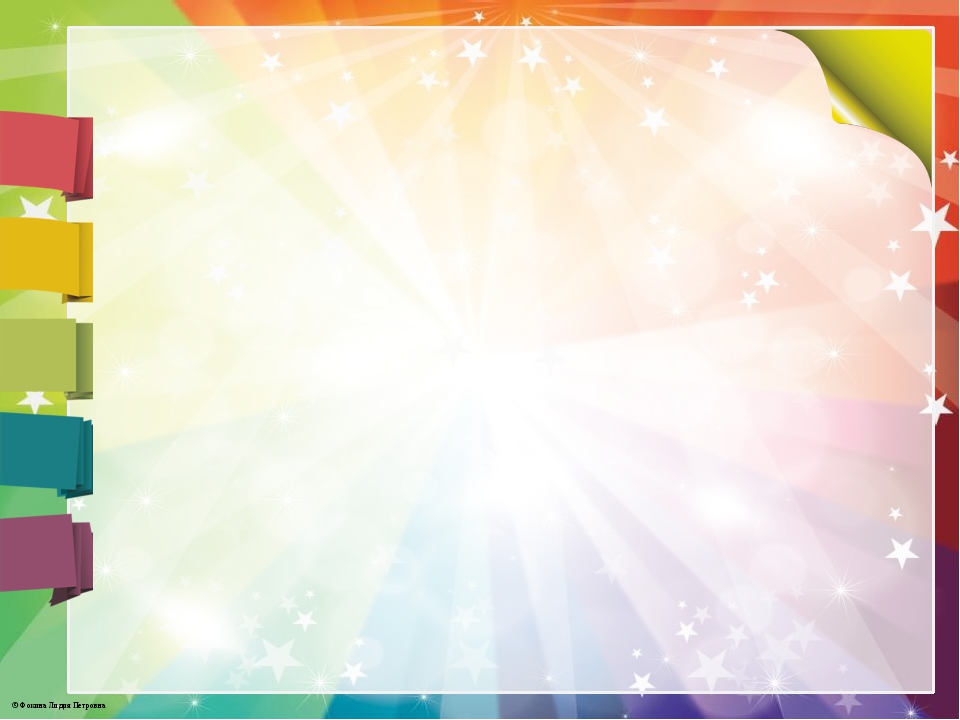 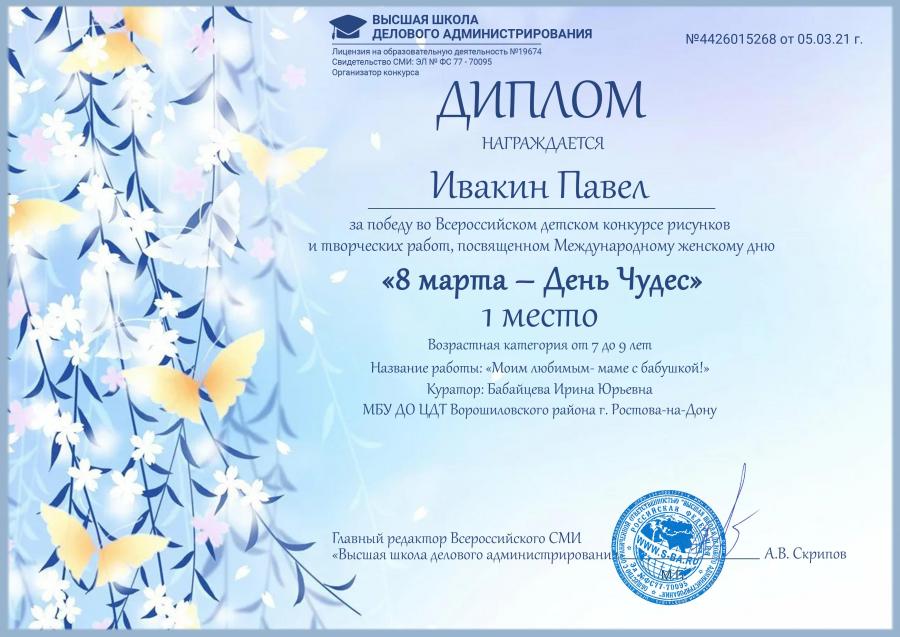 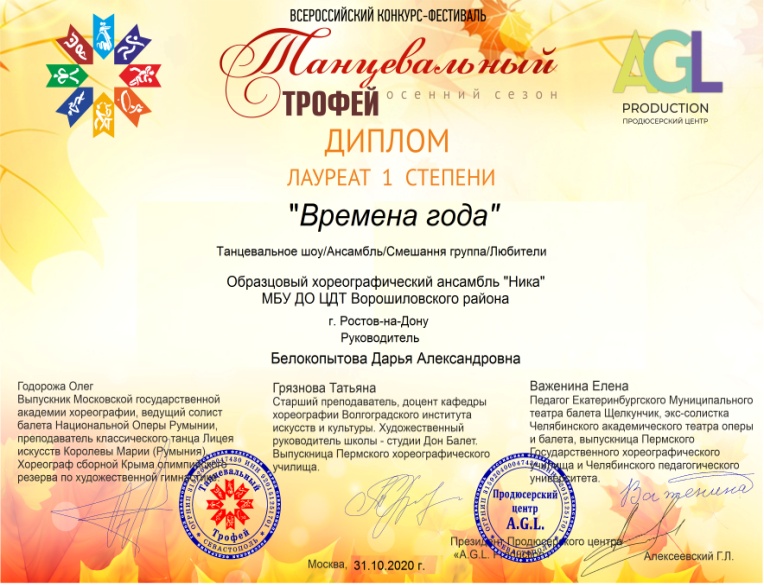 ДОСТИЖЕНИЯ
43 Всероссийских конкурса
569 чел.
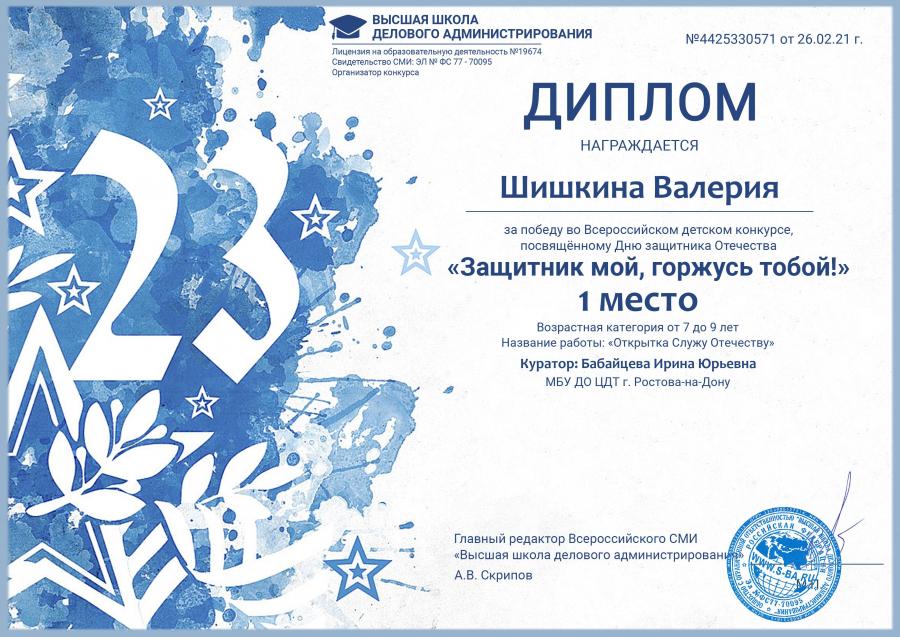 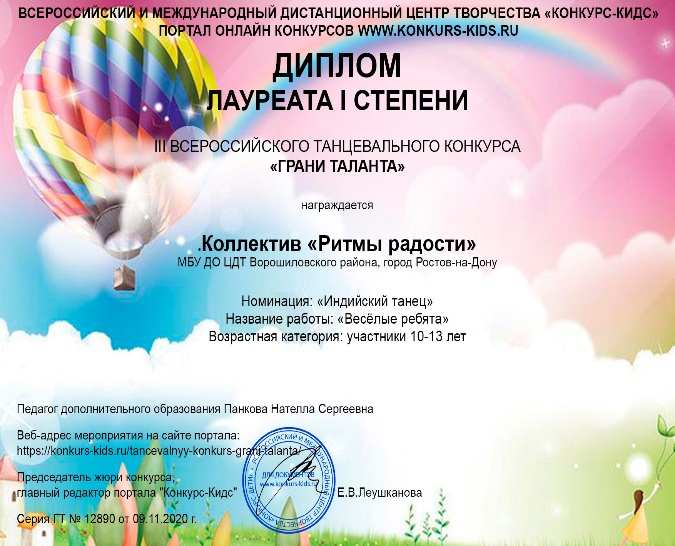 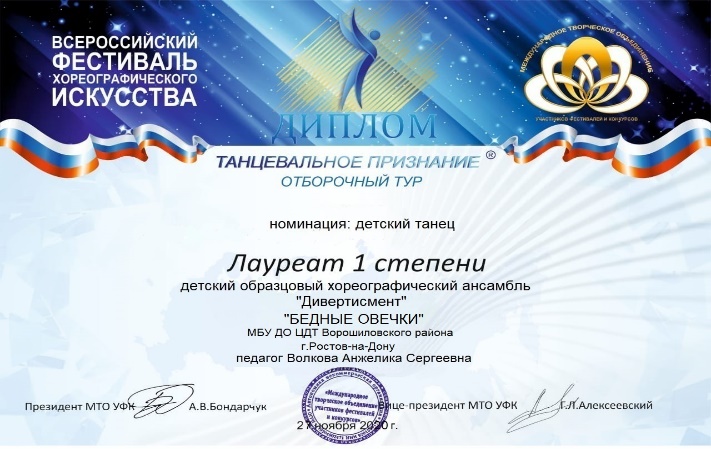 40 Лауреатов 1-2-3 ст.  
57 первых мест
27 вторых мест
28 третьих мест
38 Дипломов
44 Грамоты, Диплома и Благодарственных писем педагогам
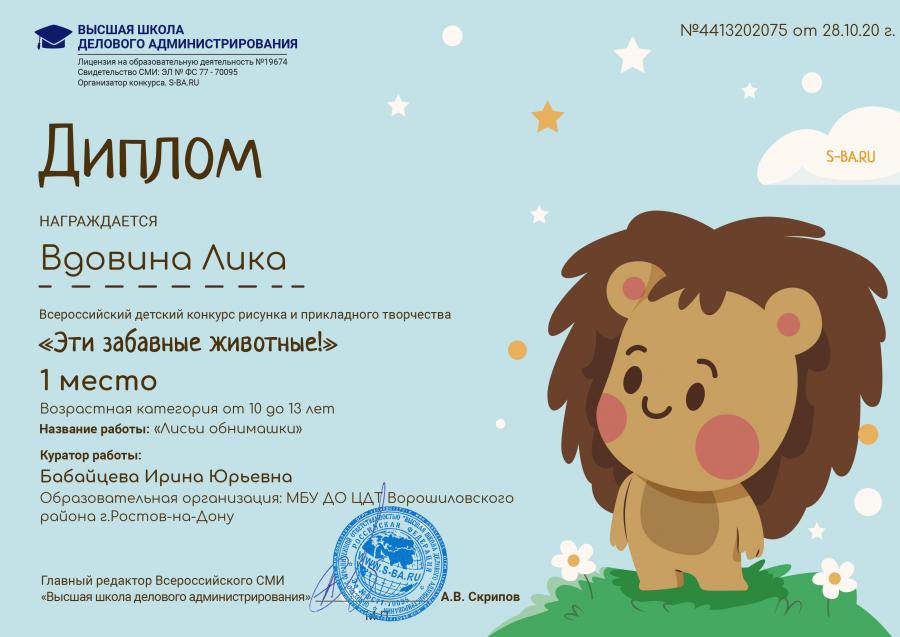 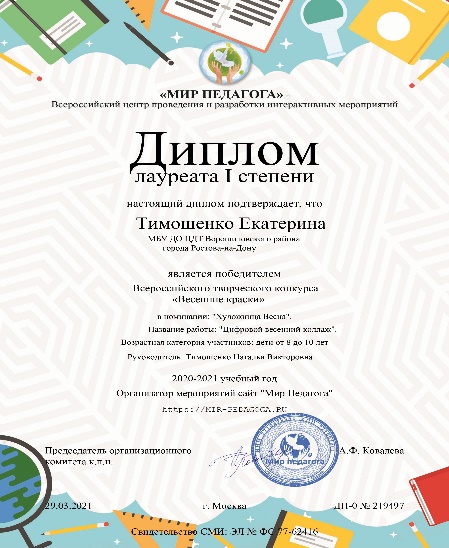 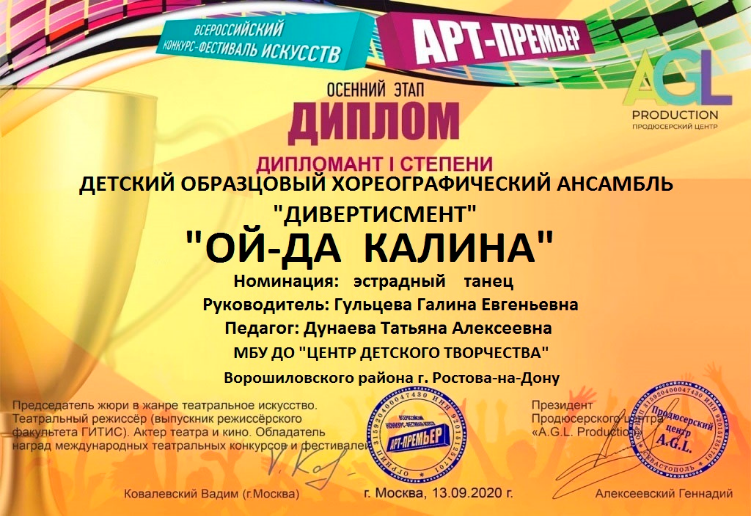 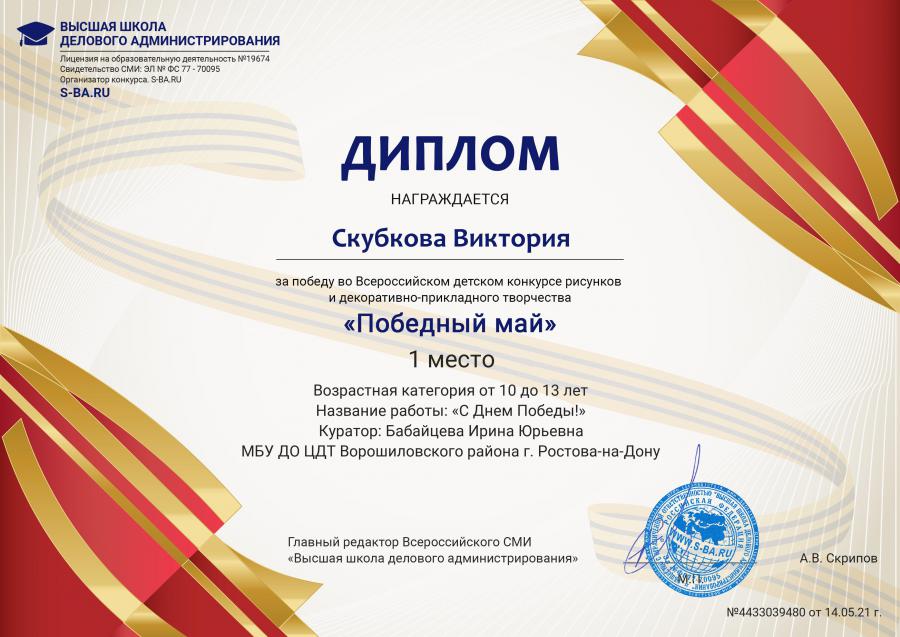 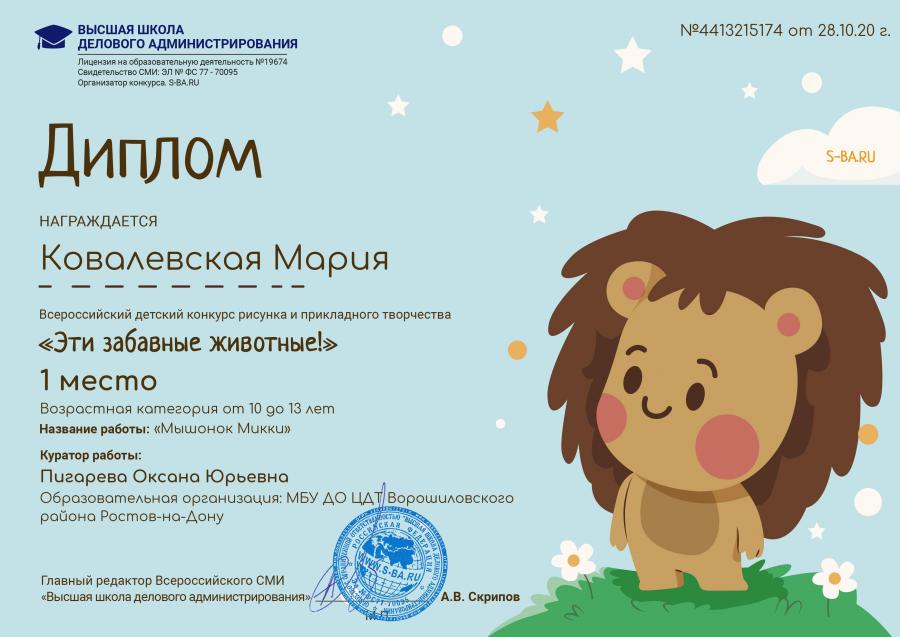 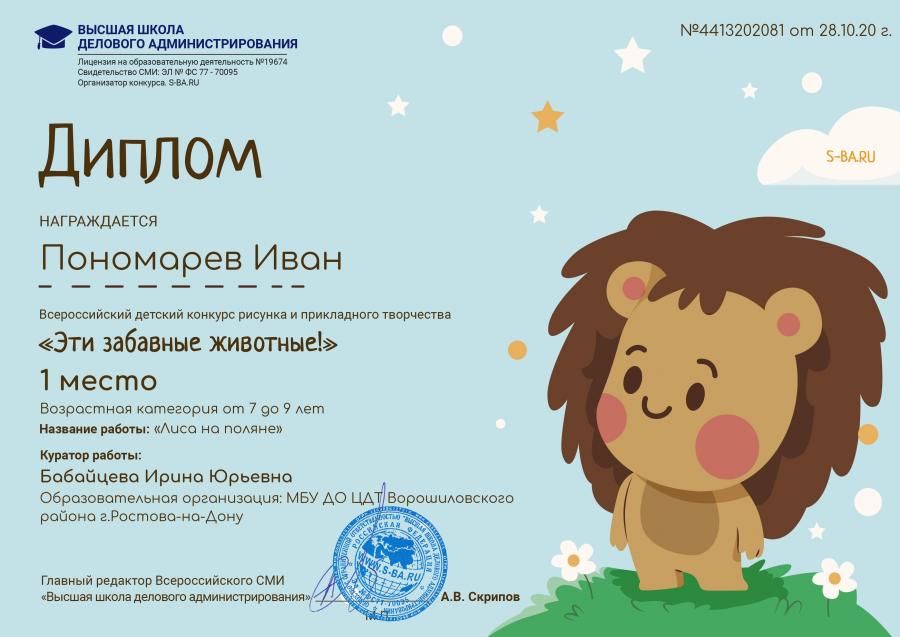 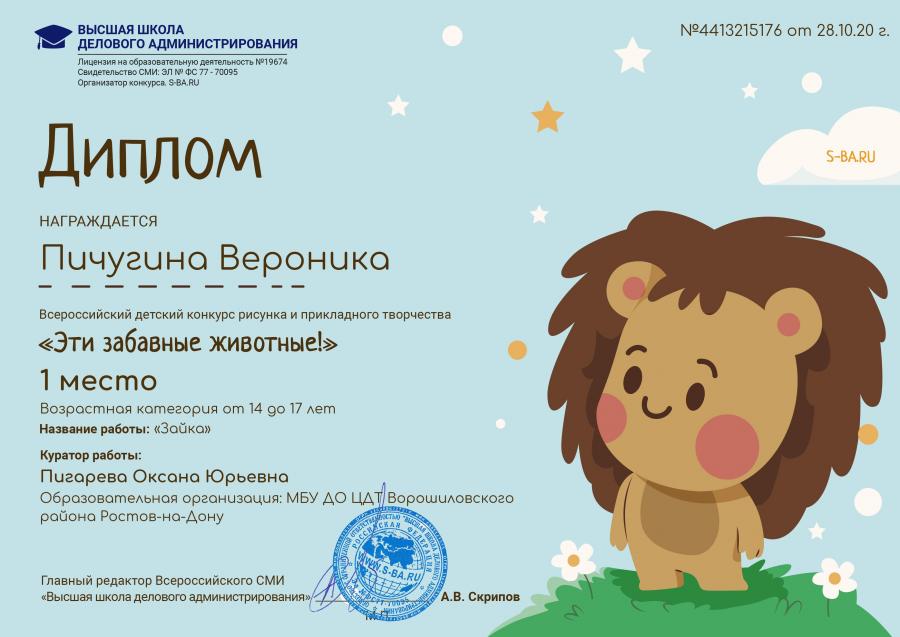 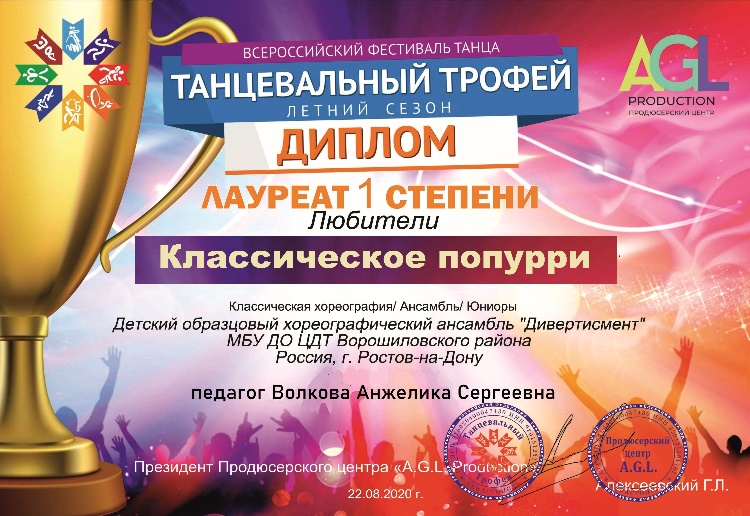 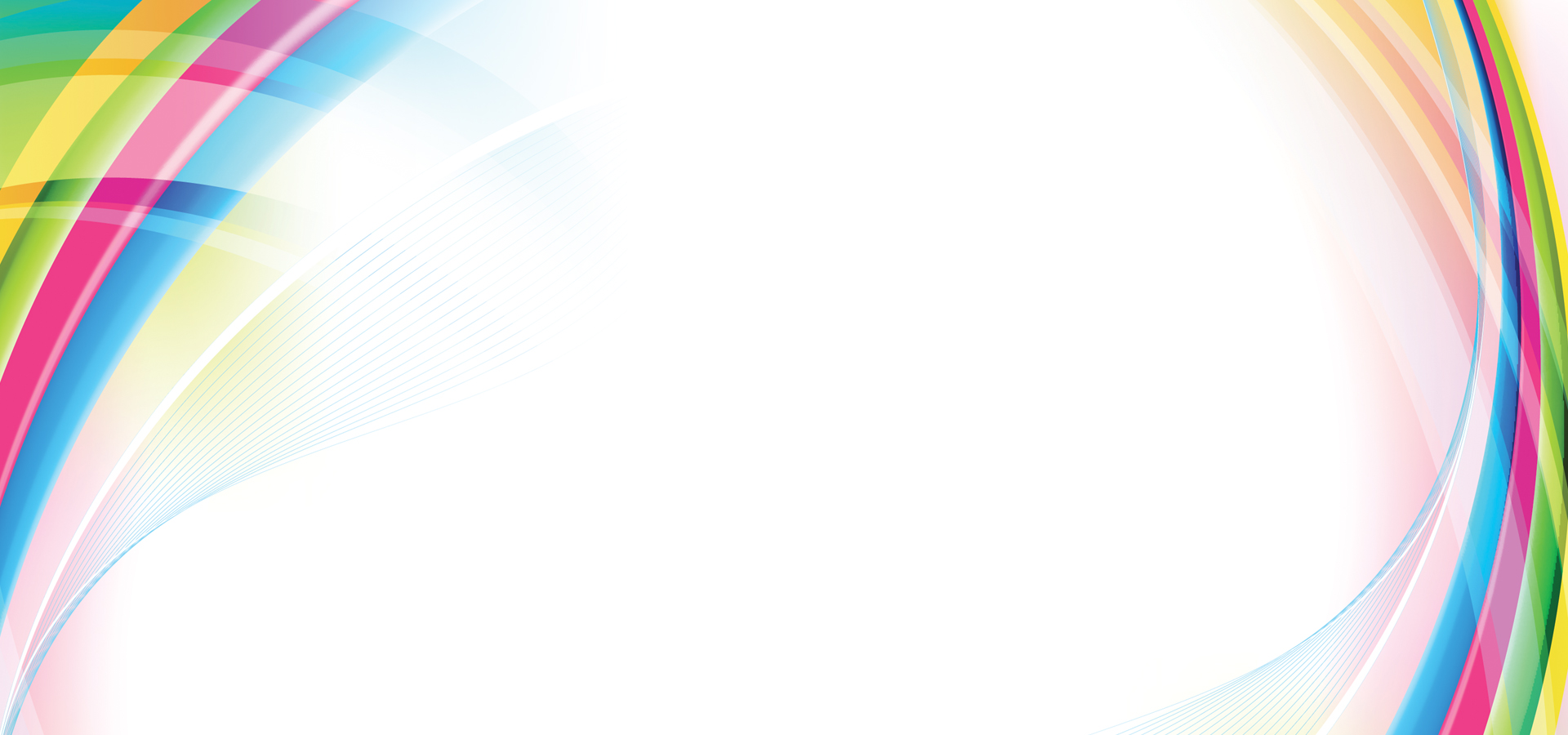 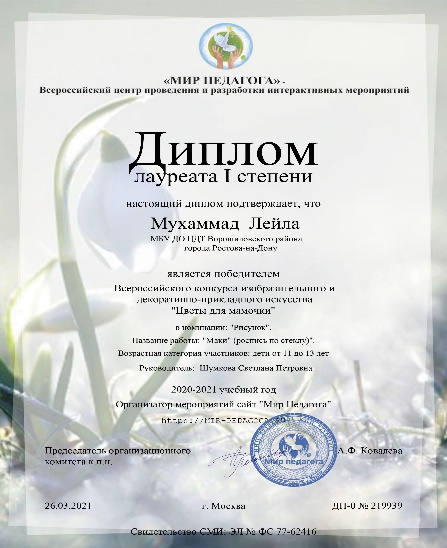 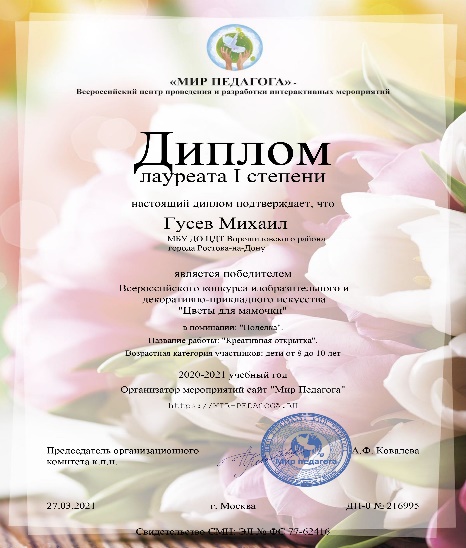 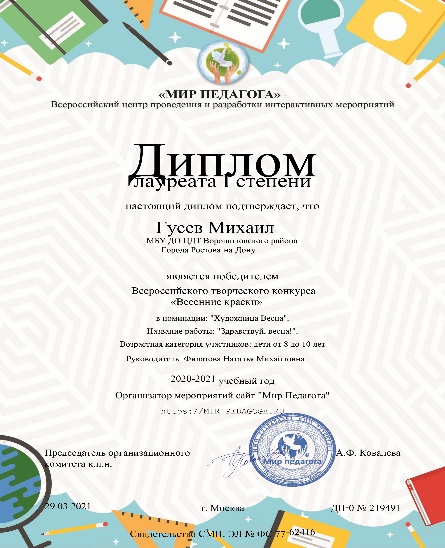 ДОСТИЖЕНИЯ
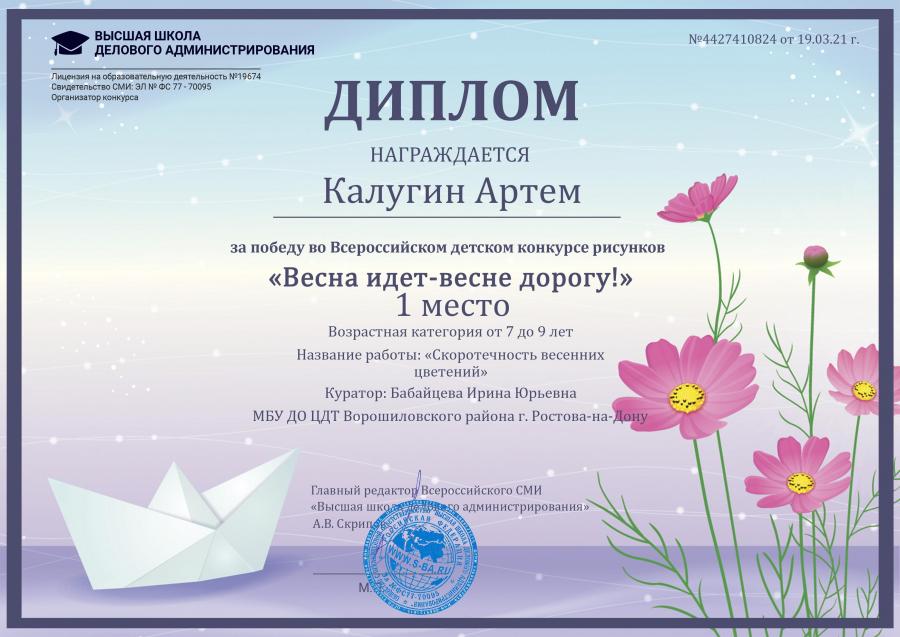 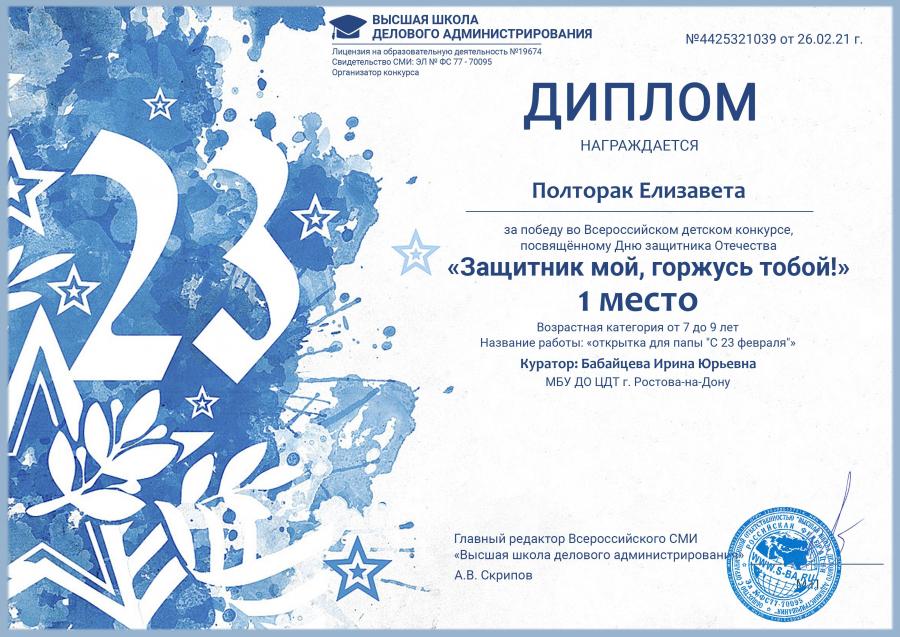 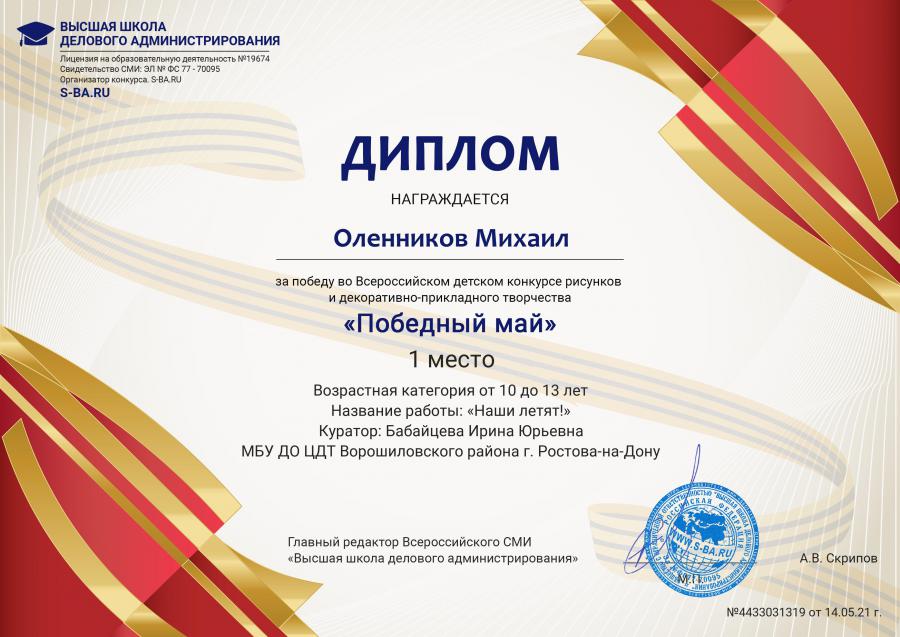 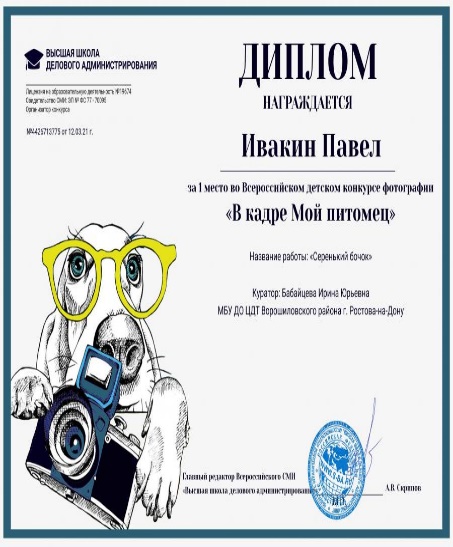 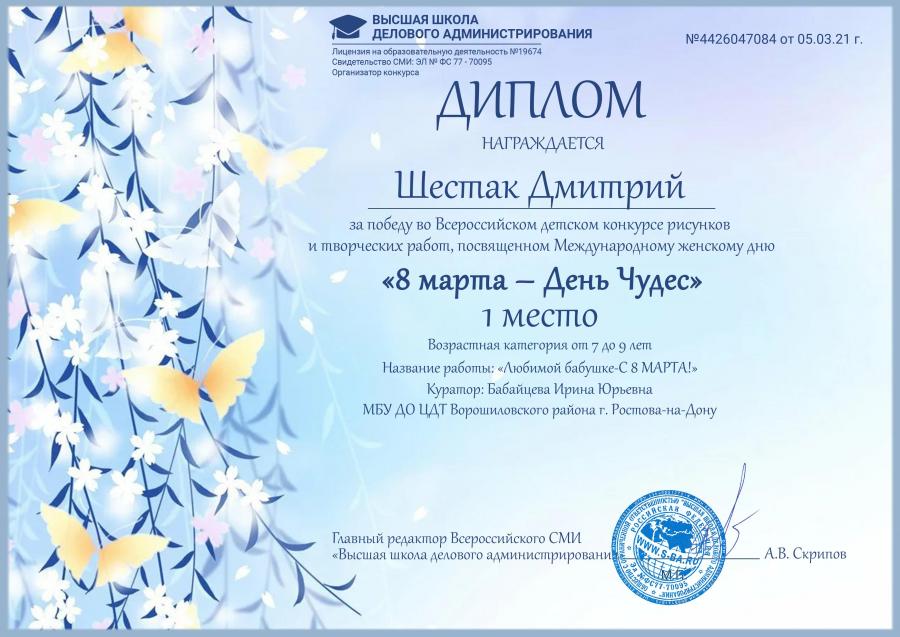 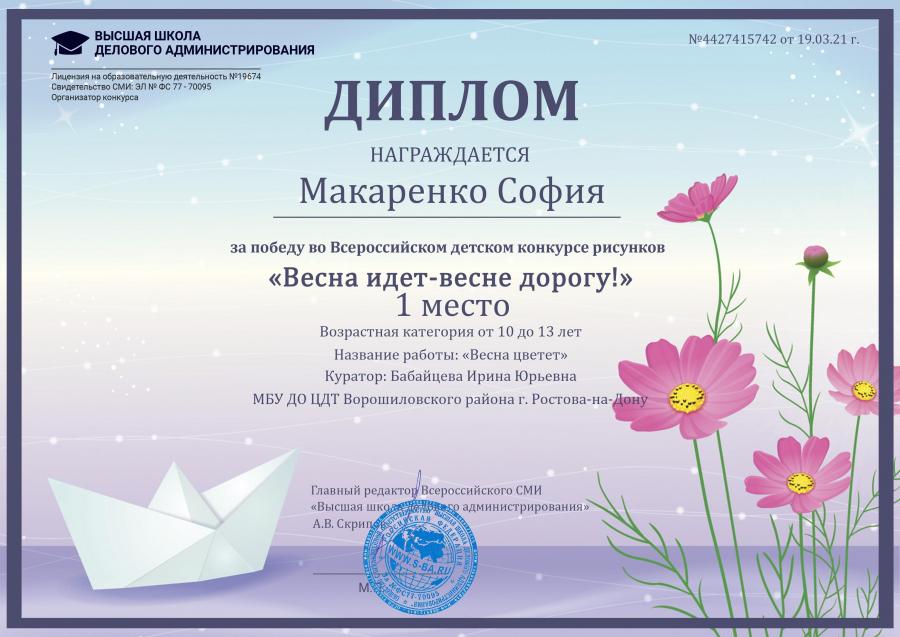 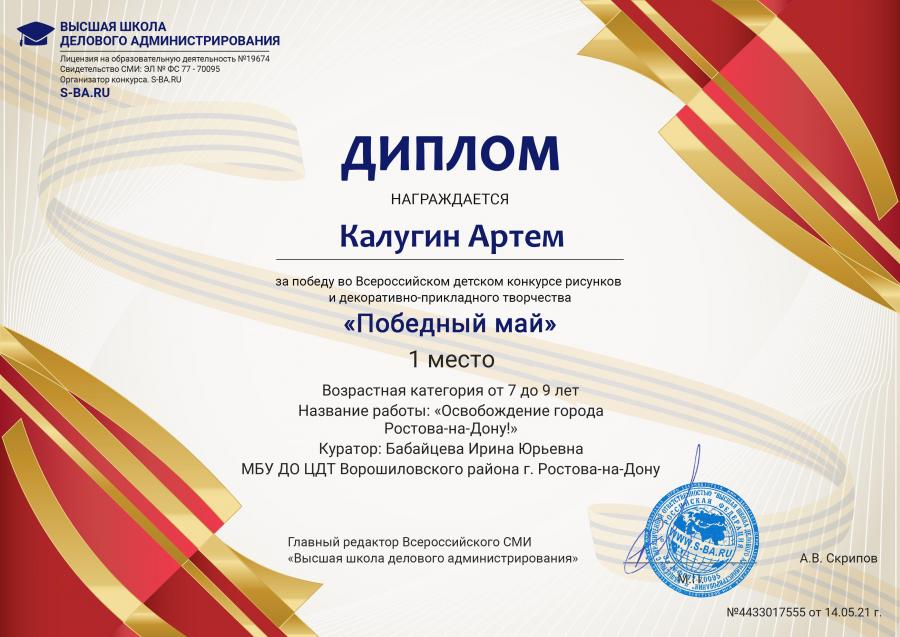 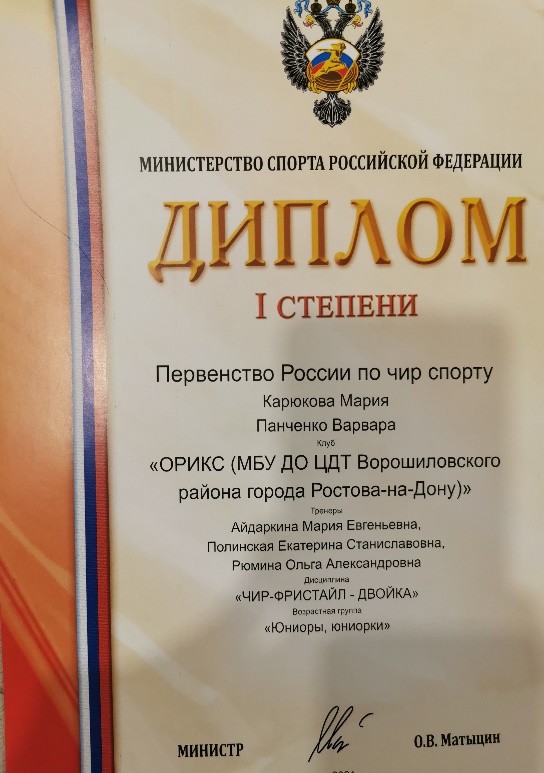 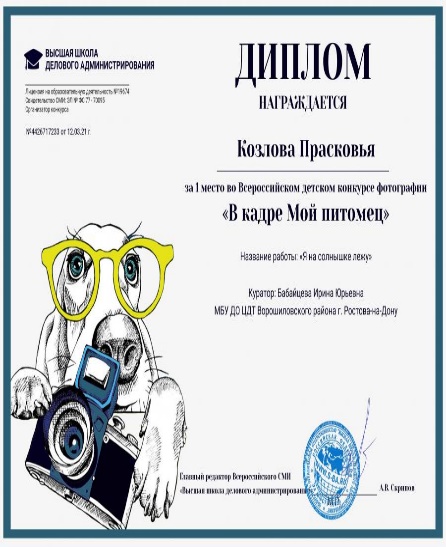 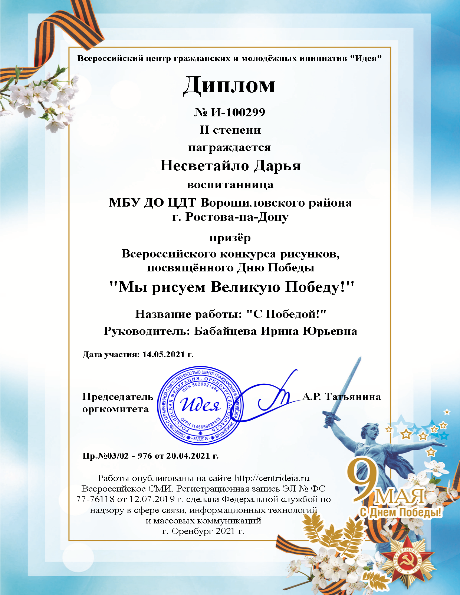 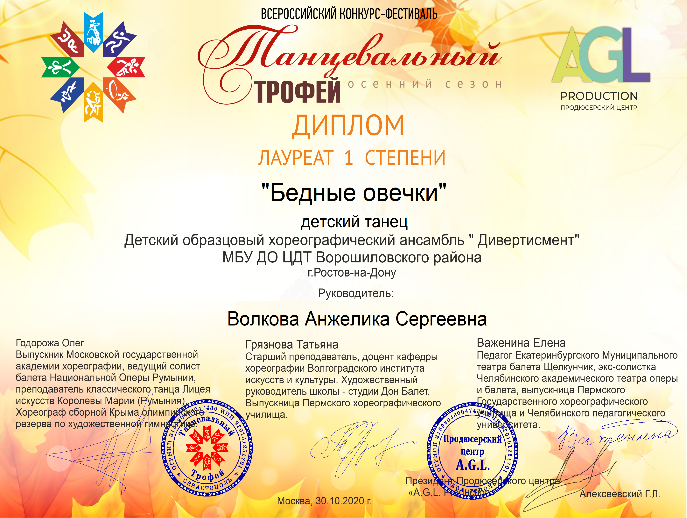 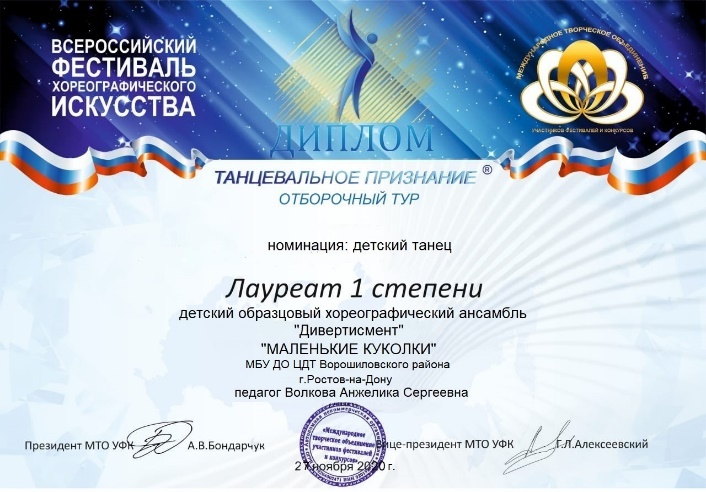 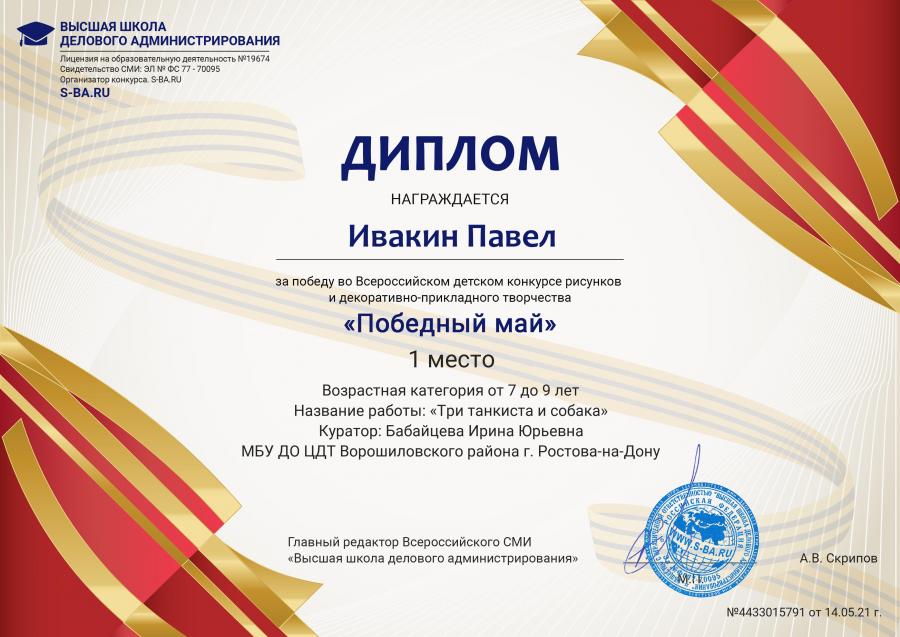 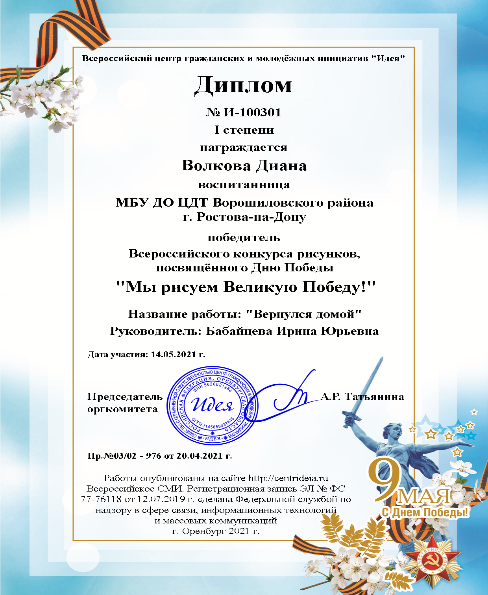 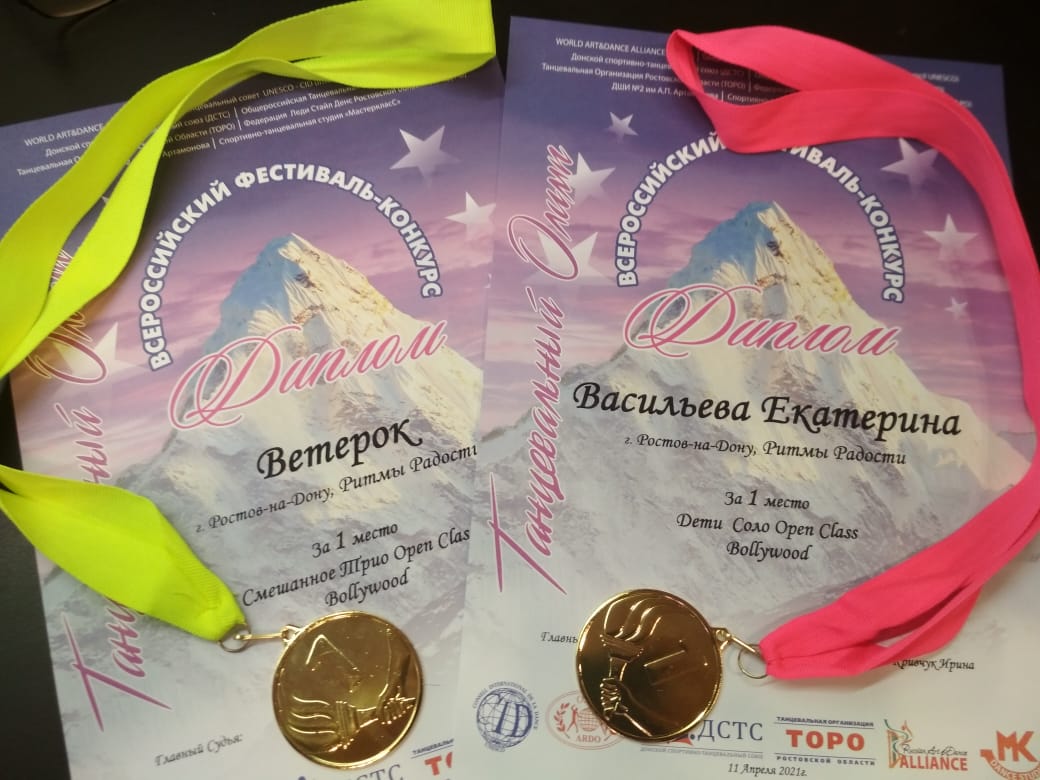 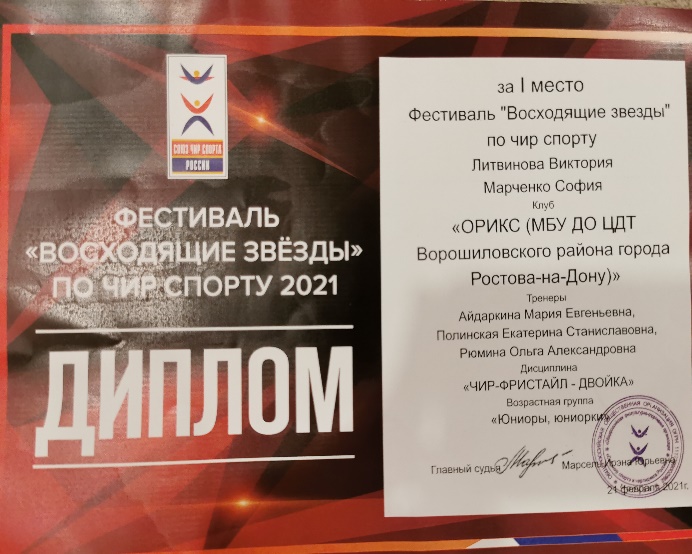 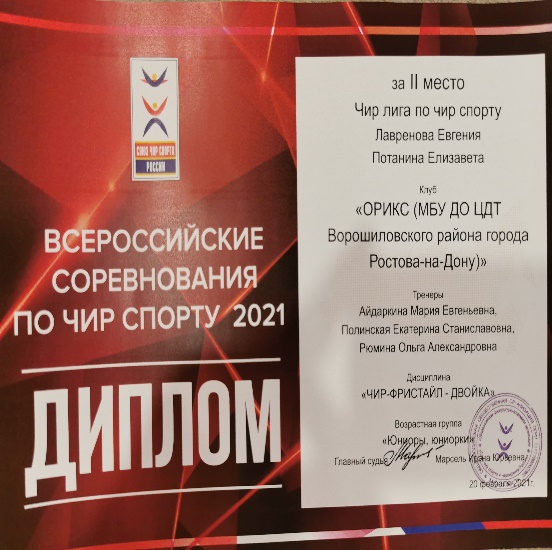 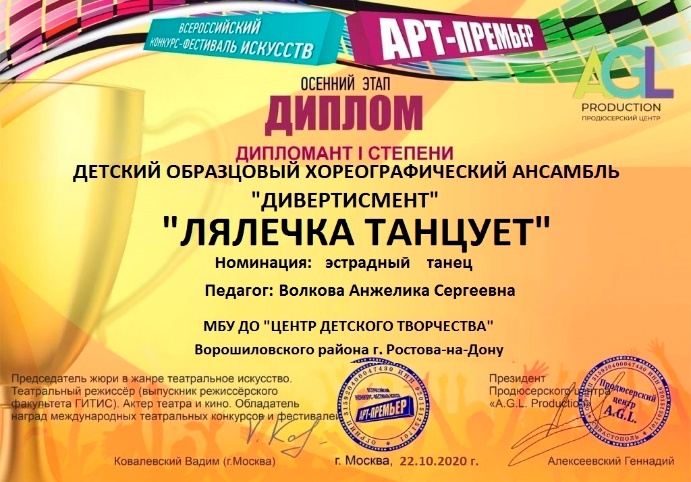 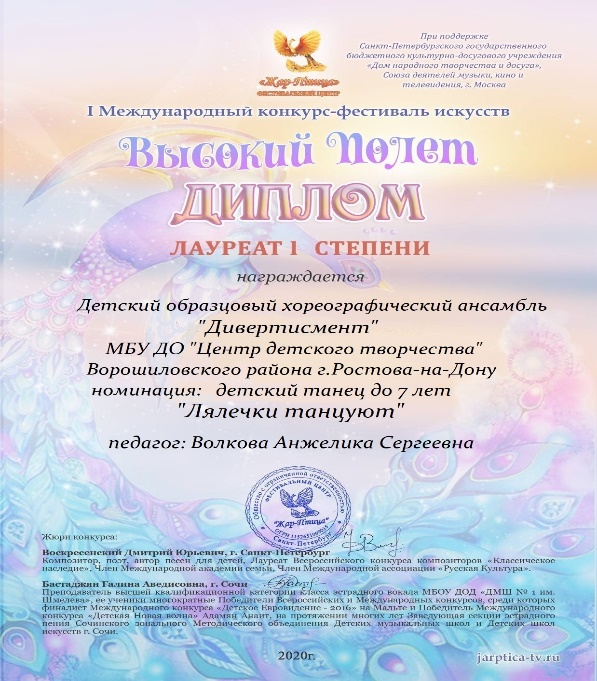 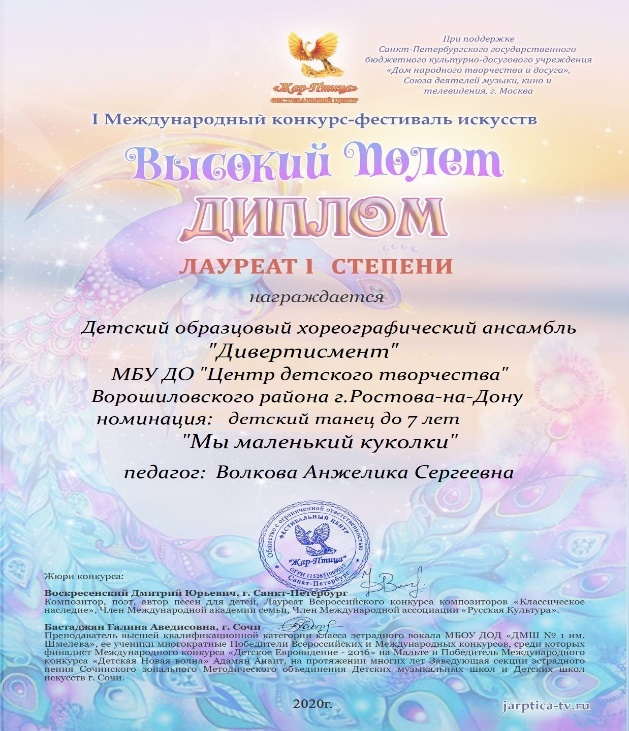 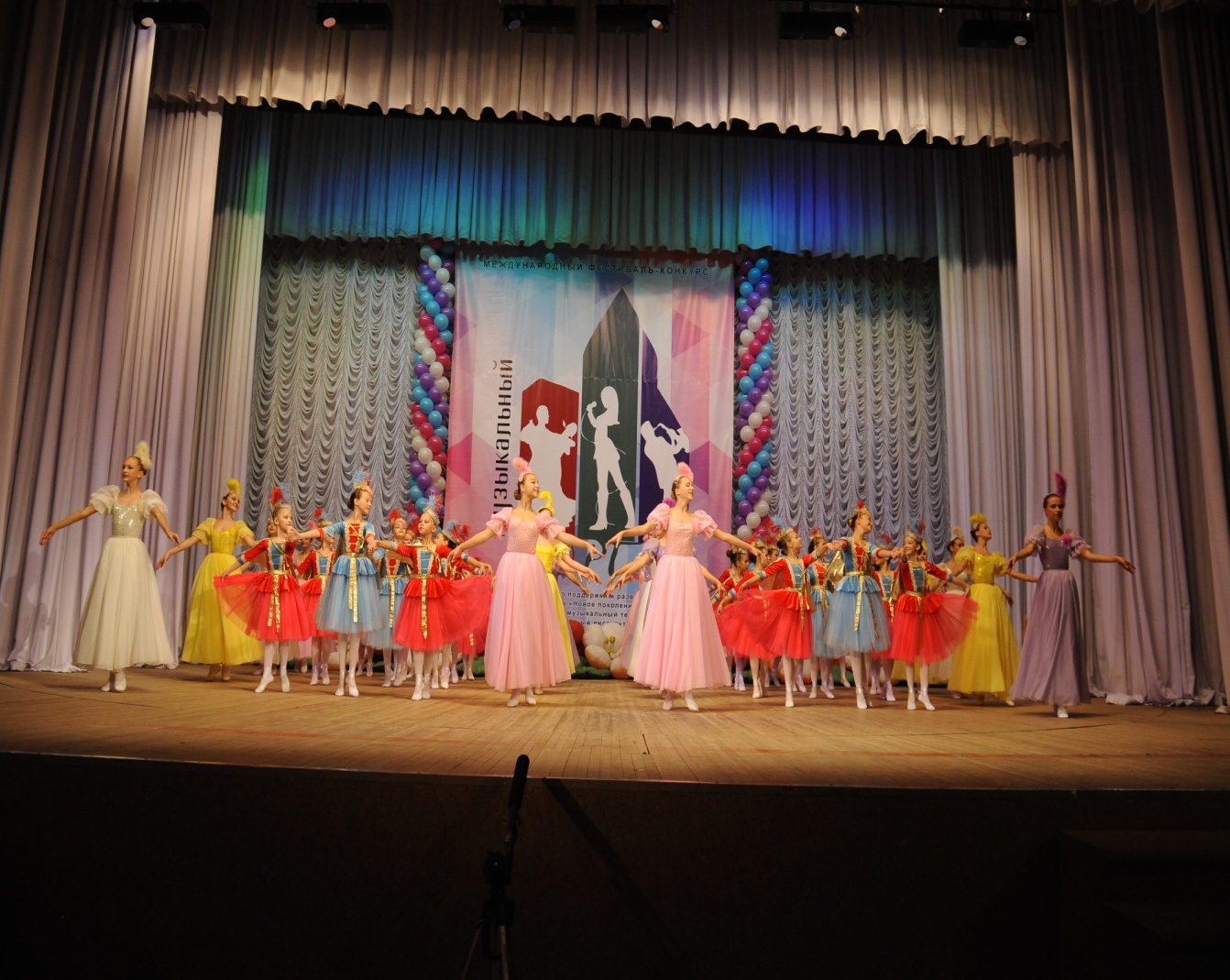 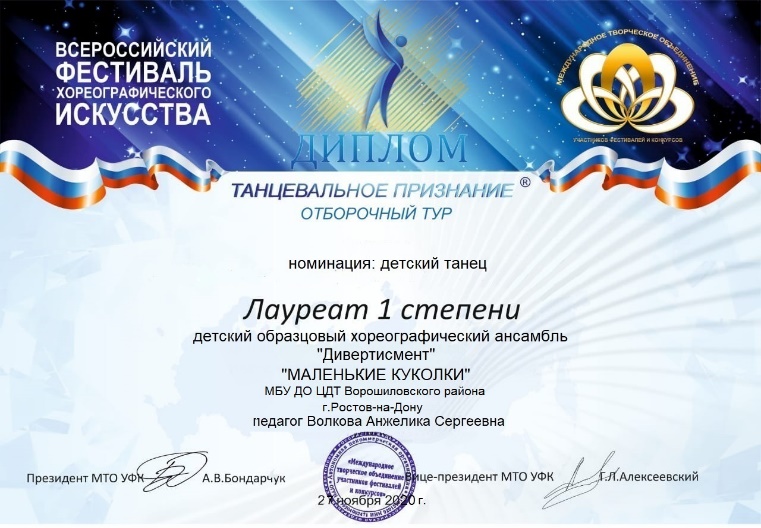 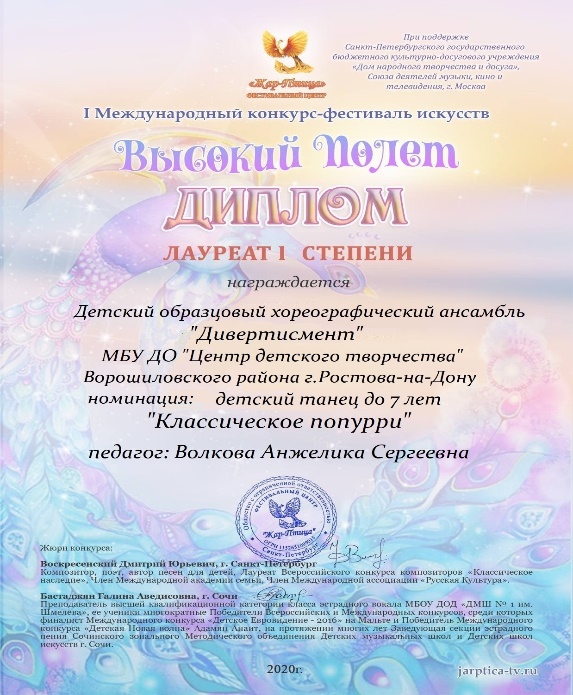 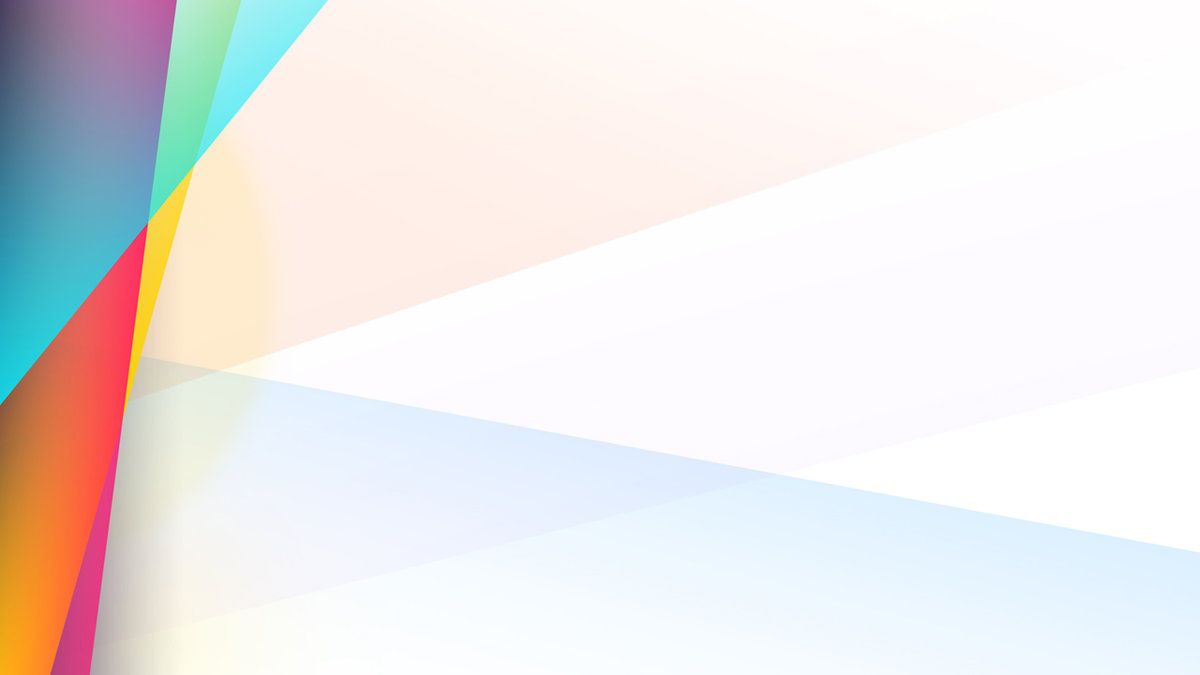 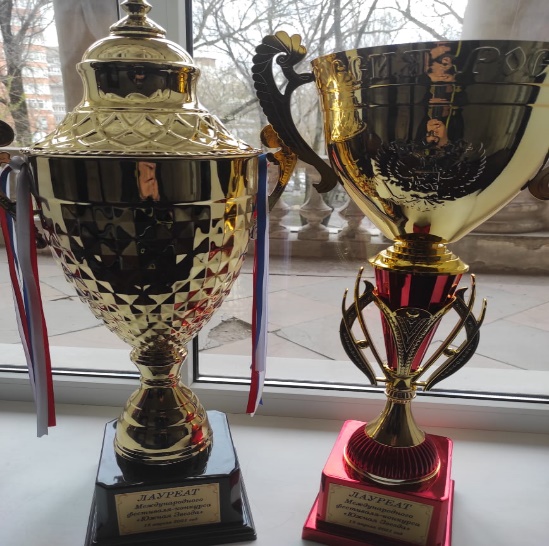 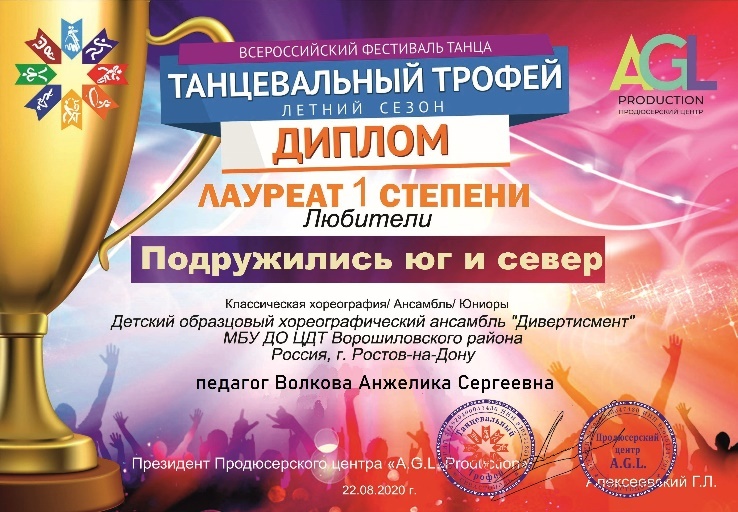 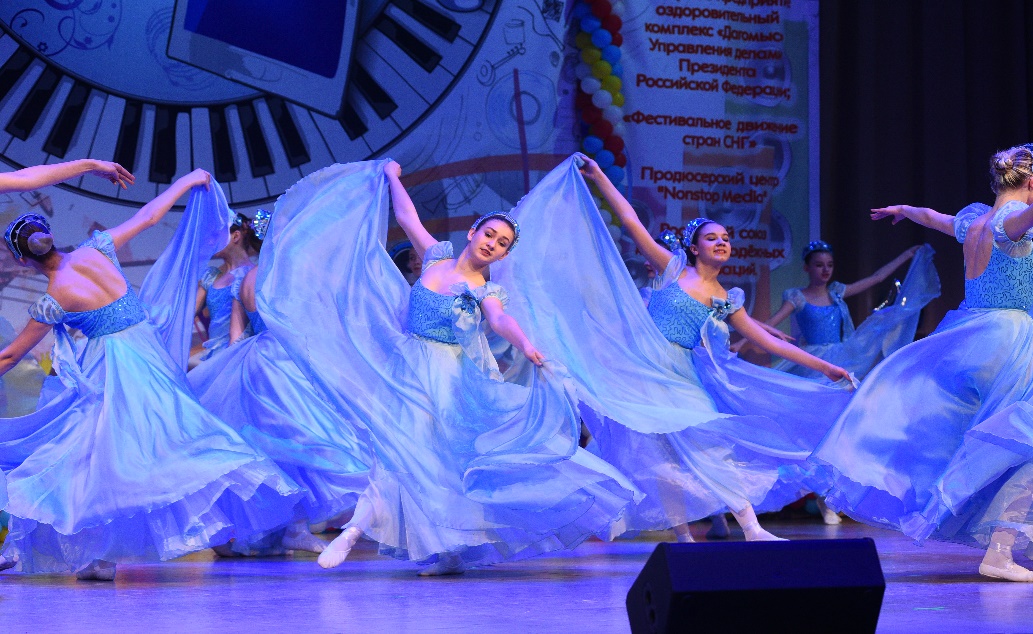 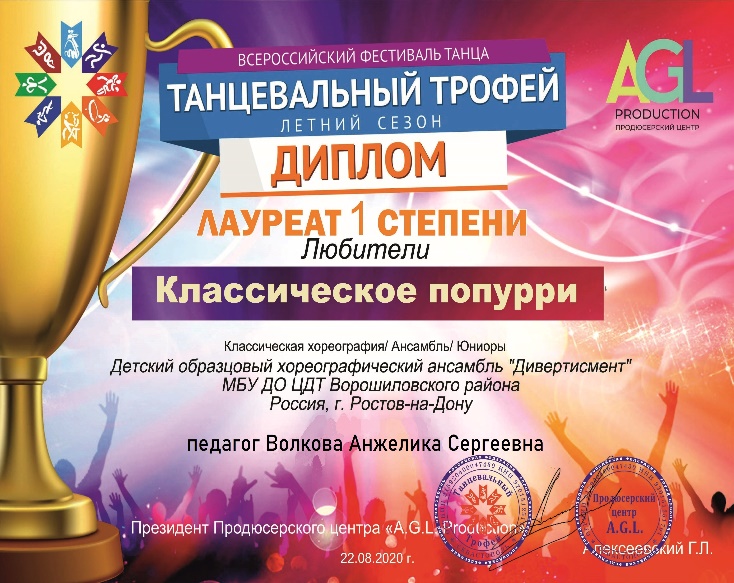 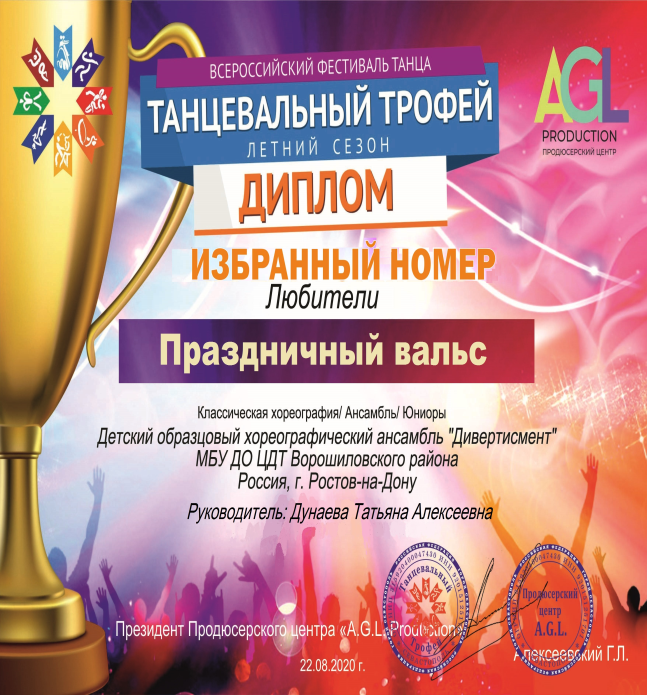 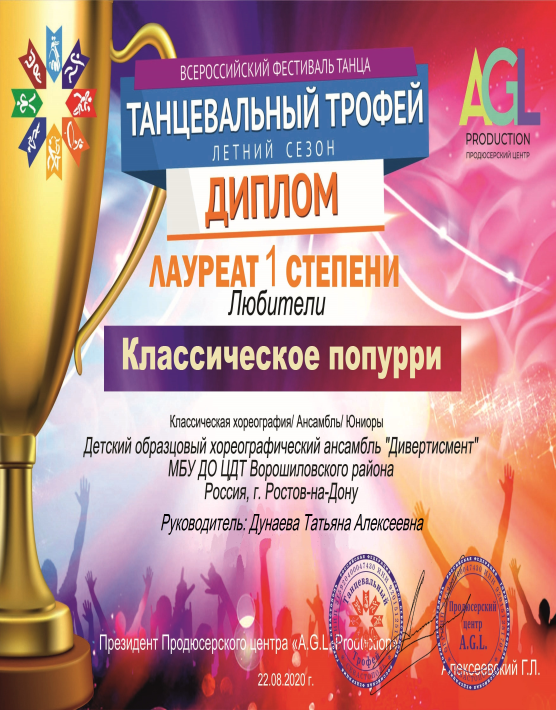 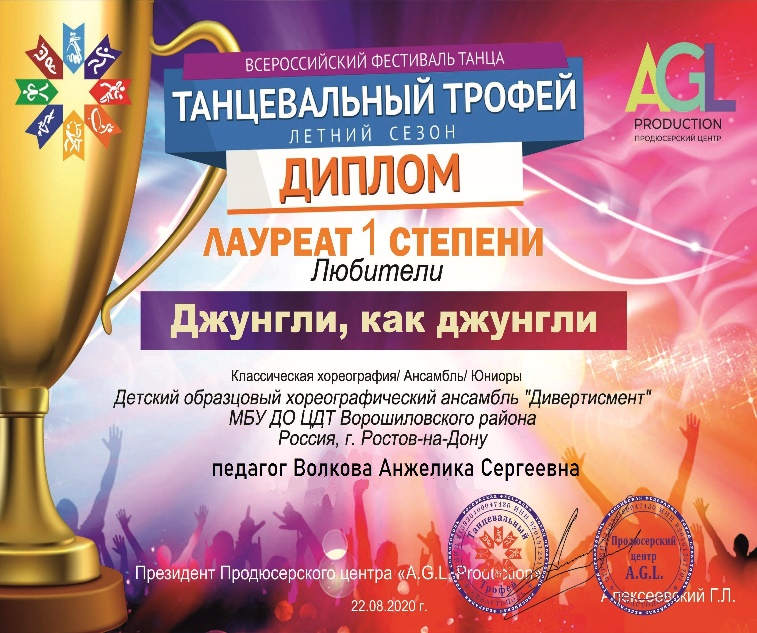 «ДИВЕРТИСМЕНТ»
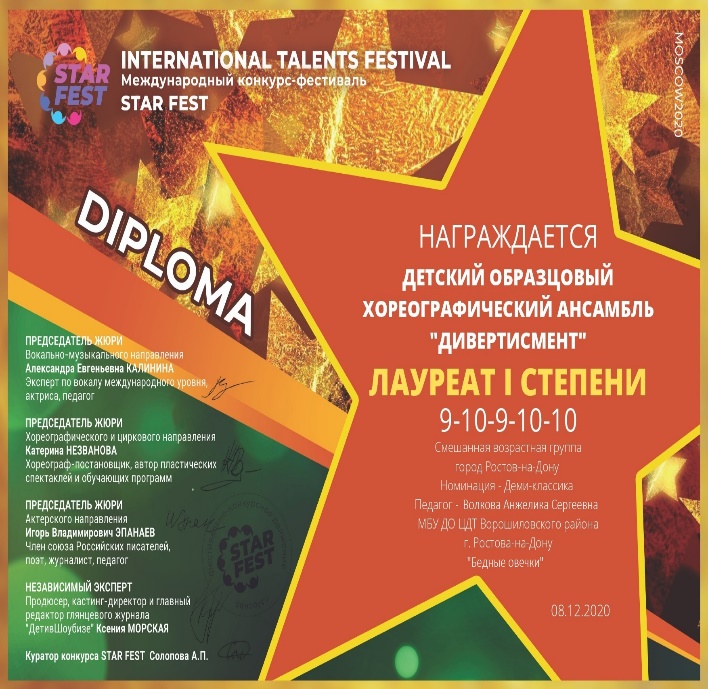 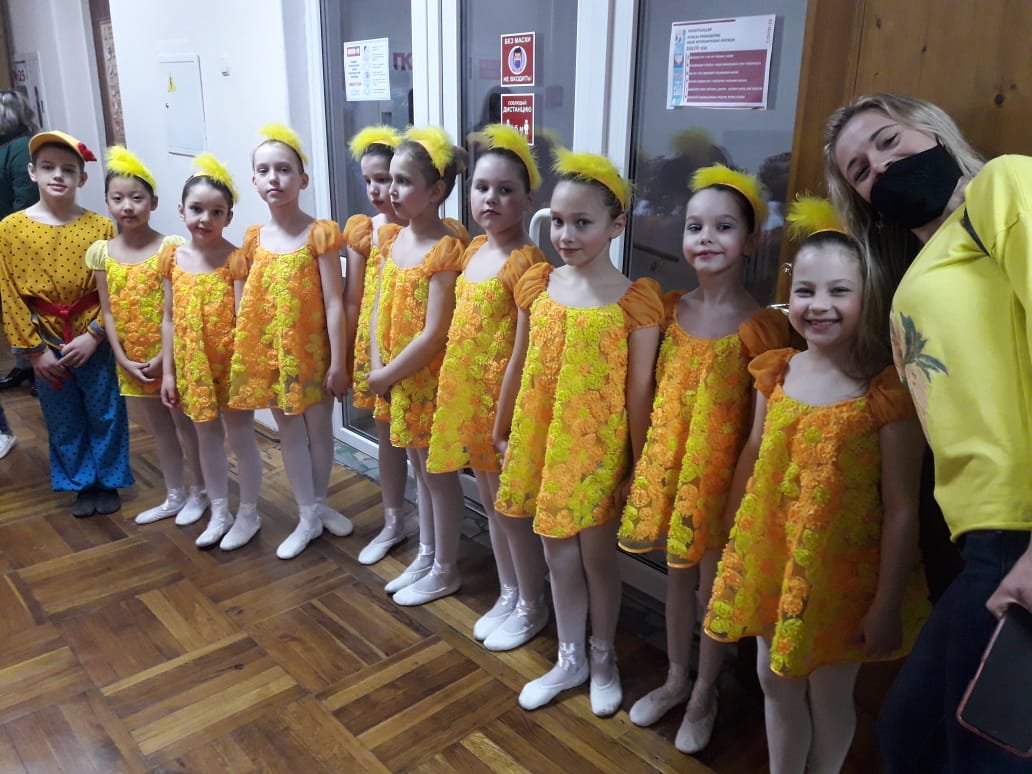 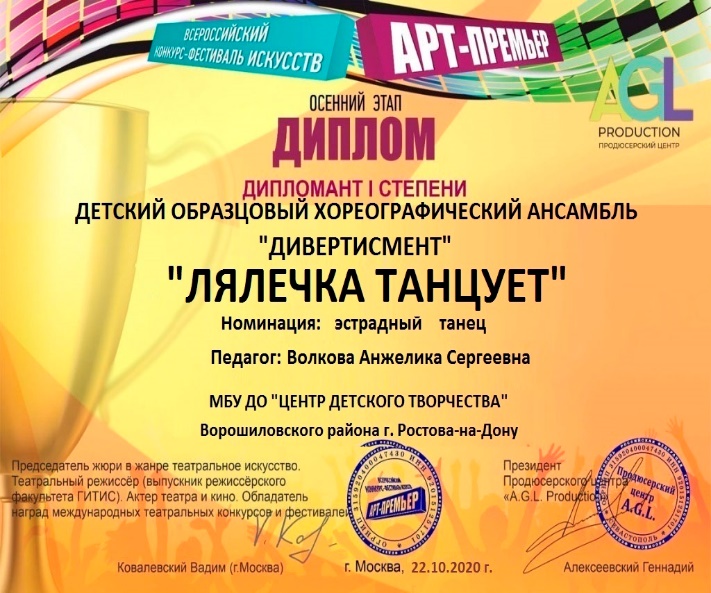 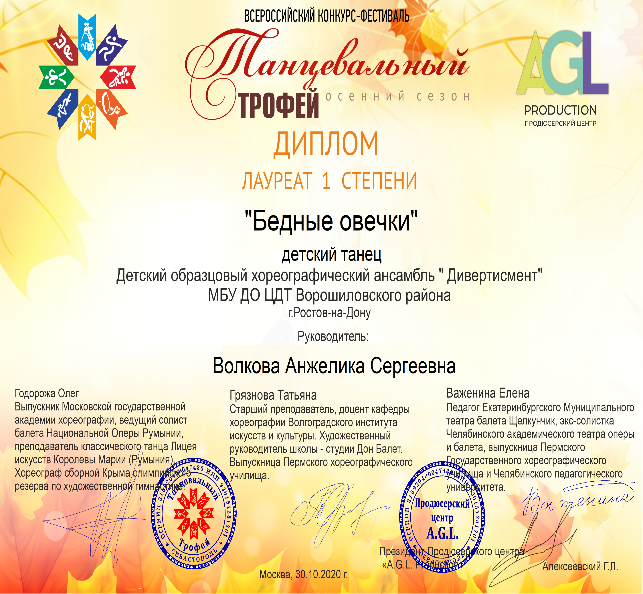 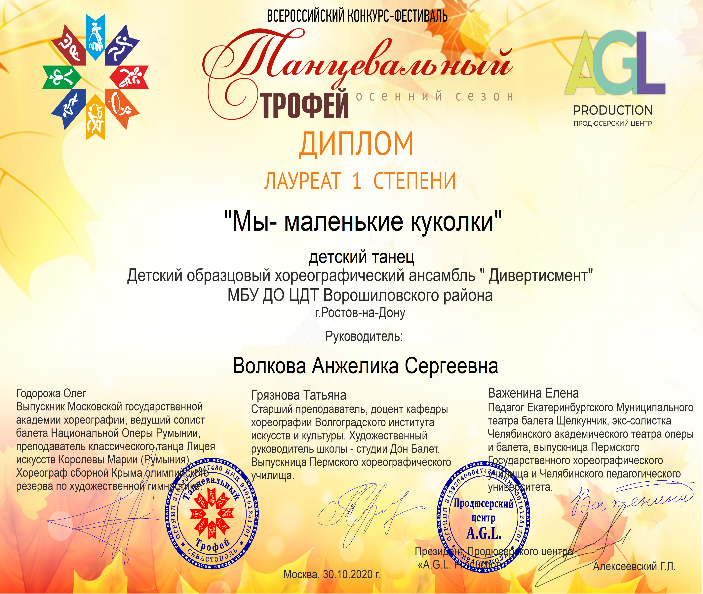 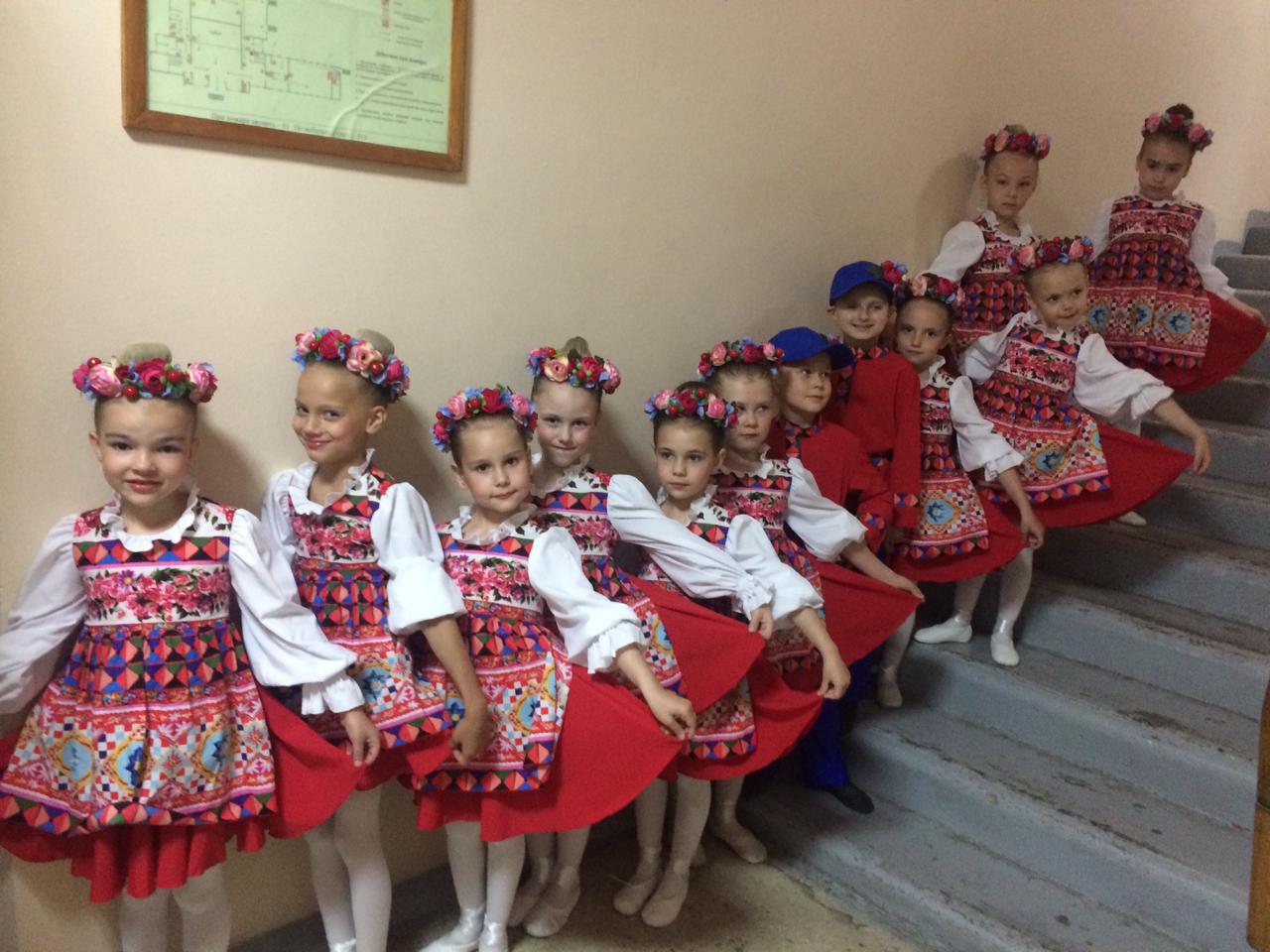 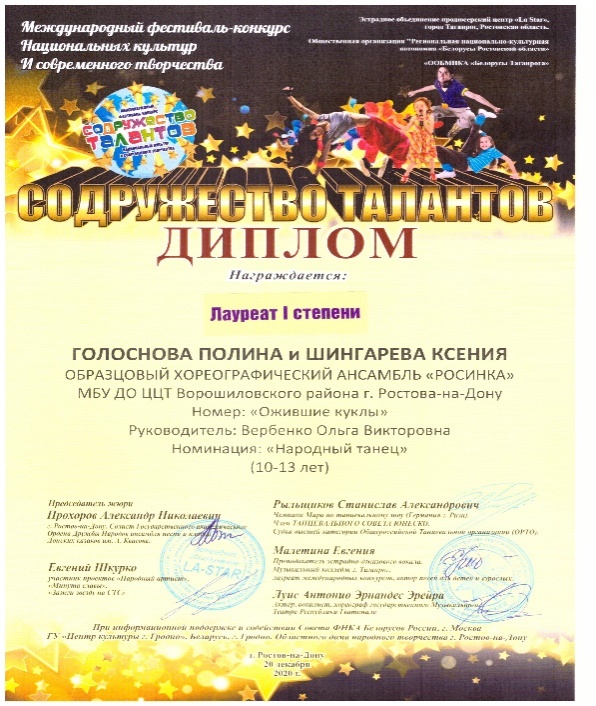 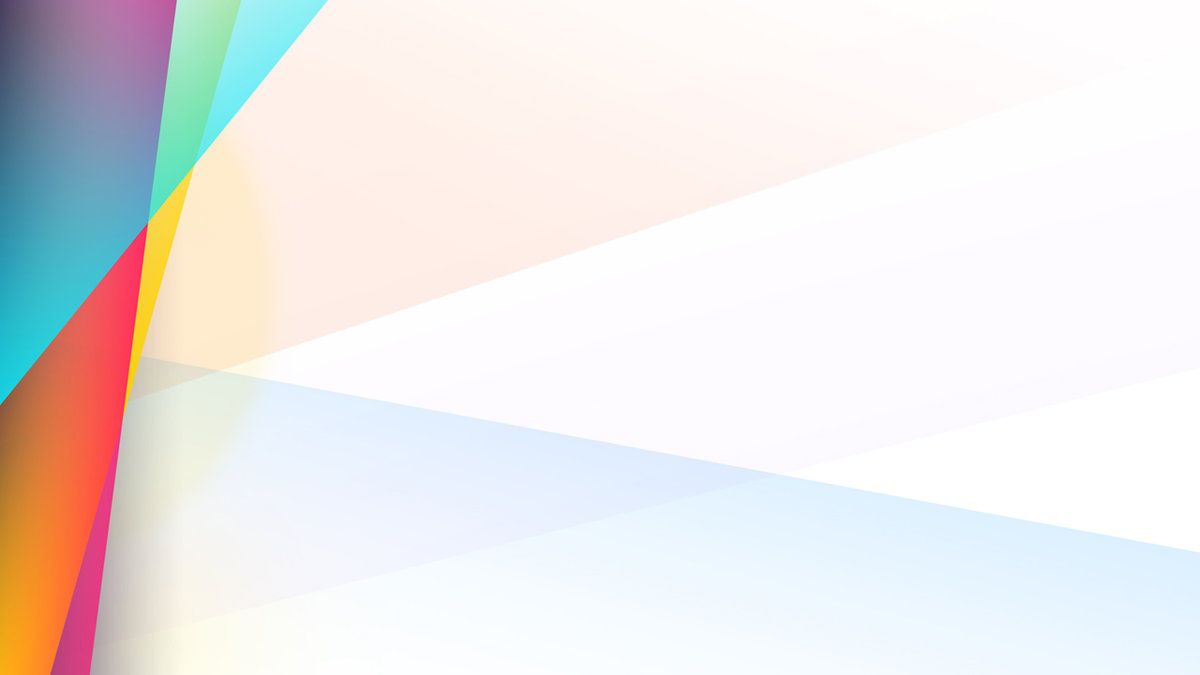 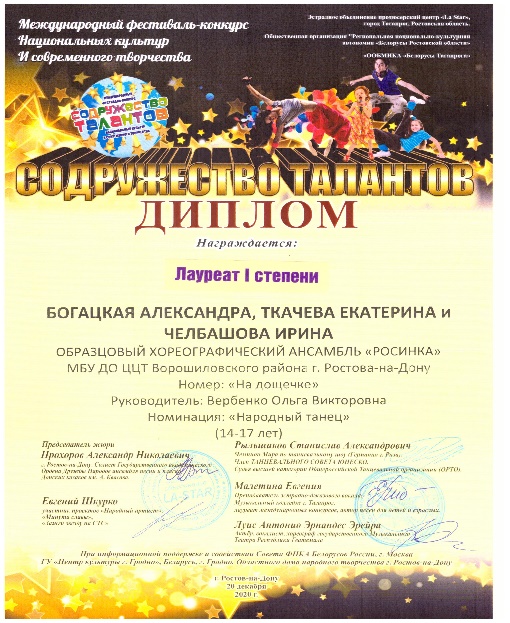 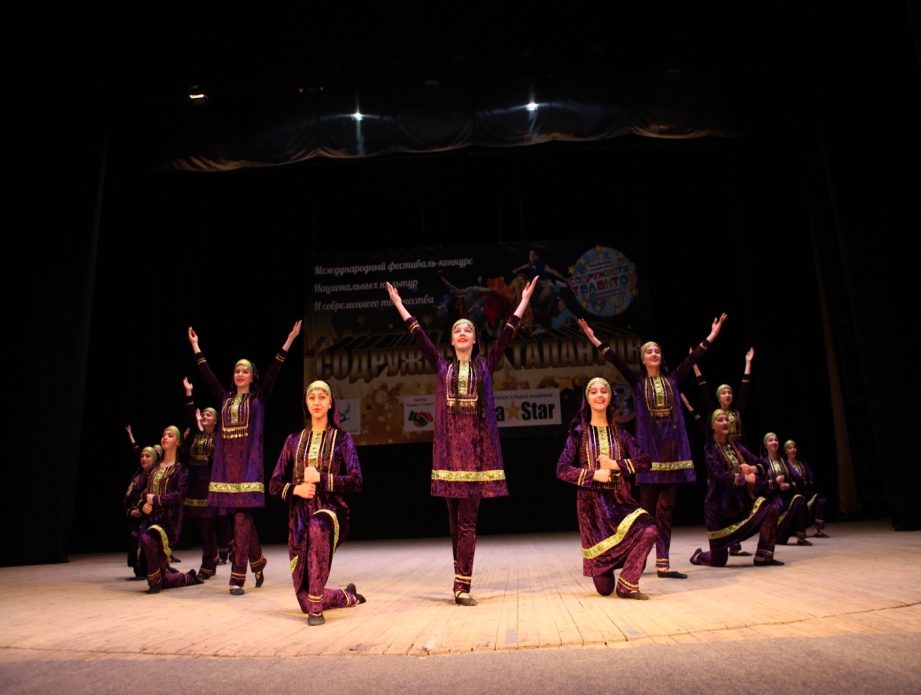 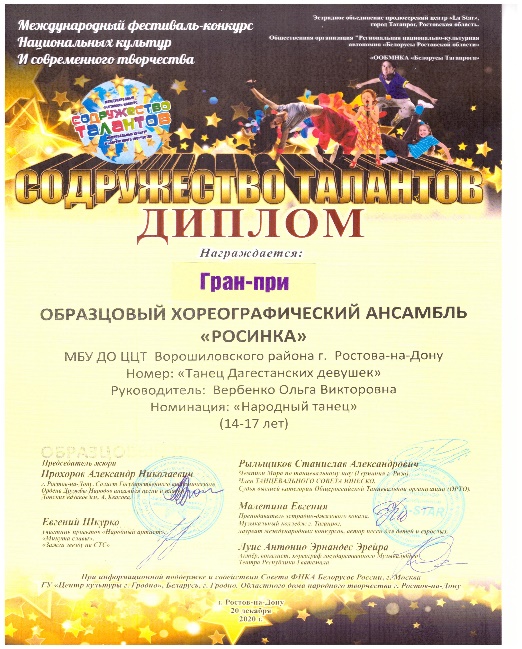 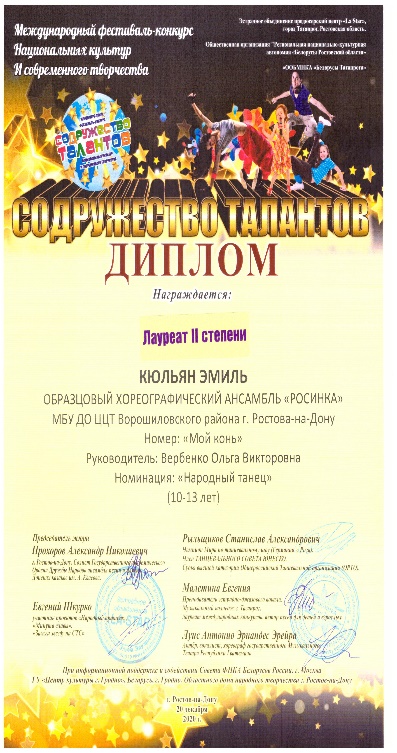 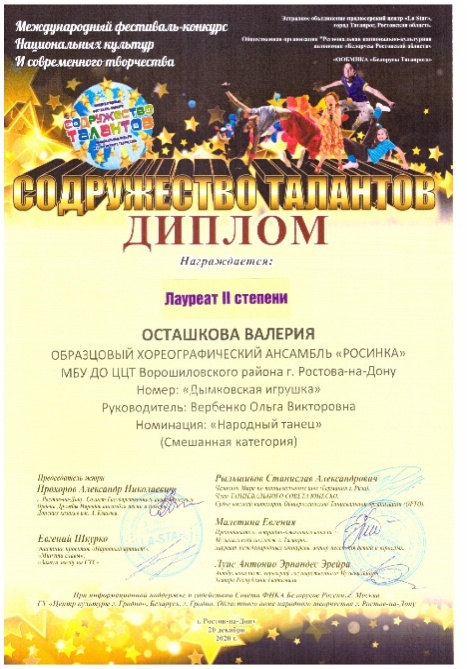 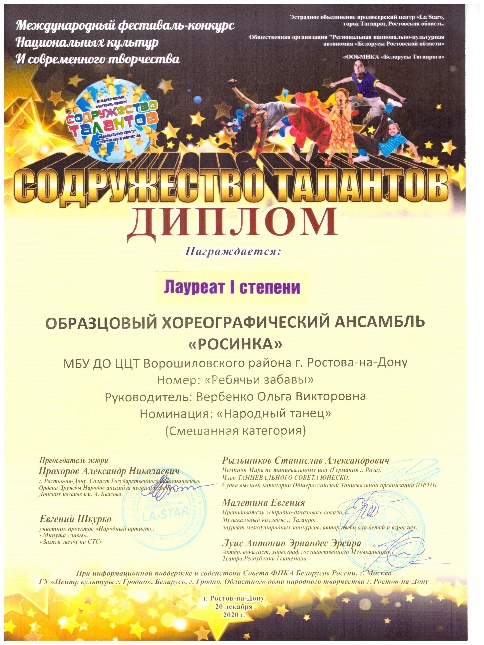 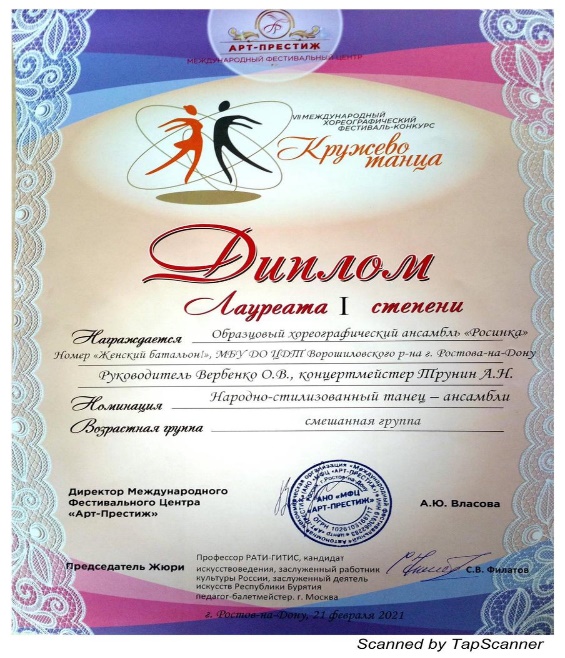 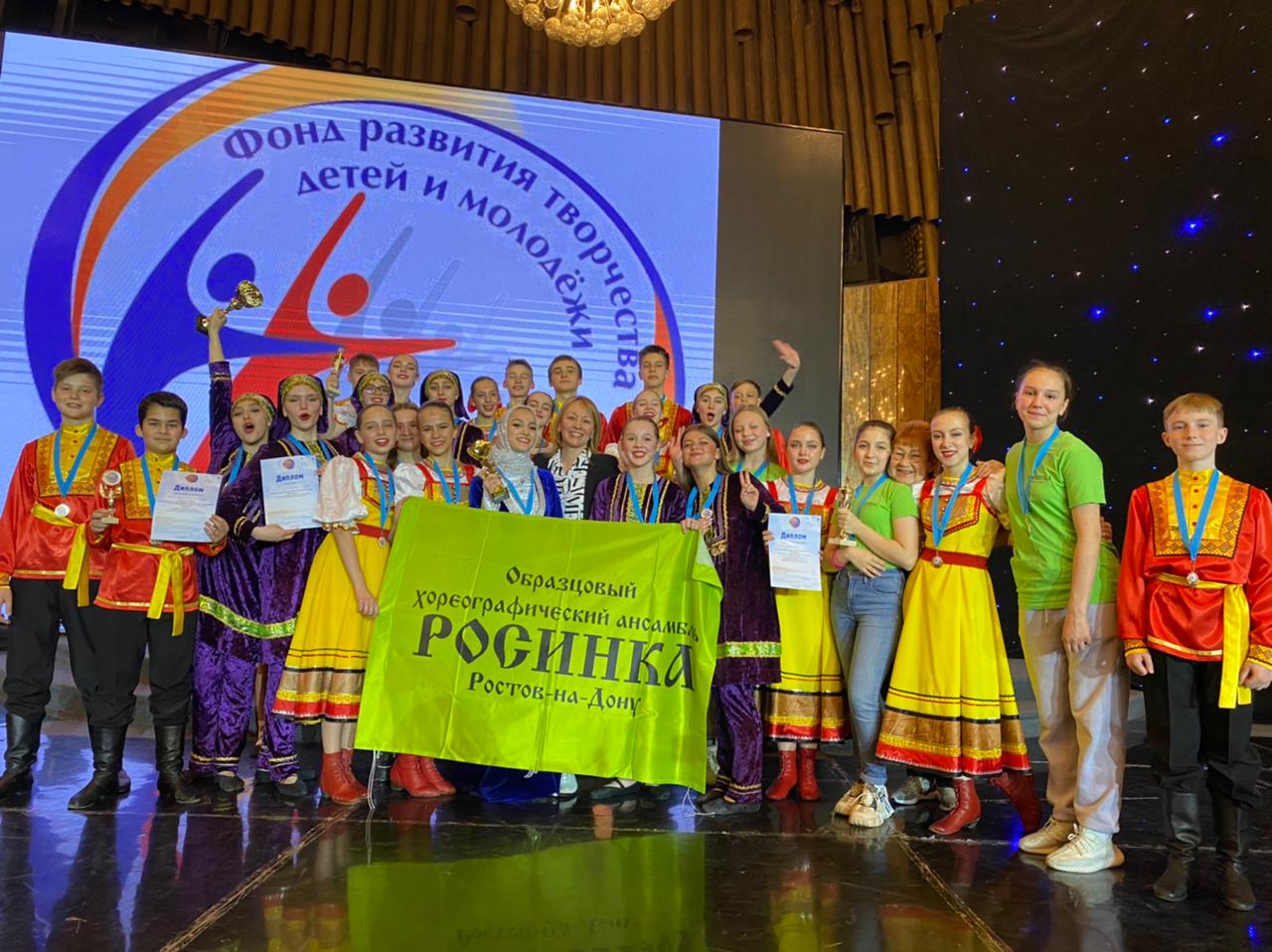 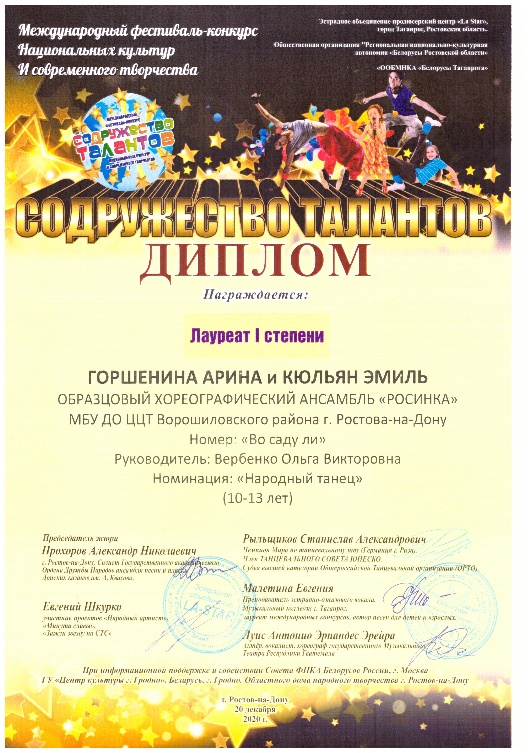 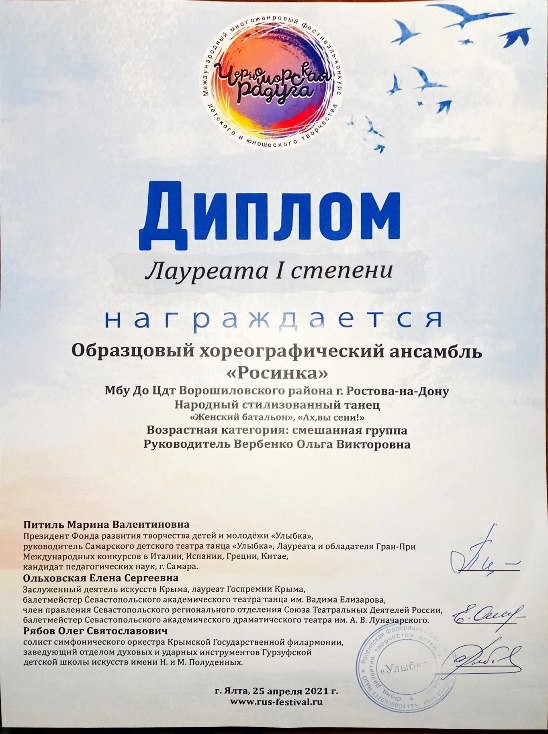 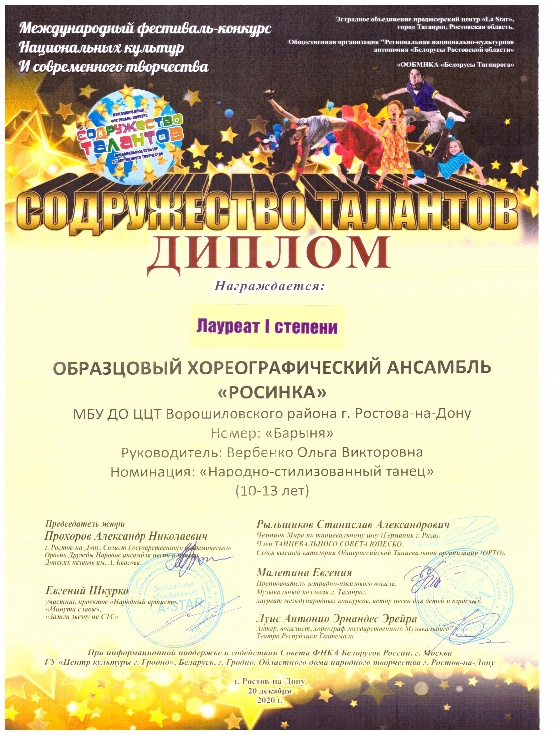 «РОСИНКА»
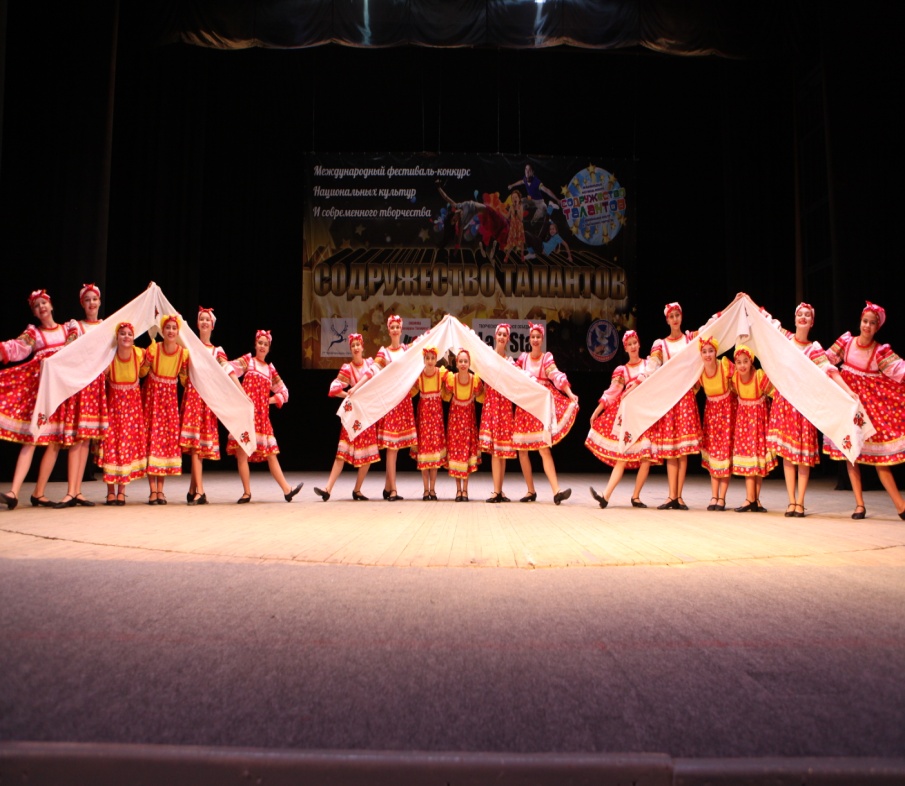 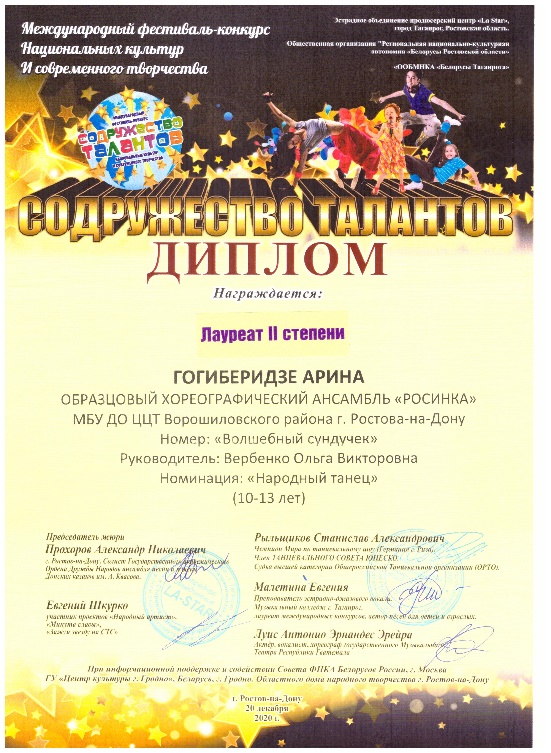 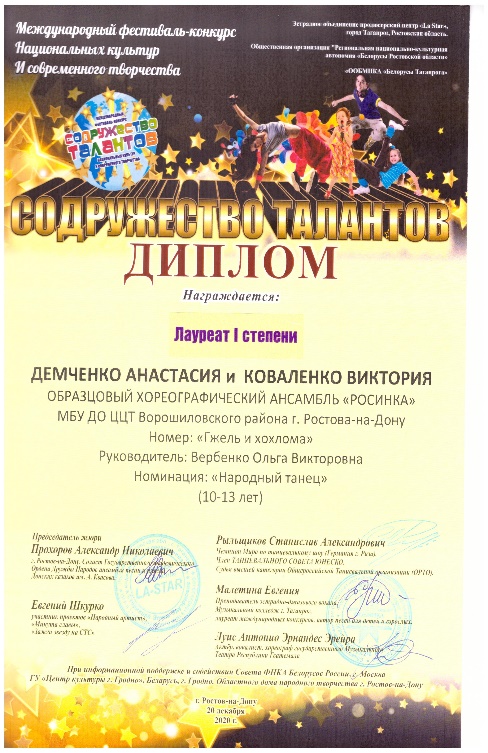 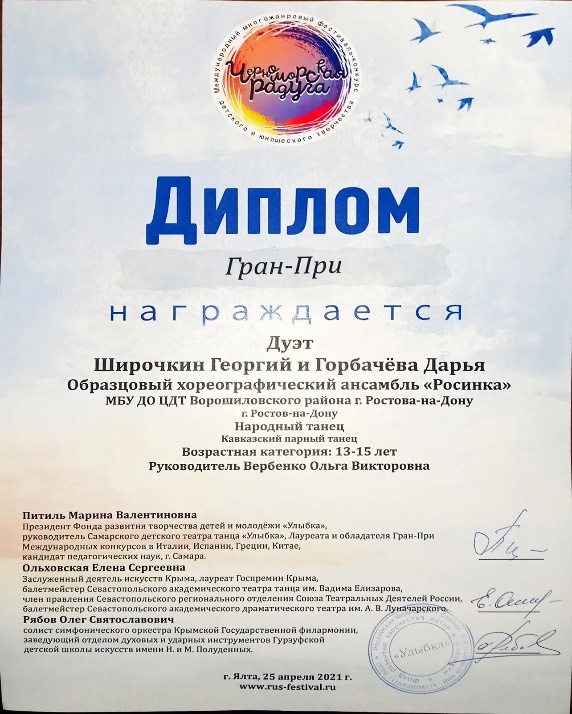 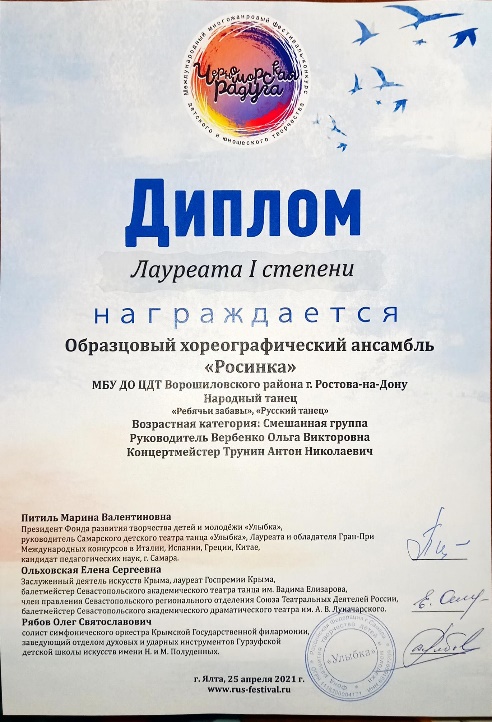 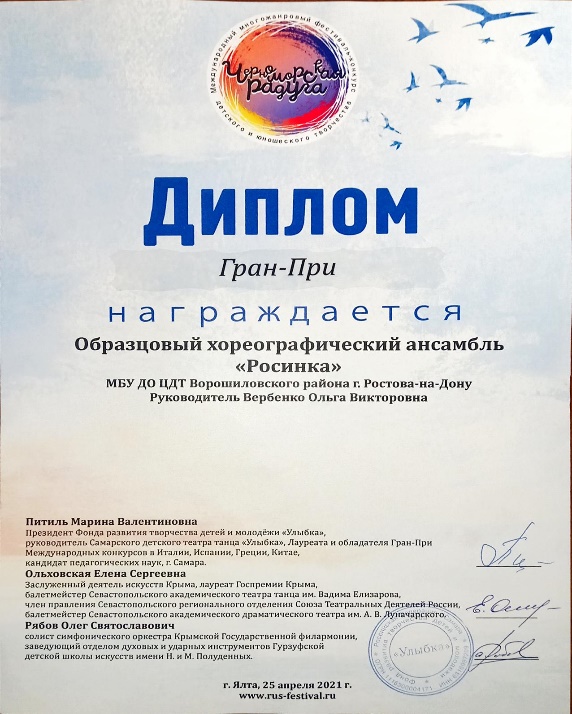 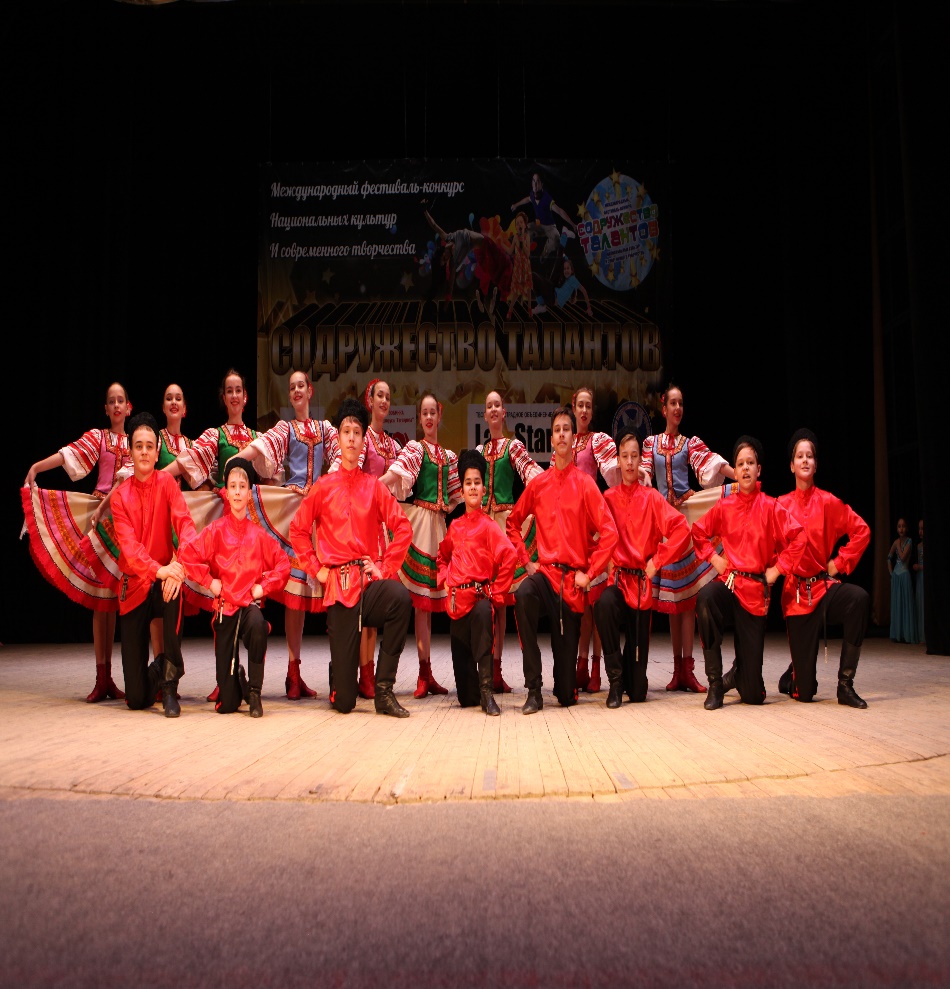 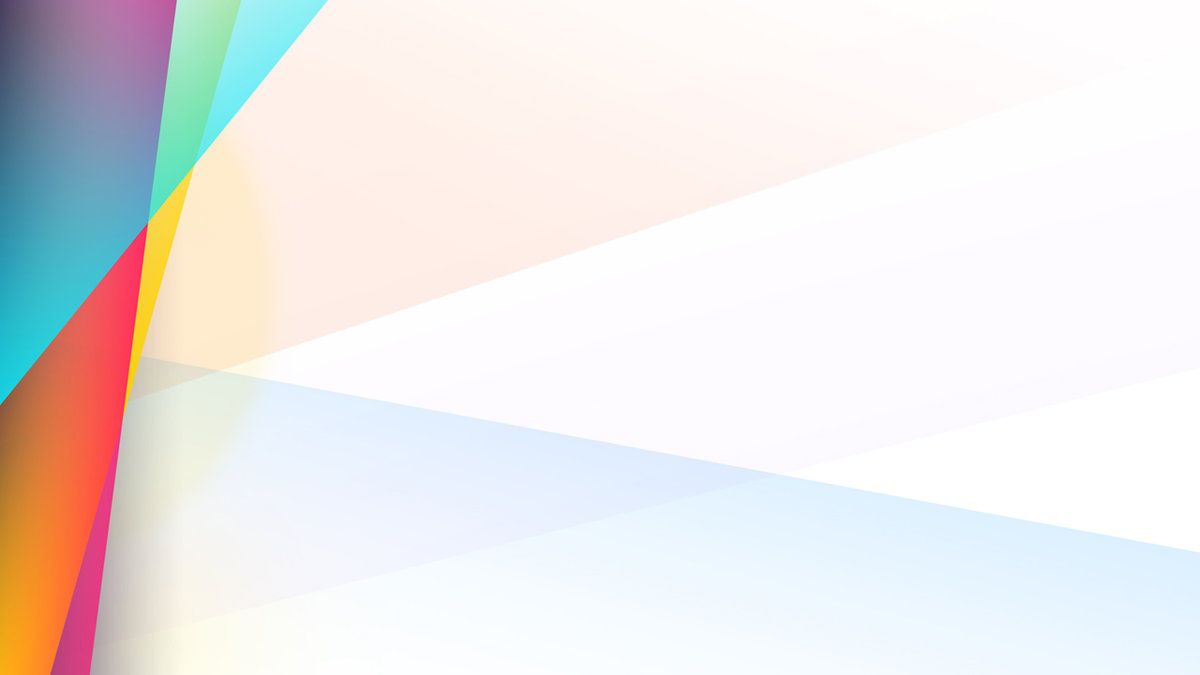 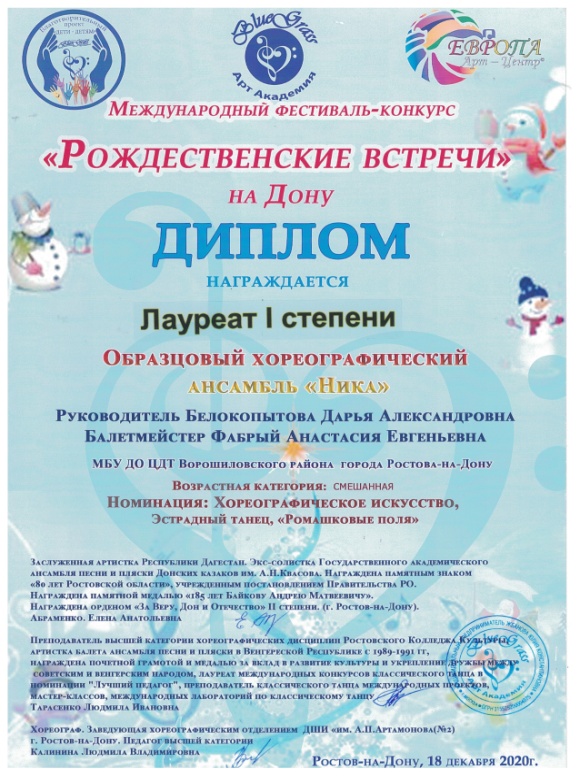 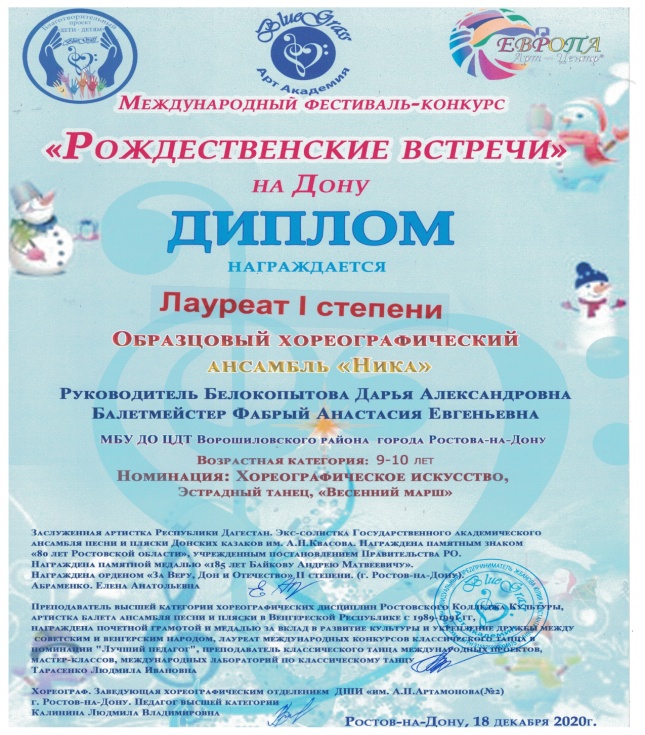 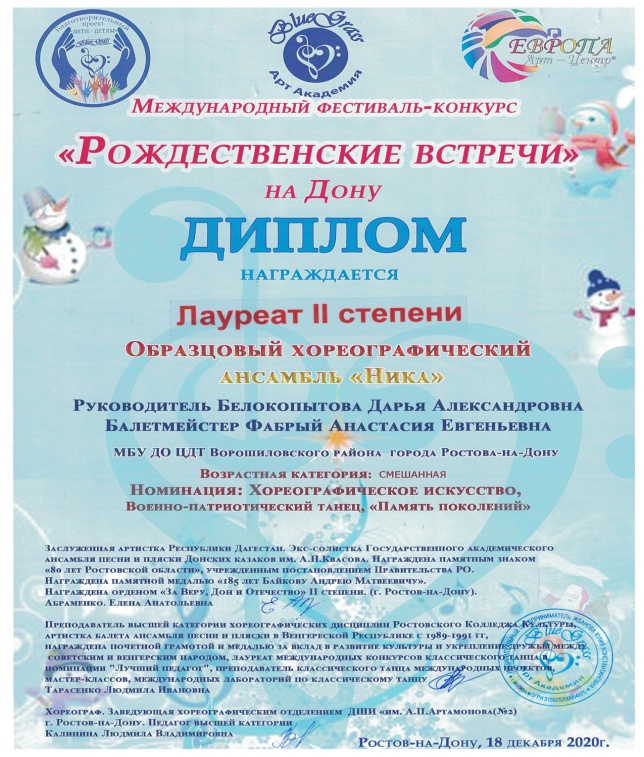 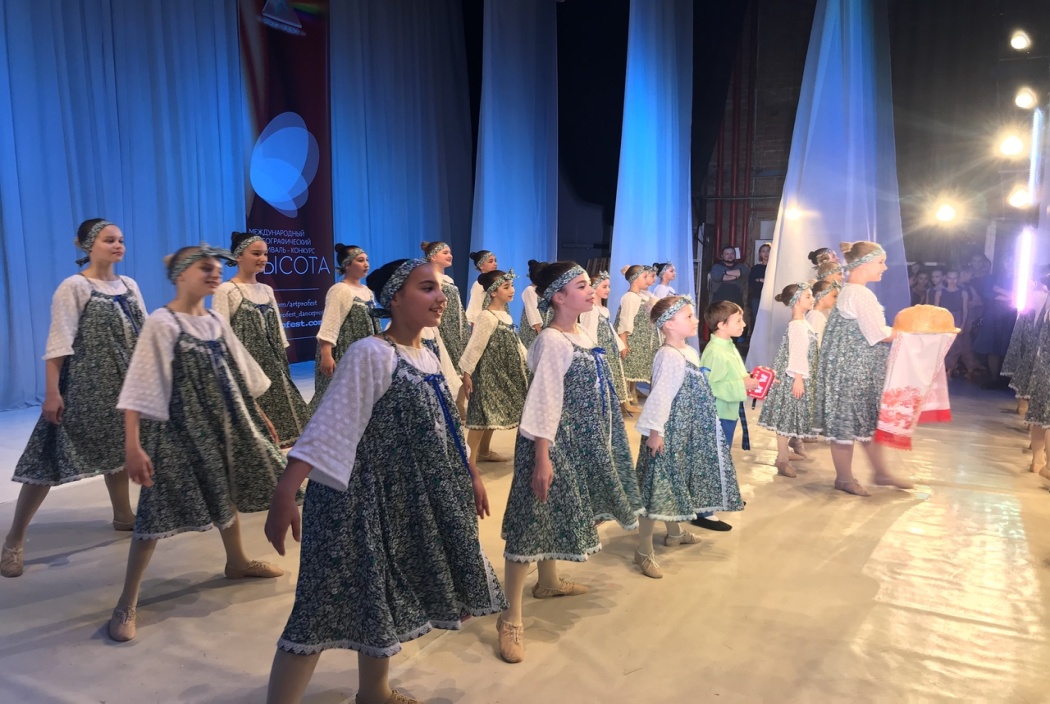 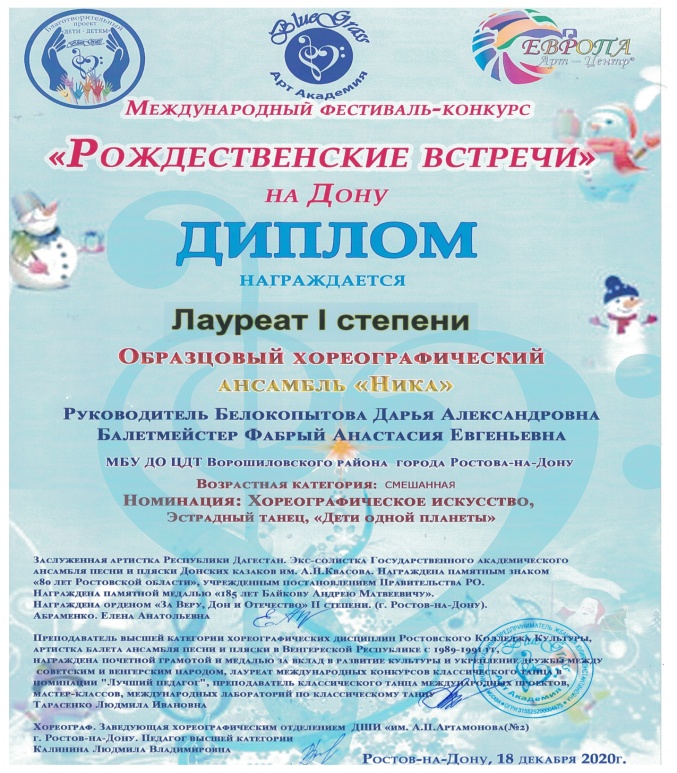 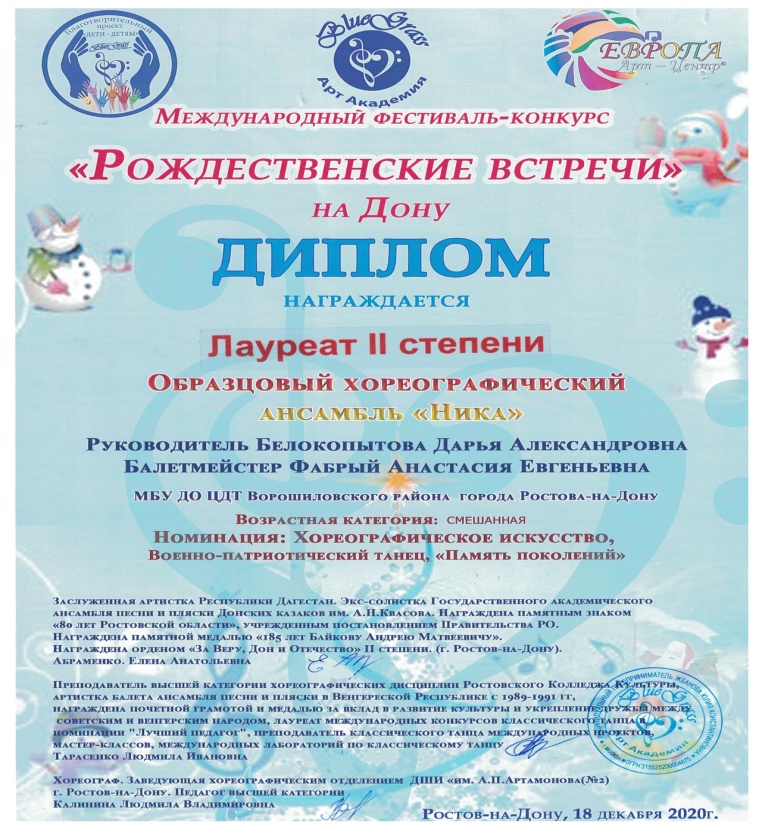 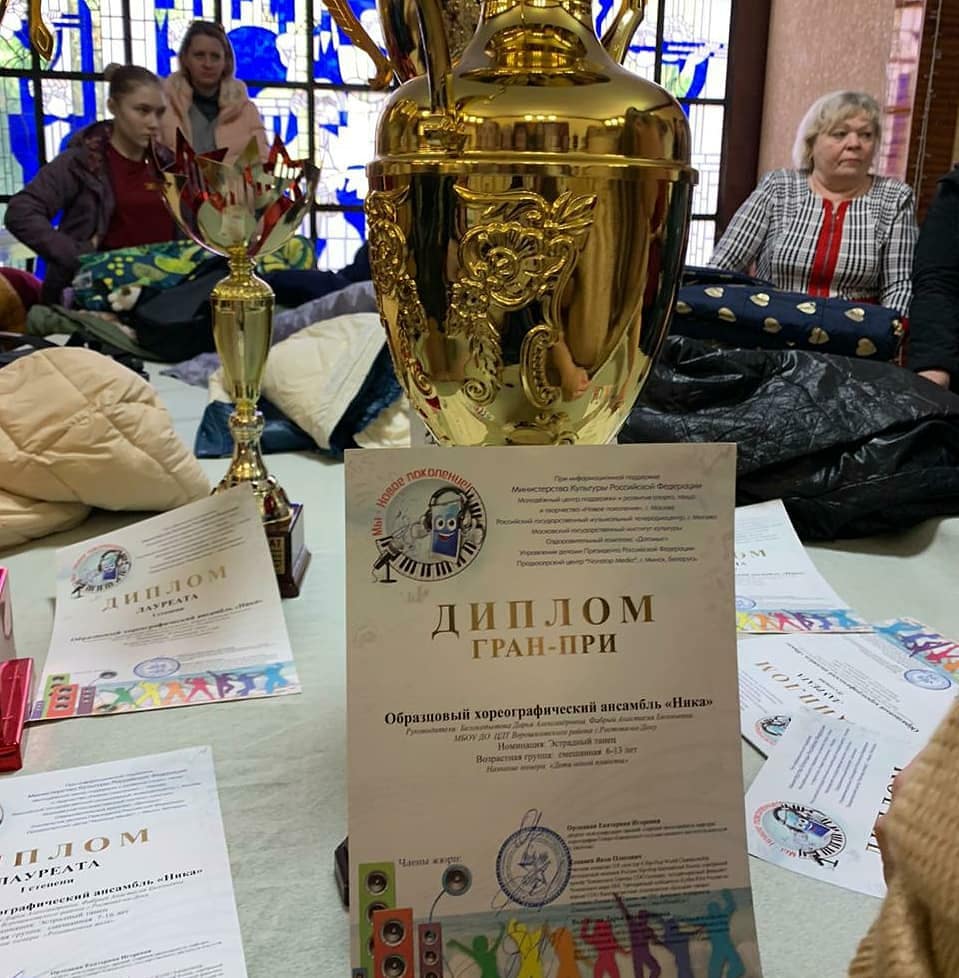 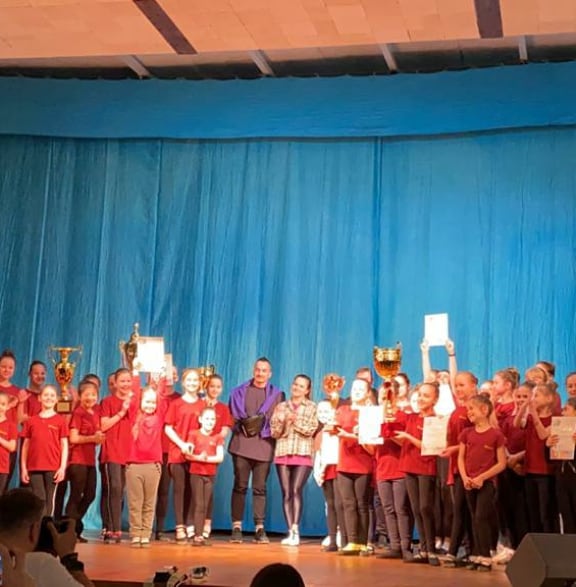 «НИКА»
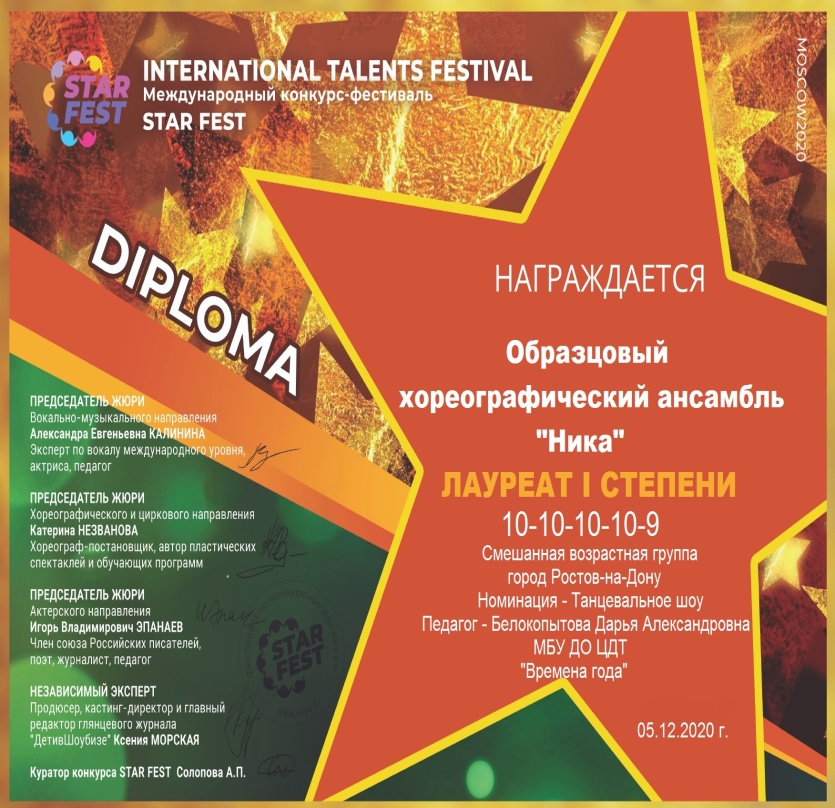 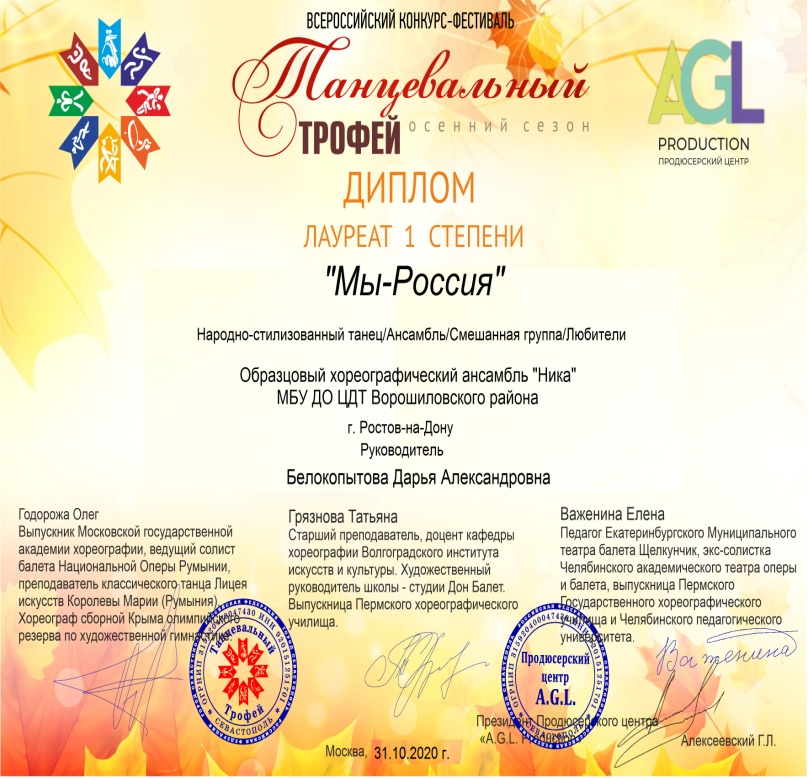 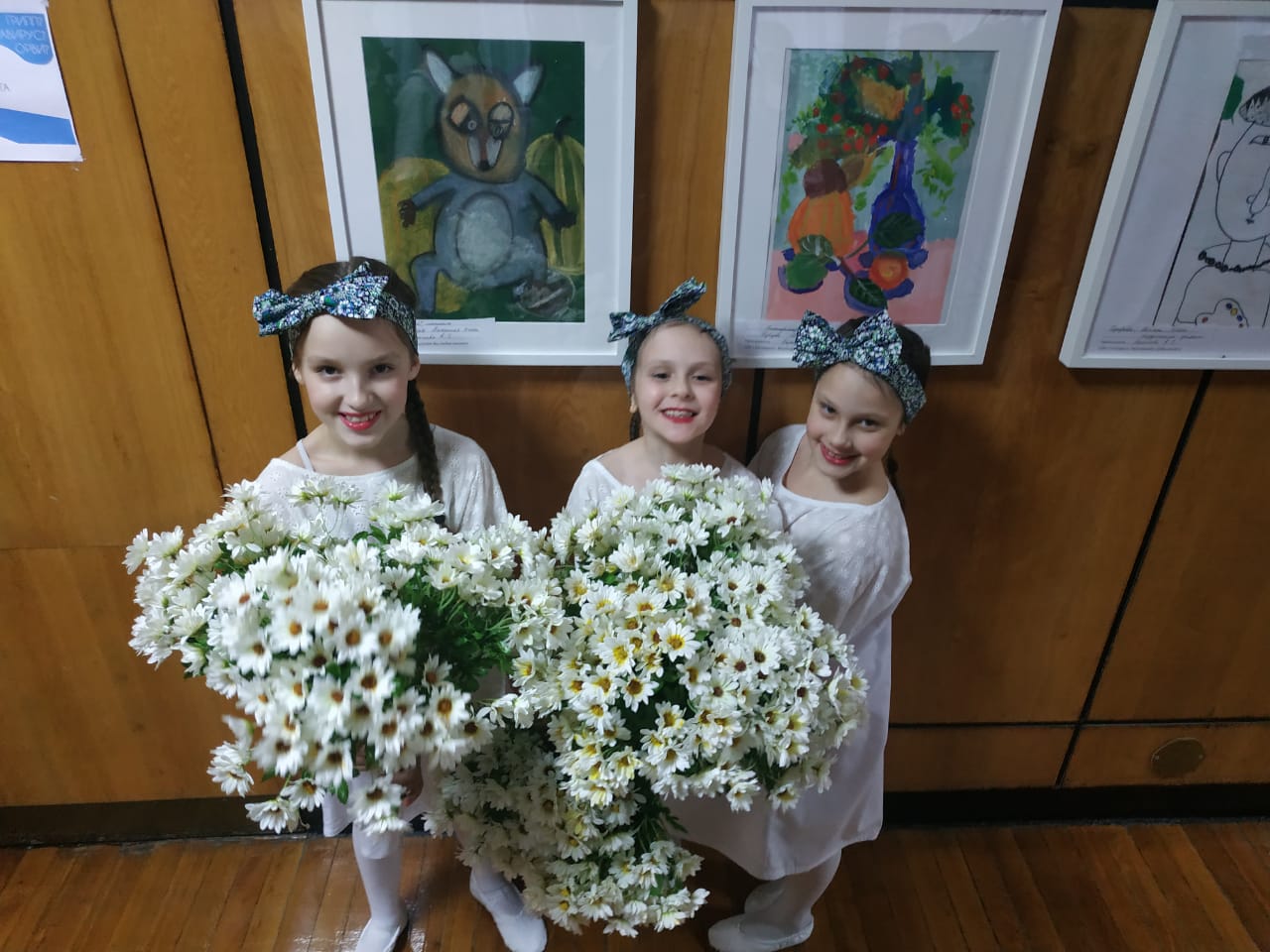 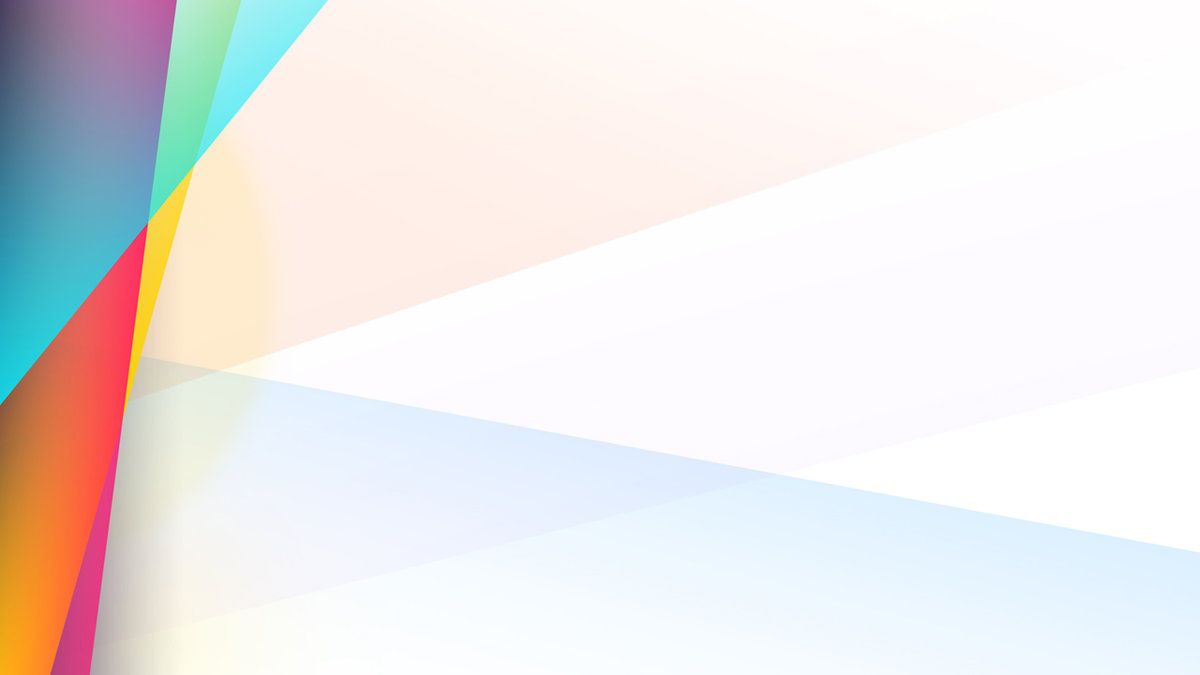 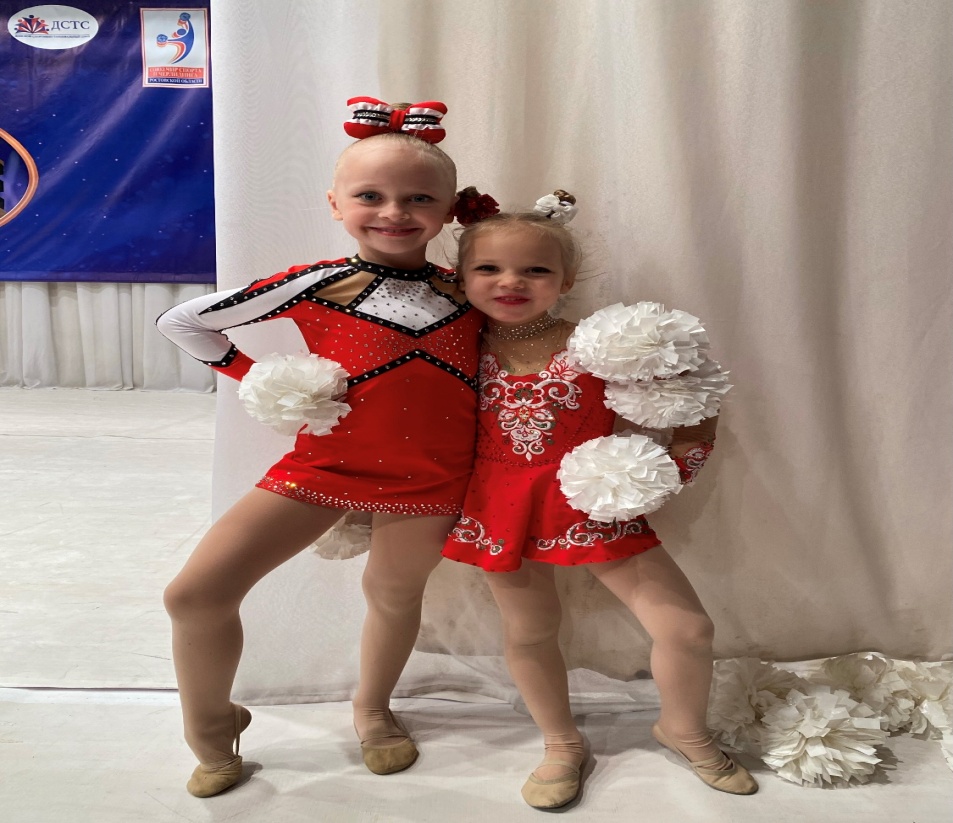 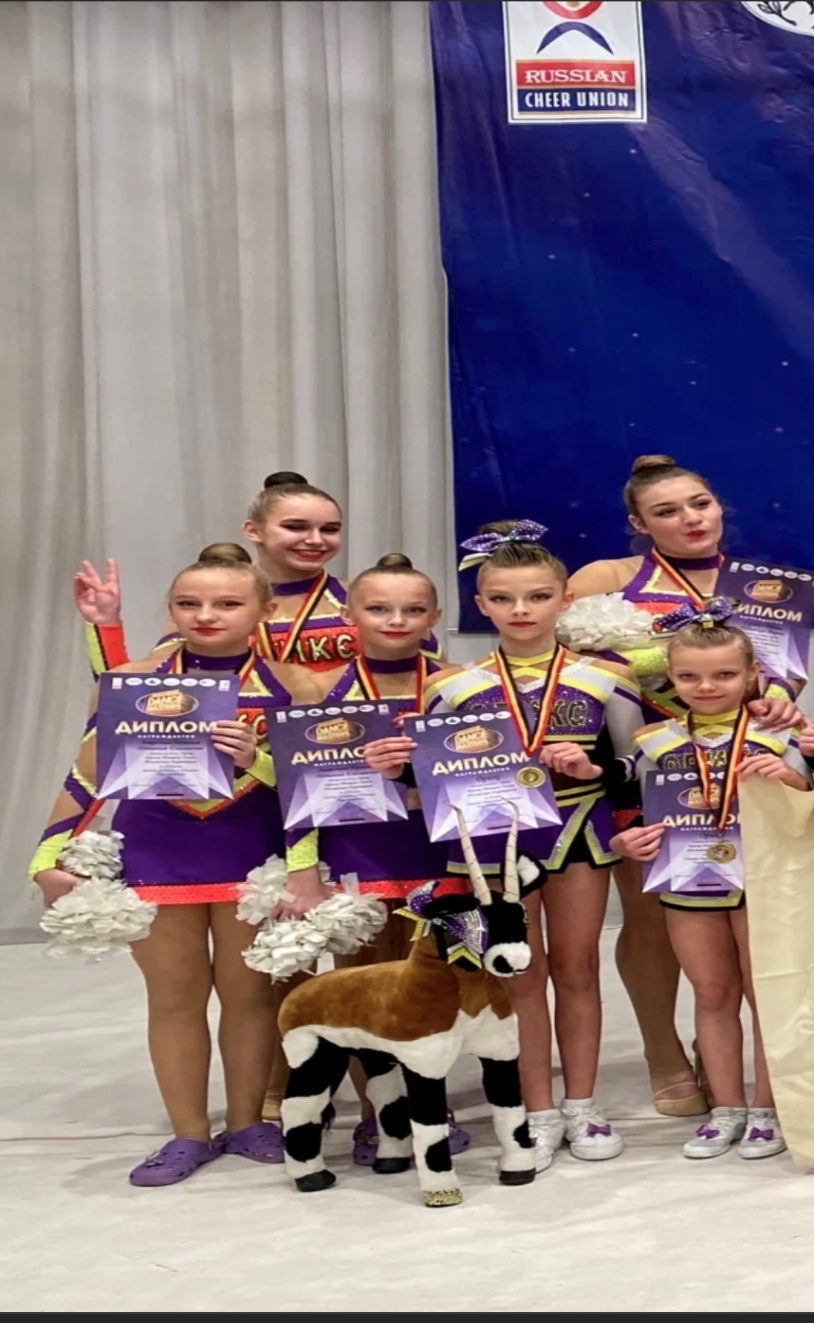 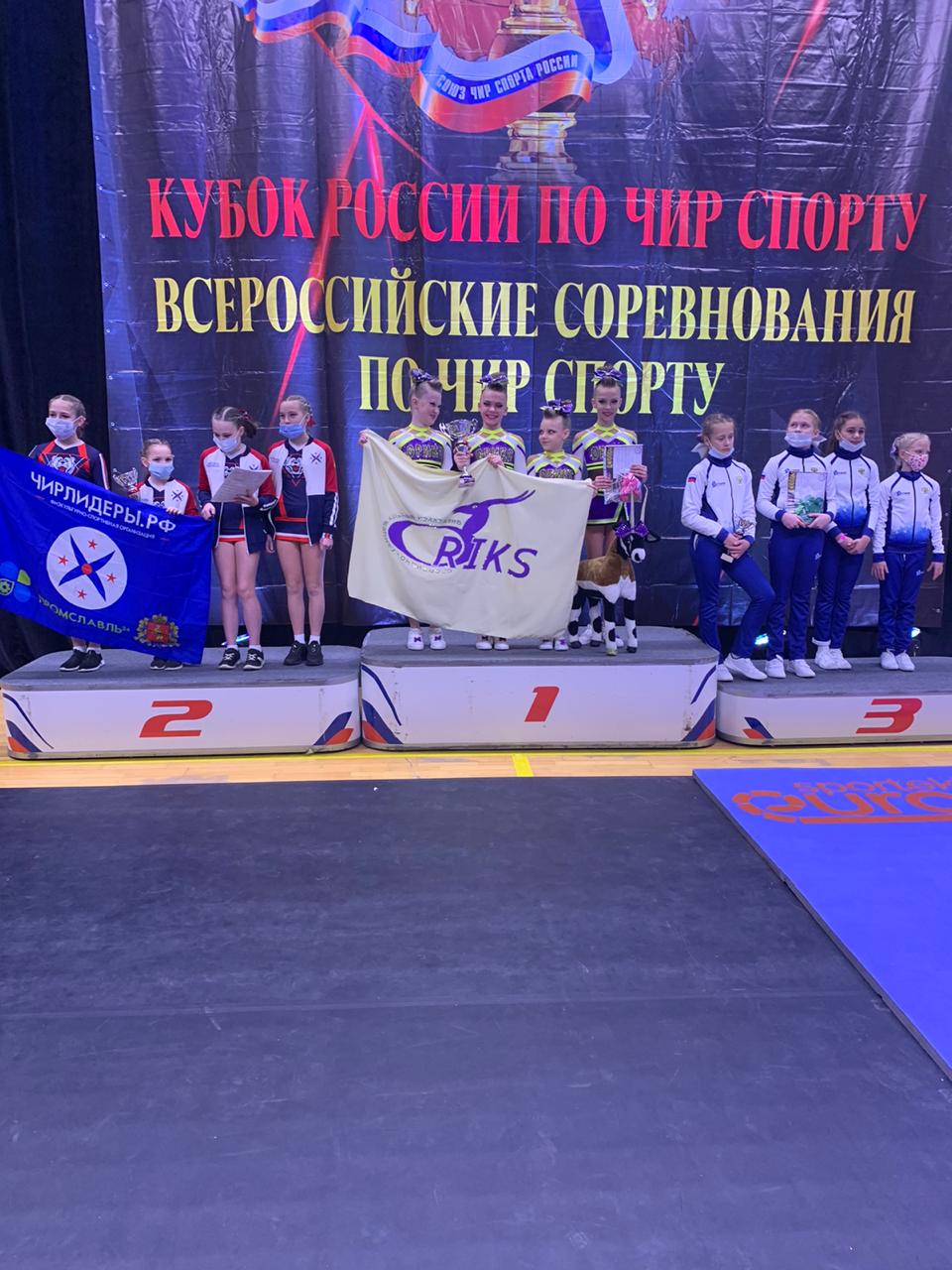 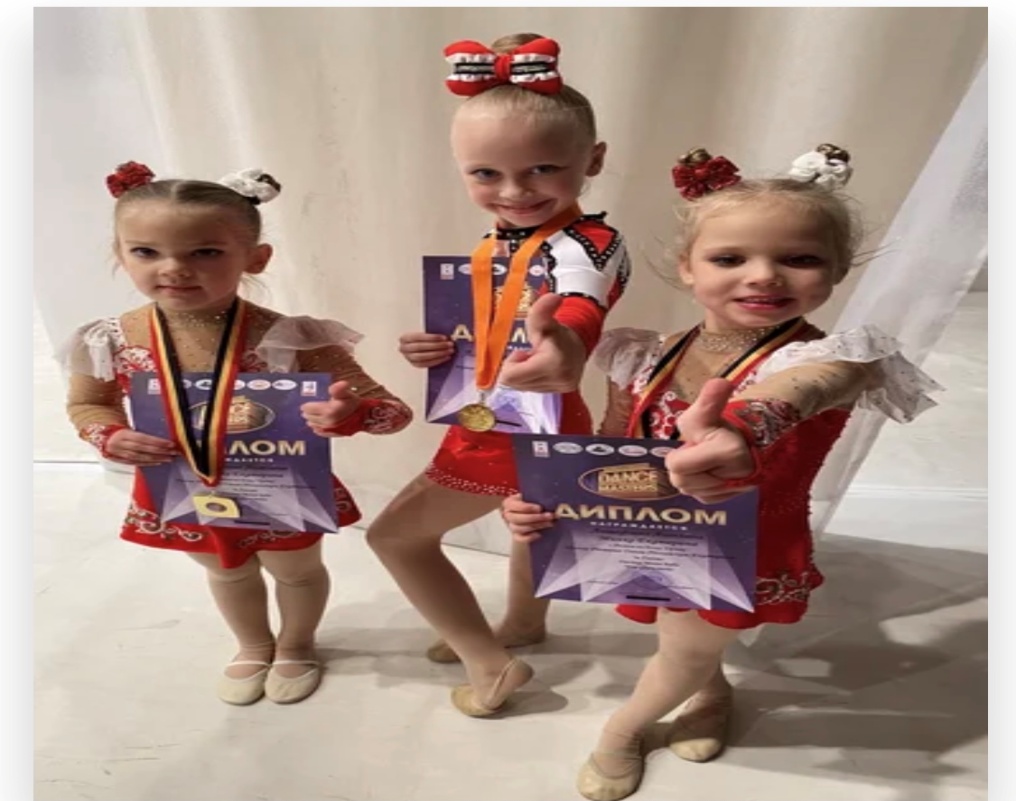 «ОРИКС
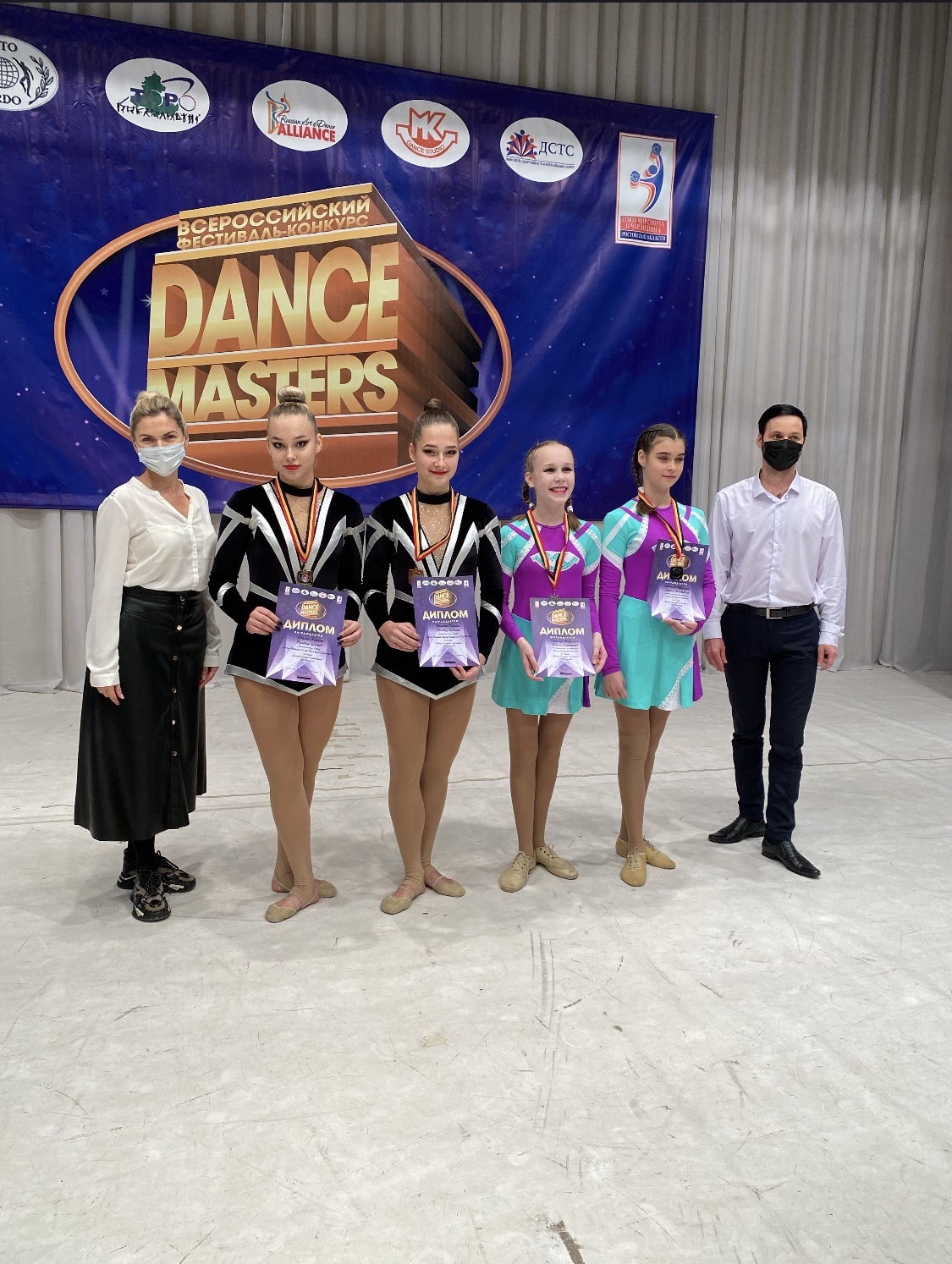 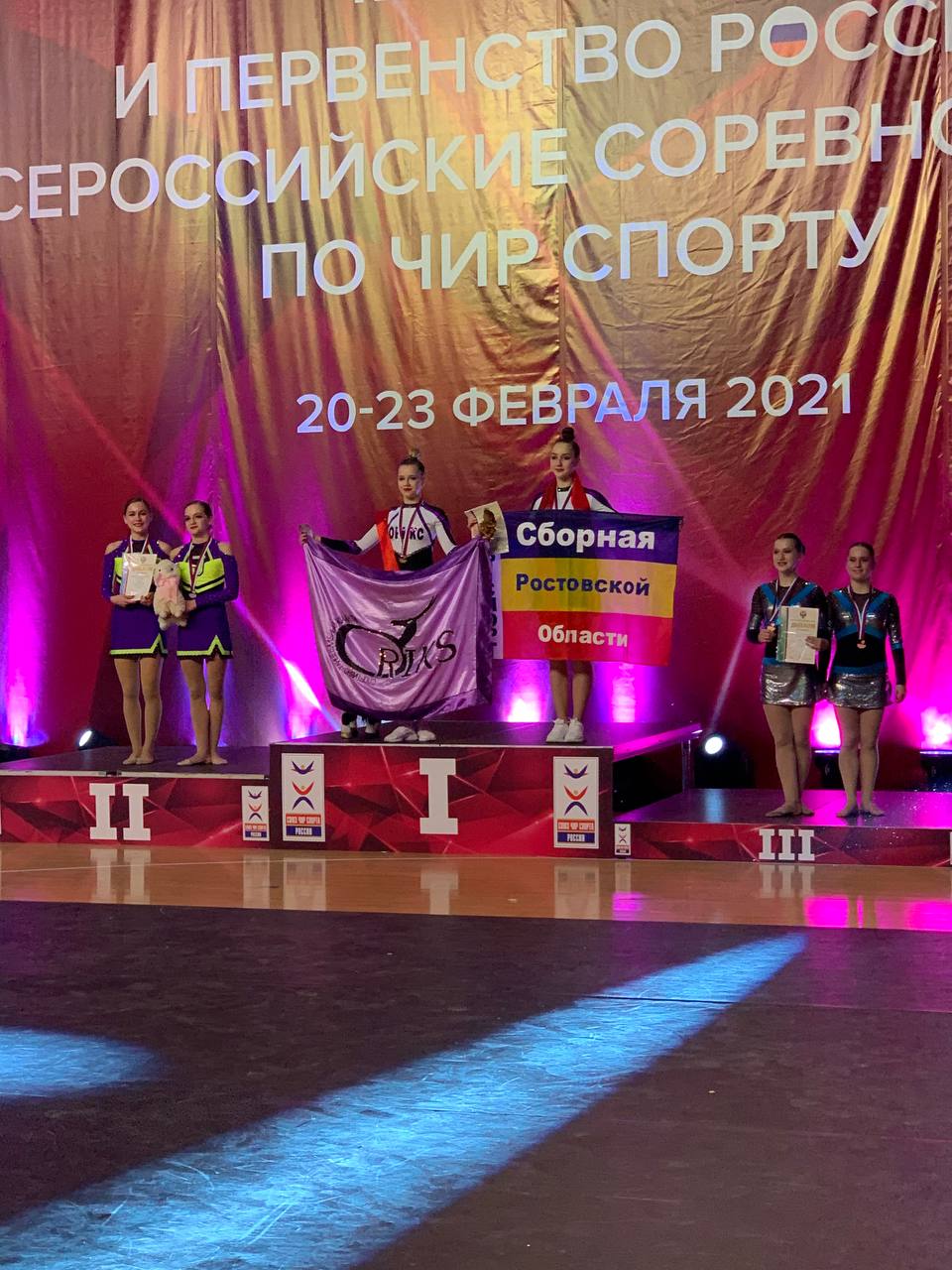 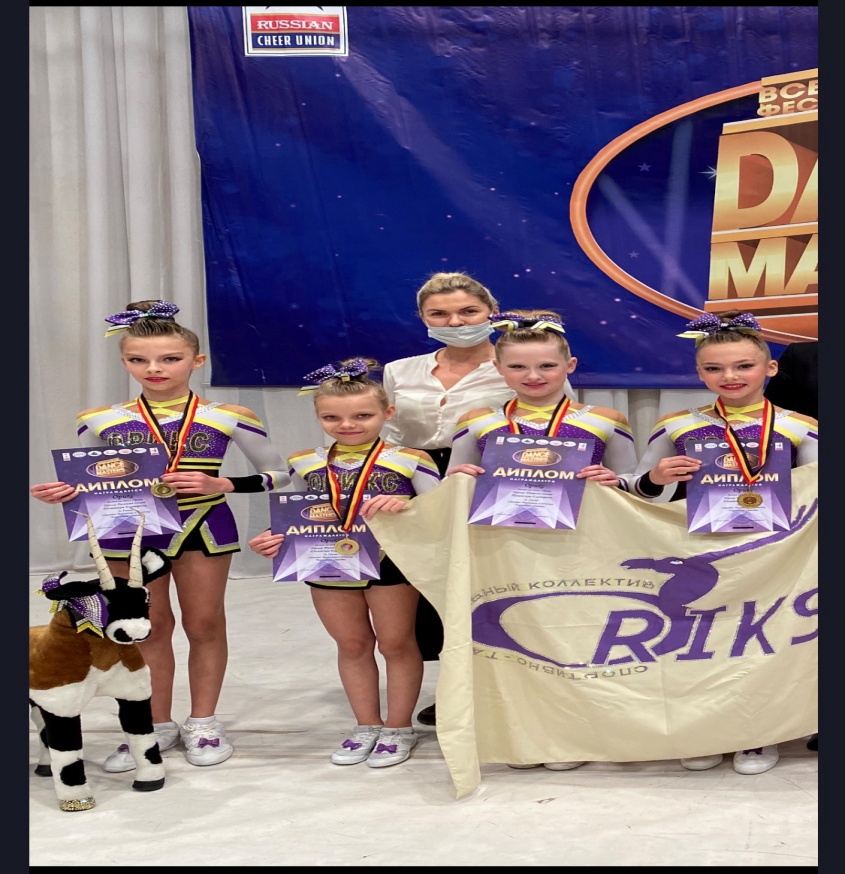 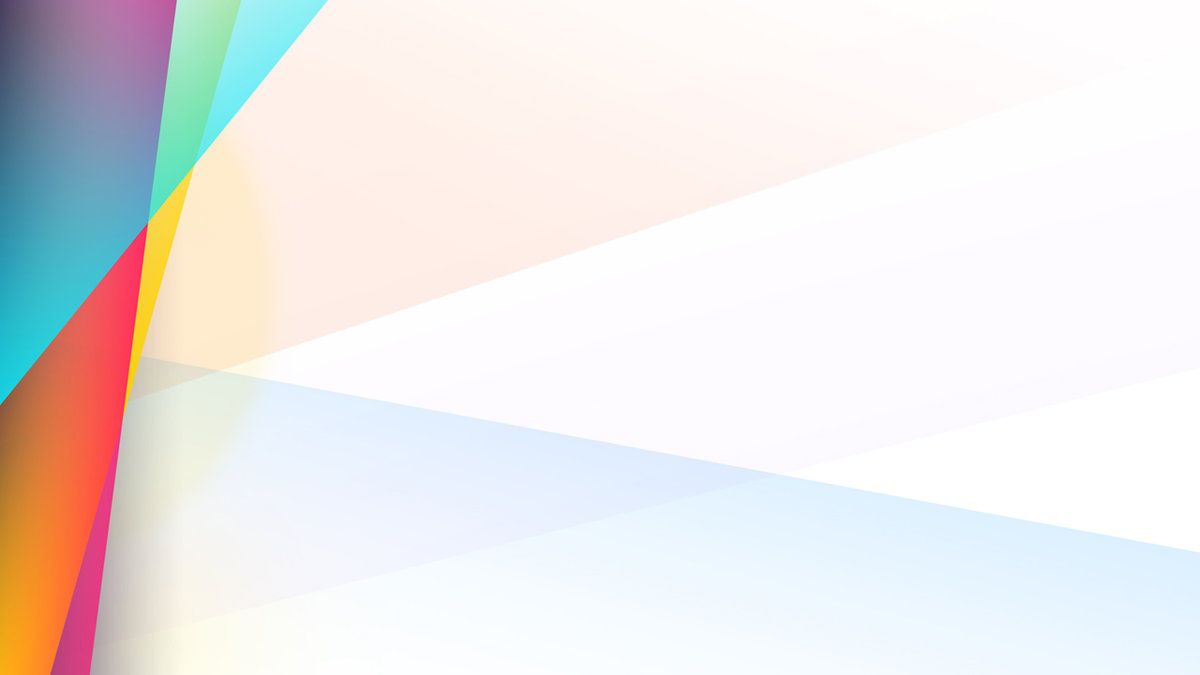 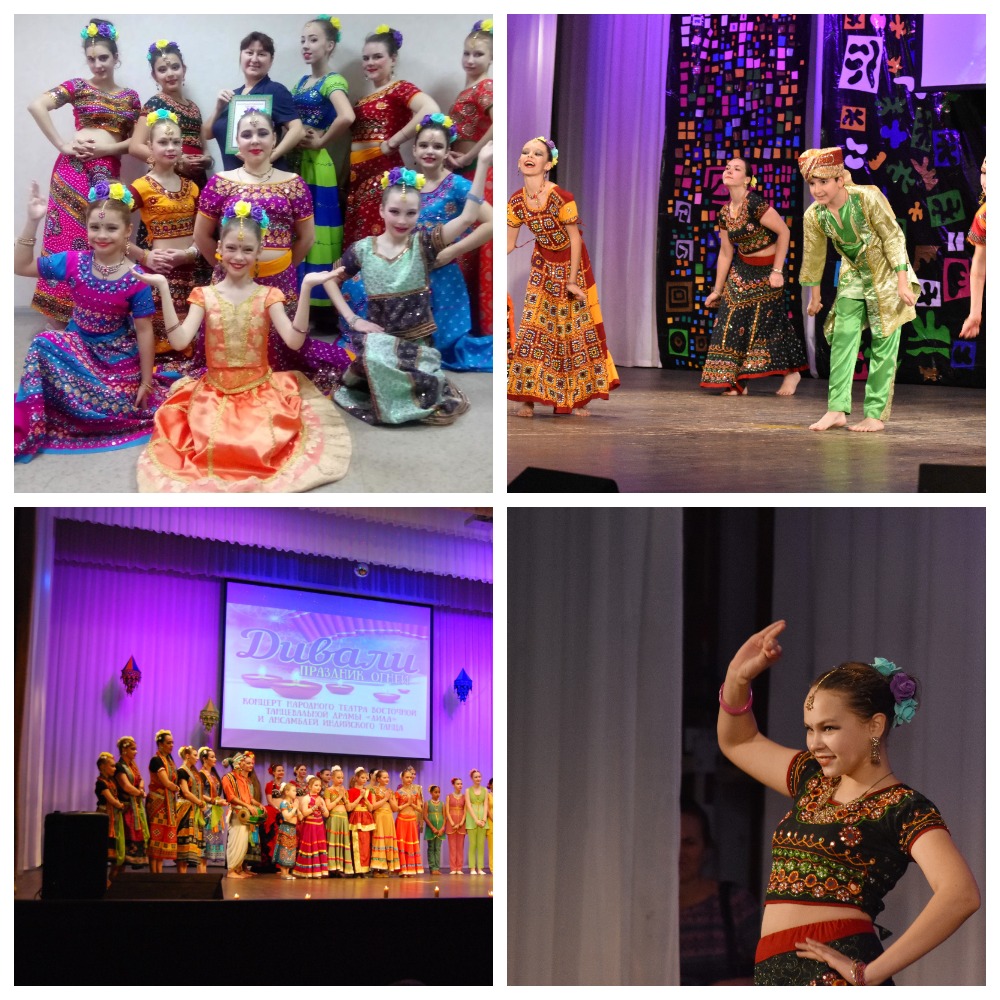 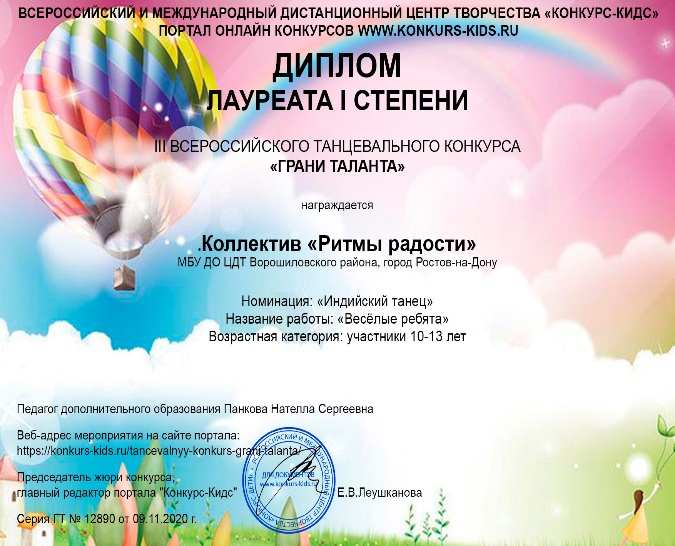 «РИТМЫ РАДОСТИ»
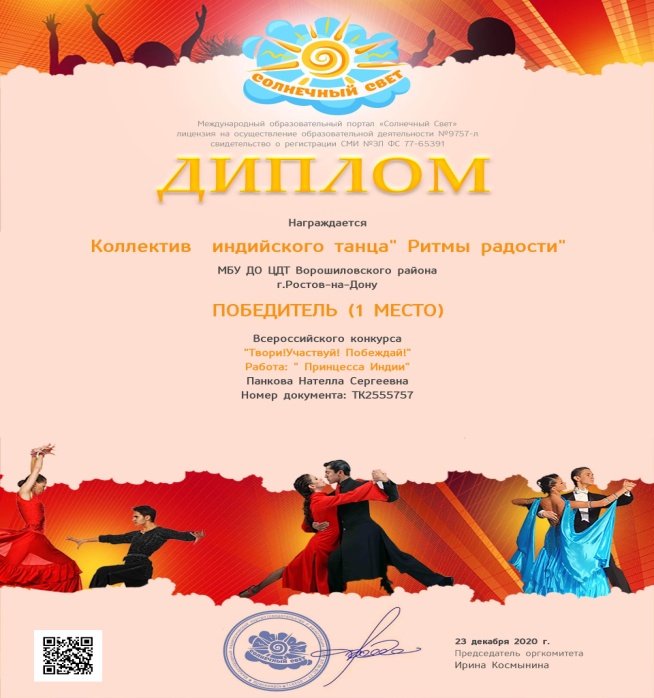 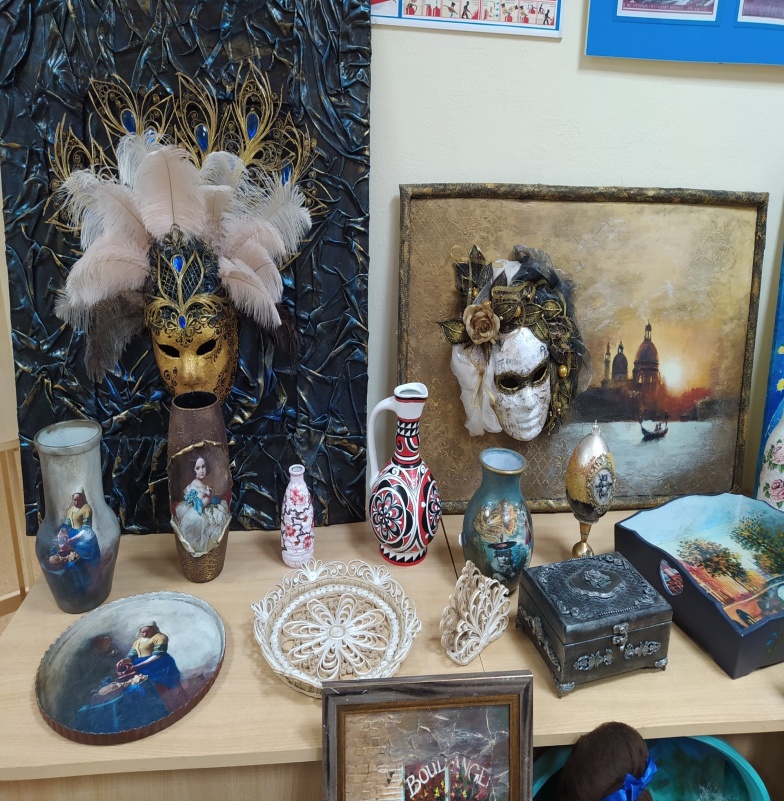 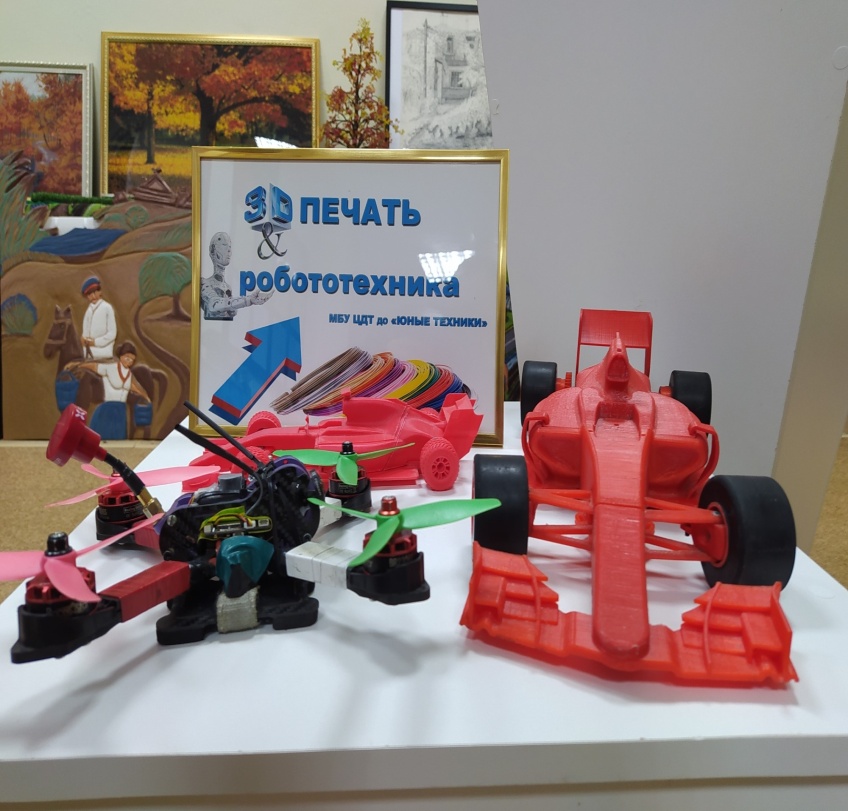 ДОСТИЖЕНИЯ
18 областных конкурсов
270 чел.
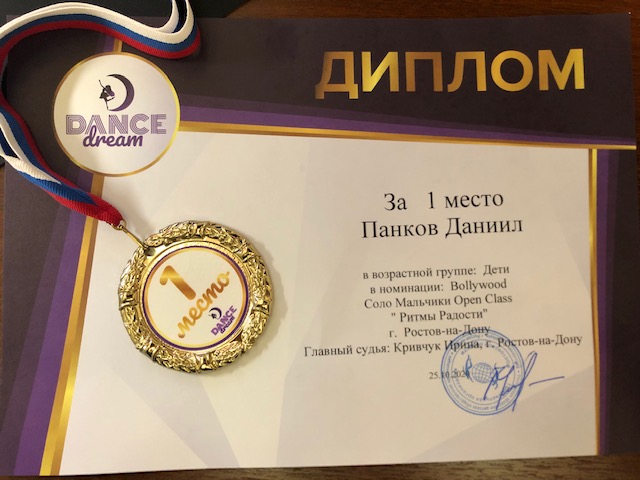 17 лауреатов 1-2-3ст.
18 первых мест
9 вторых мест
4 третьих мест
3 Диплома 1,2 ст.
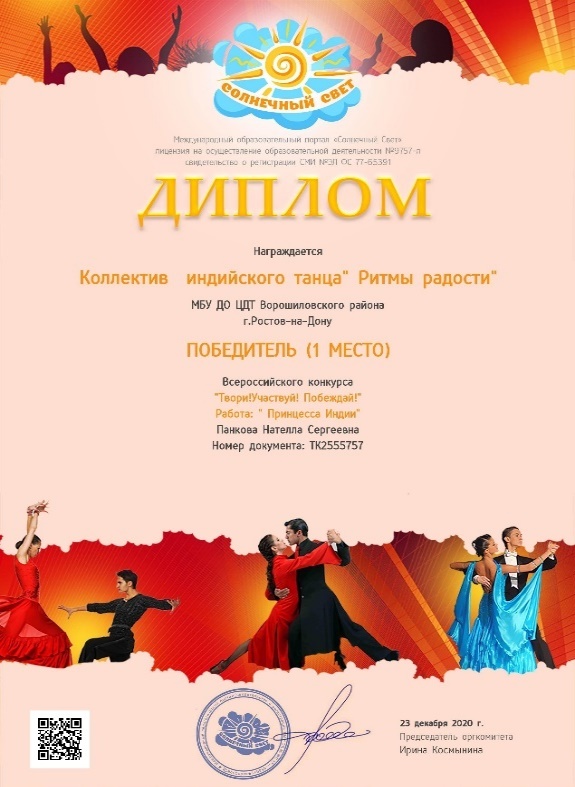 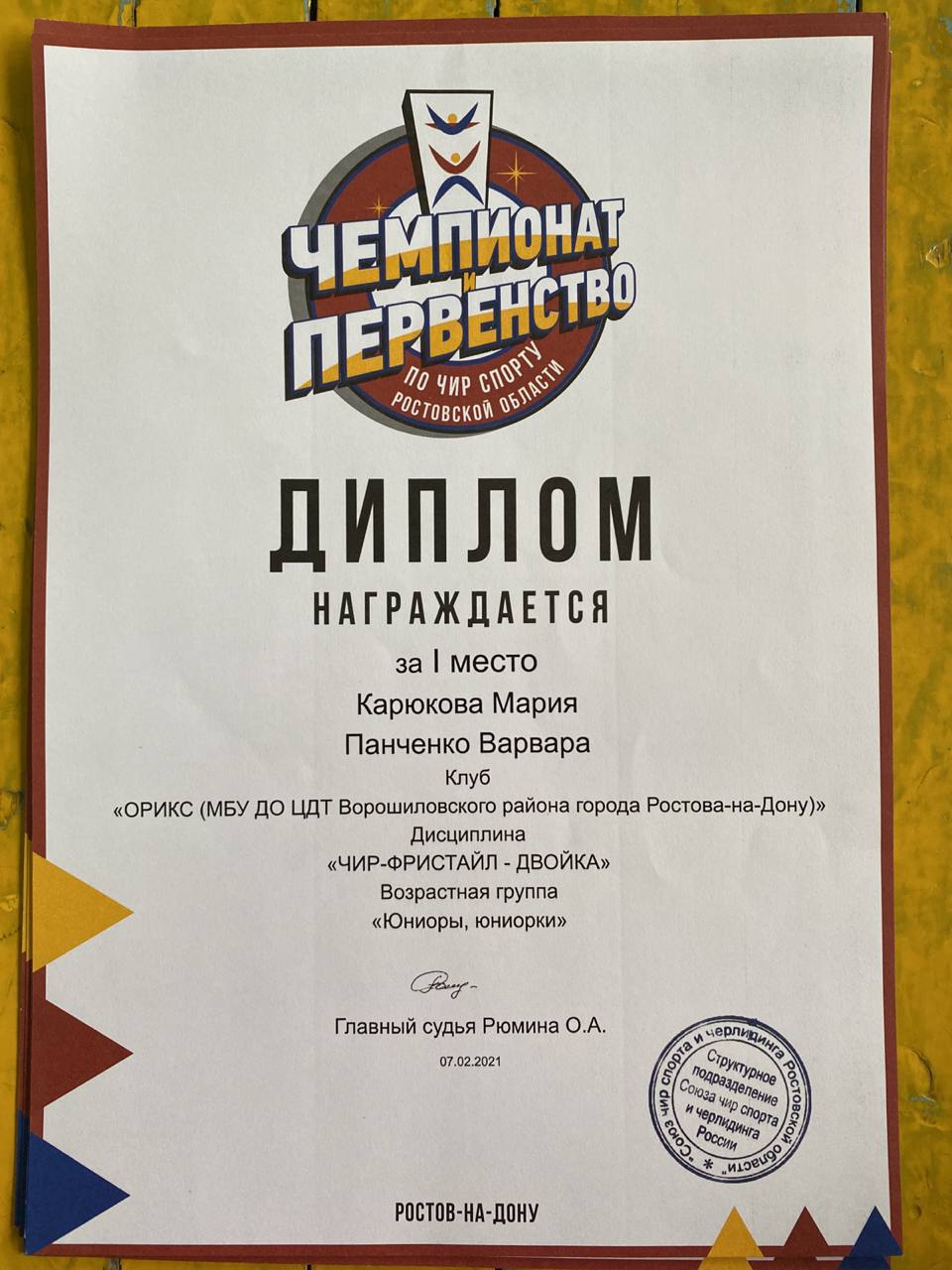 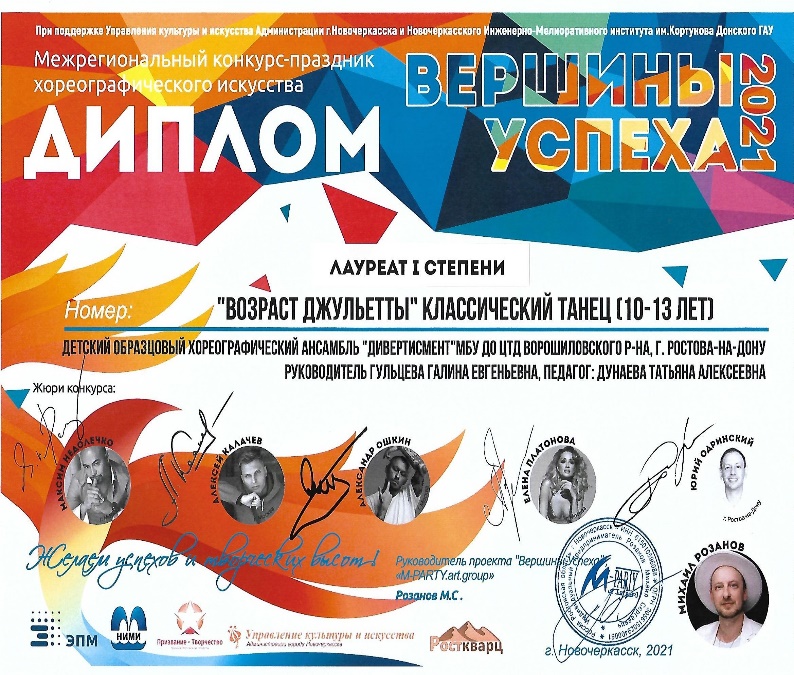 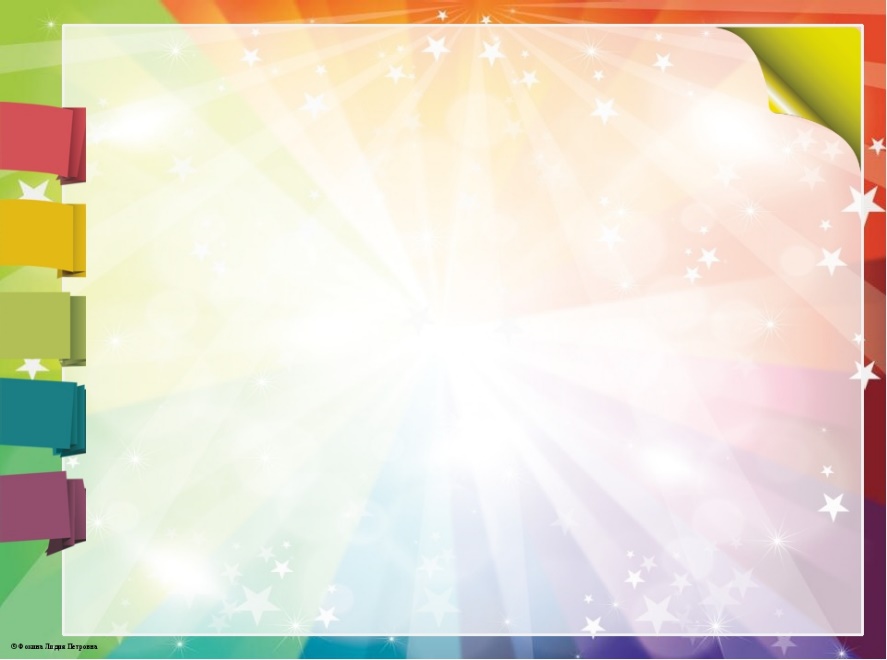 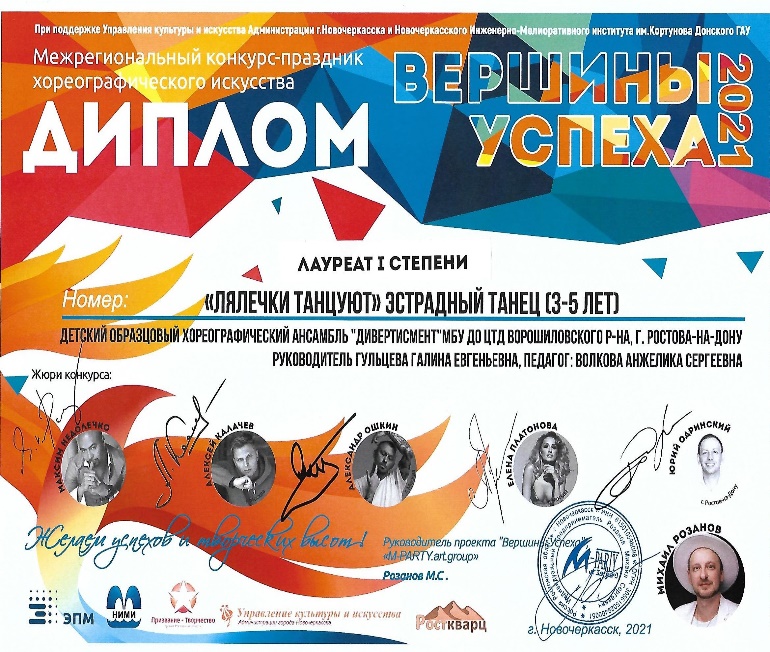 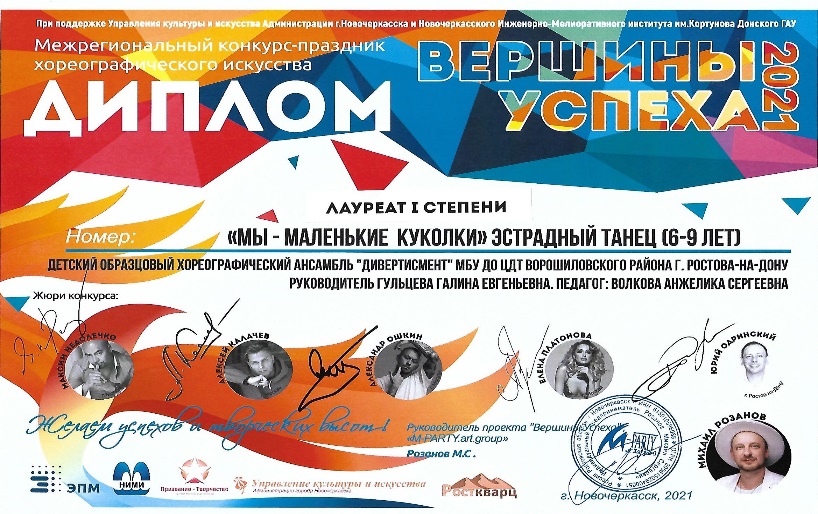 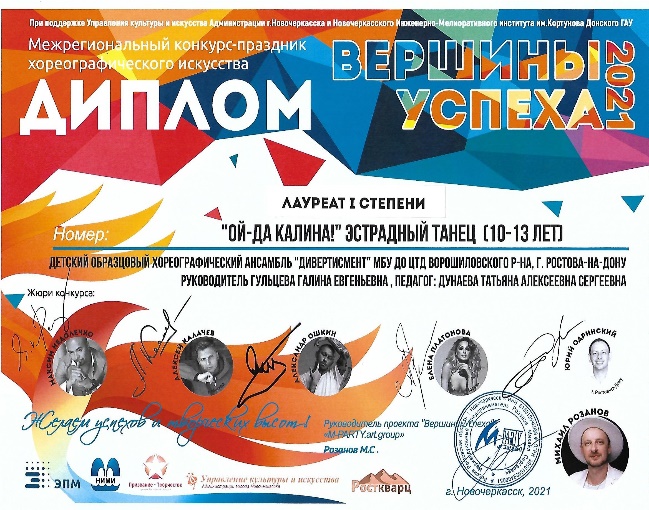 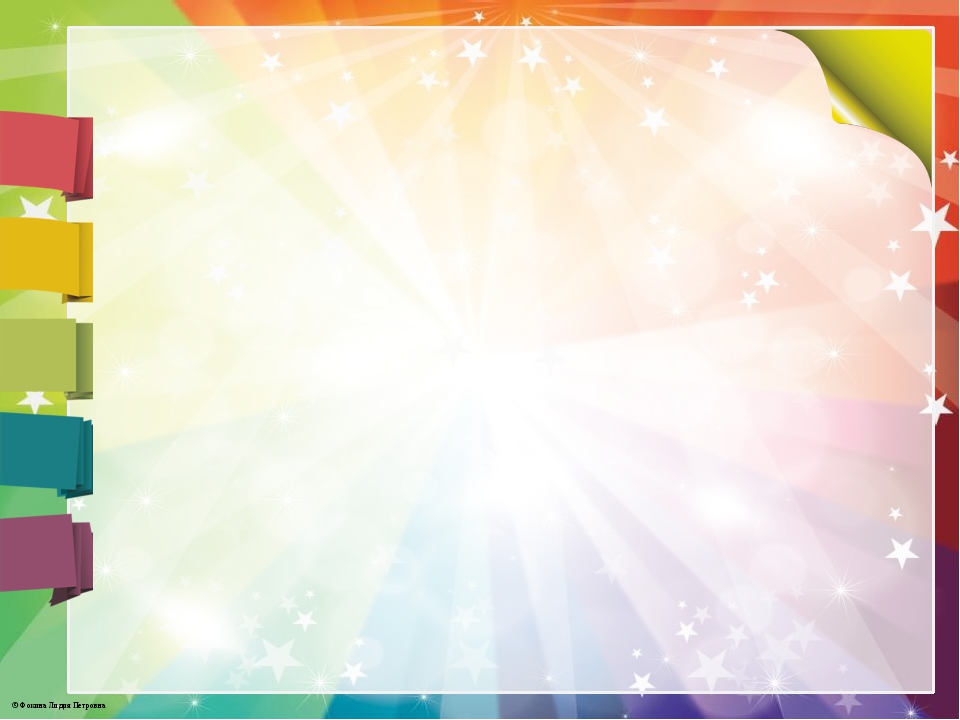 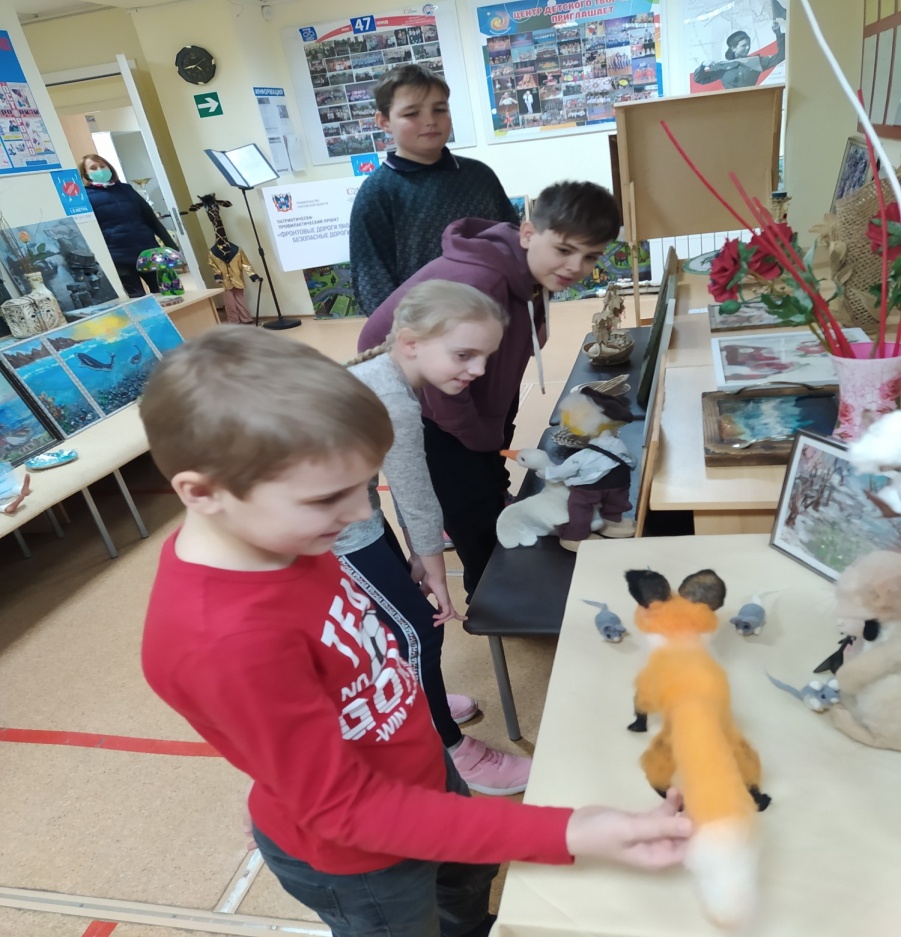 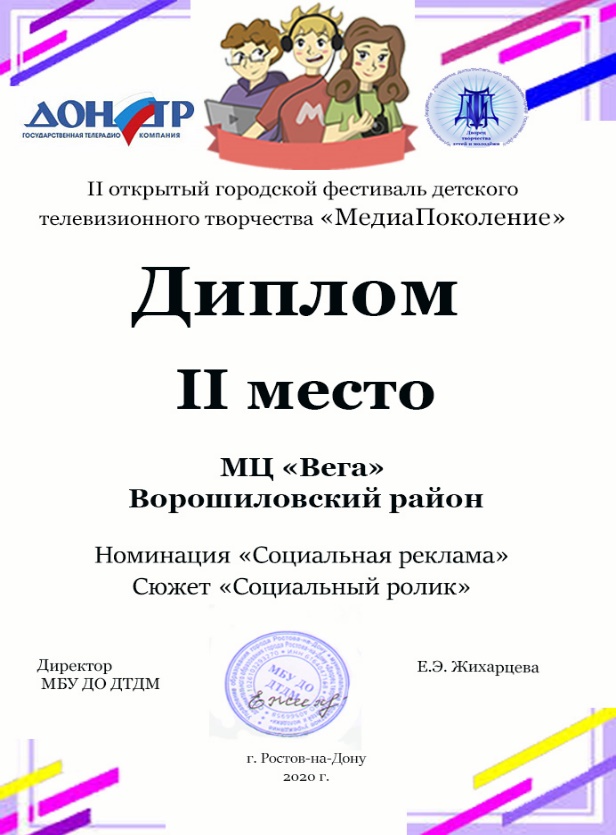 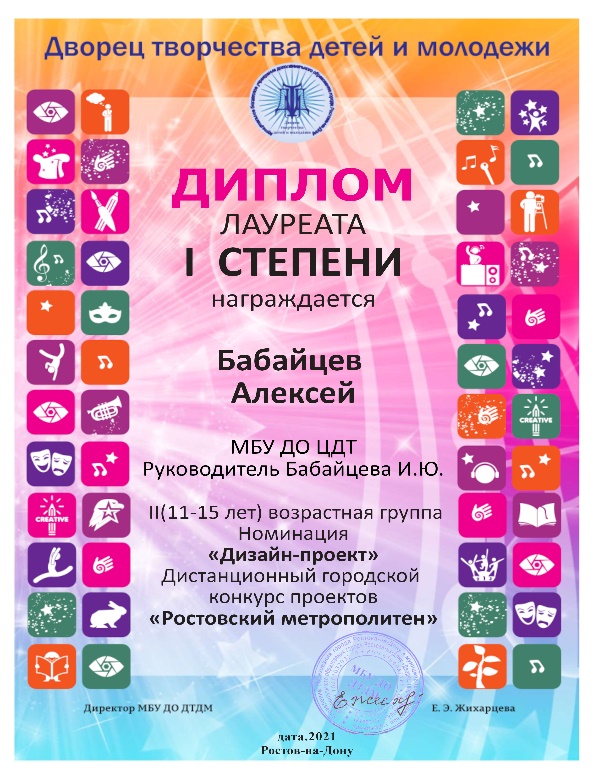 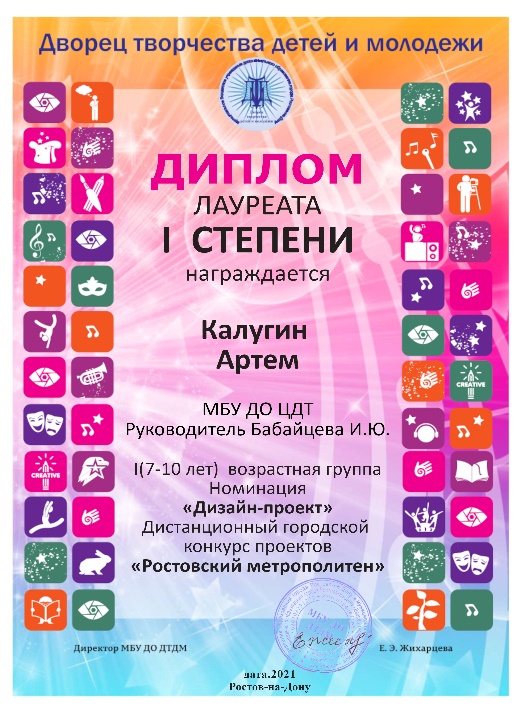 ДОСТИЖЕНИЯ
26 городских конкурса
562чел.
14 Лауреатов 1ст.
23 диплома 1-2-3ст.
66 первых мест
31 вторых мест
14 третьих мест
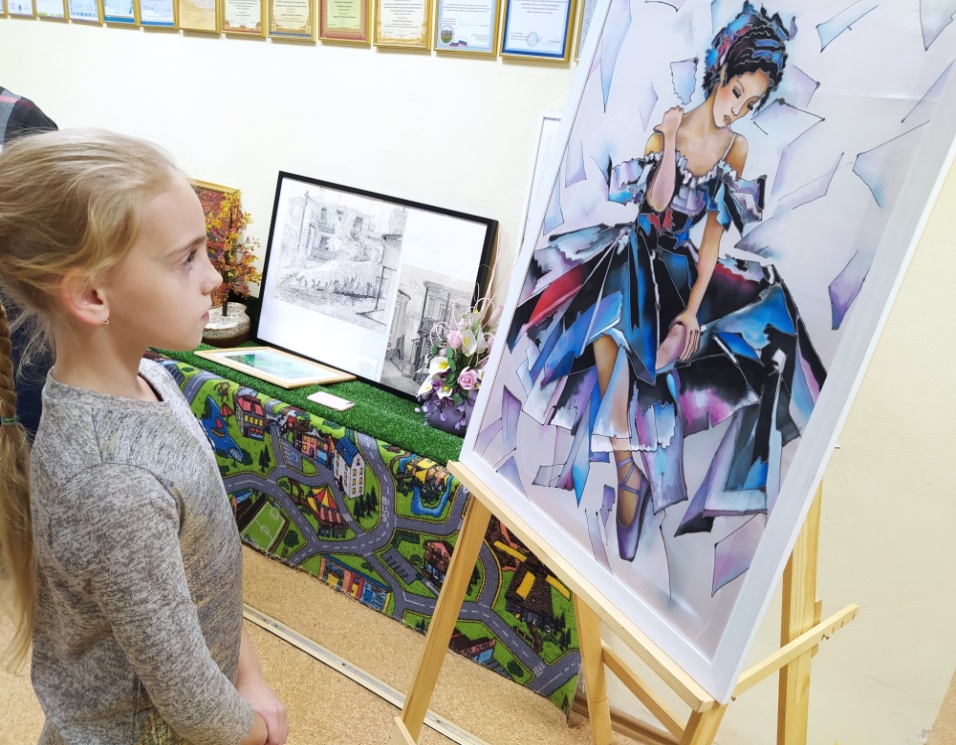 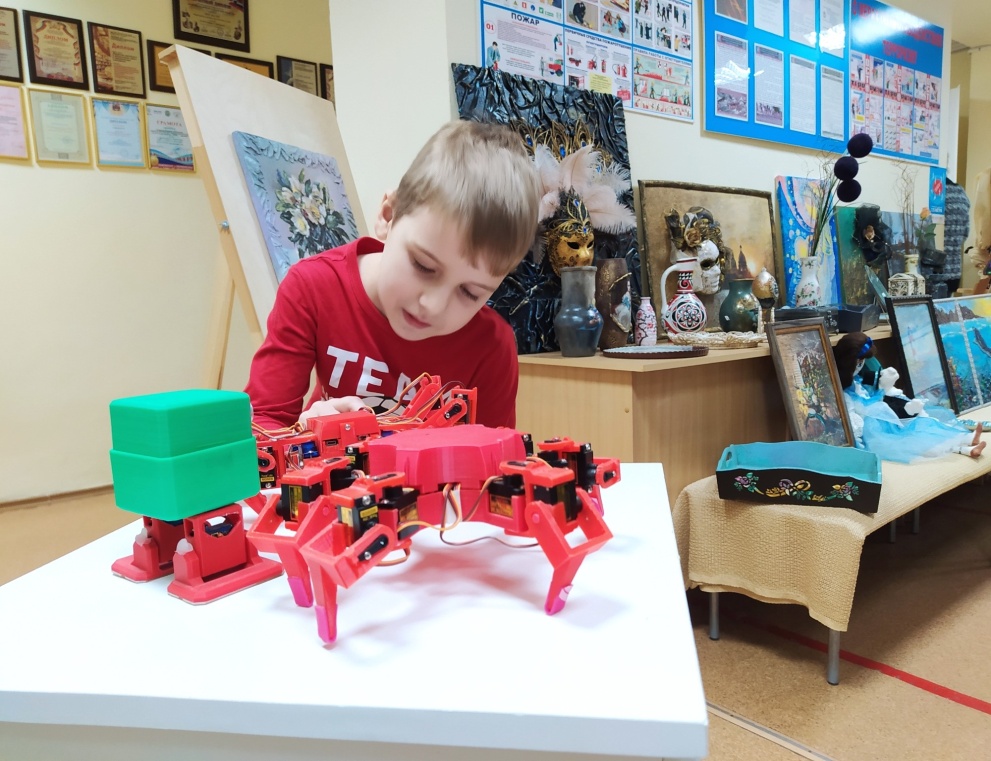